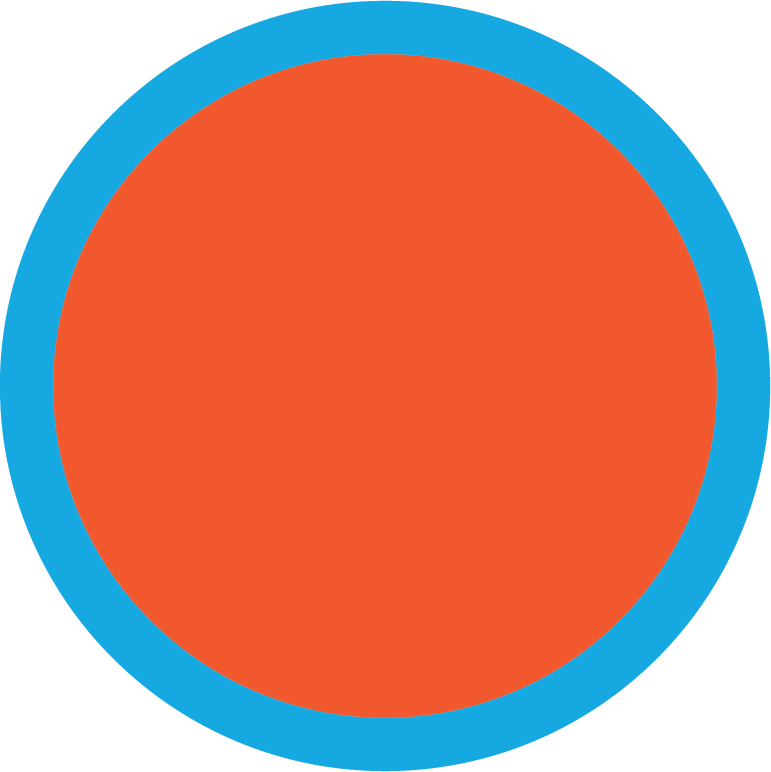 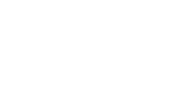 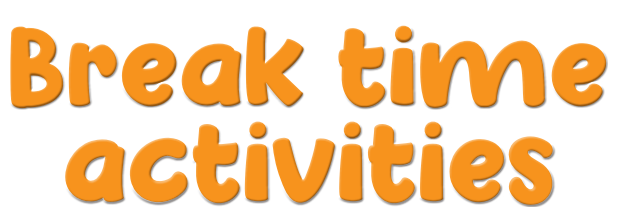 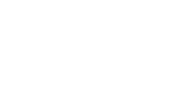 10
Period 4
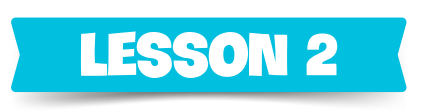 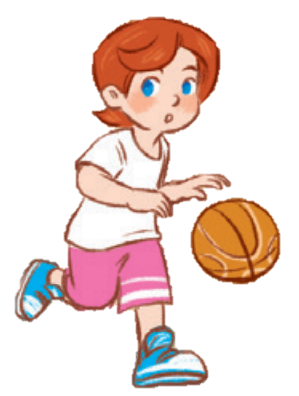 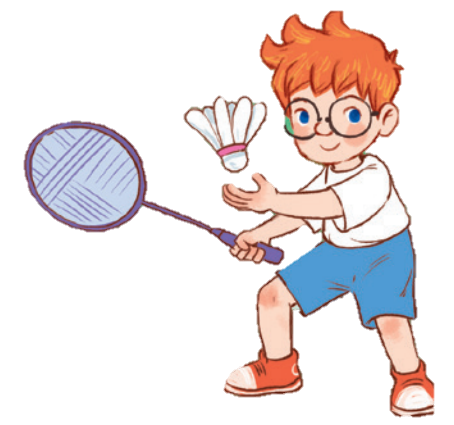 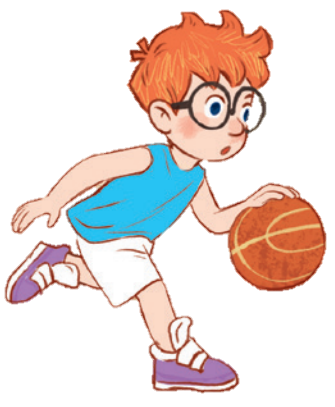 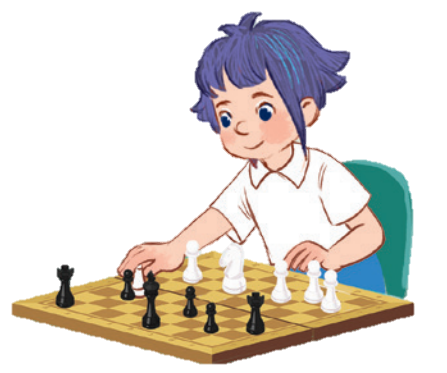 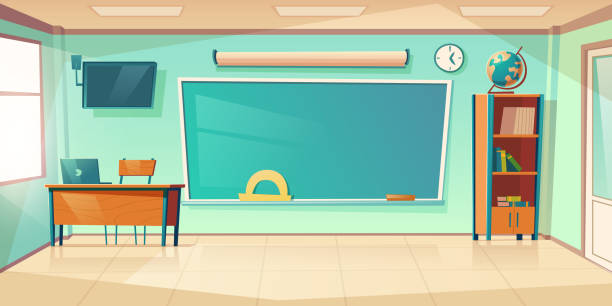 Game time
I play football.
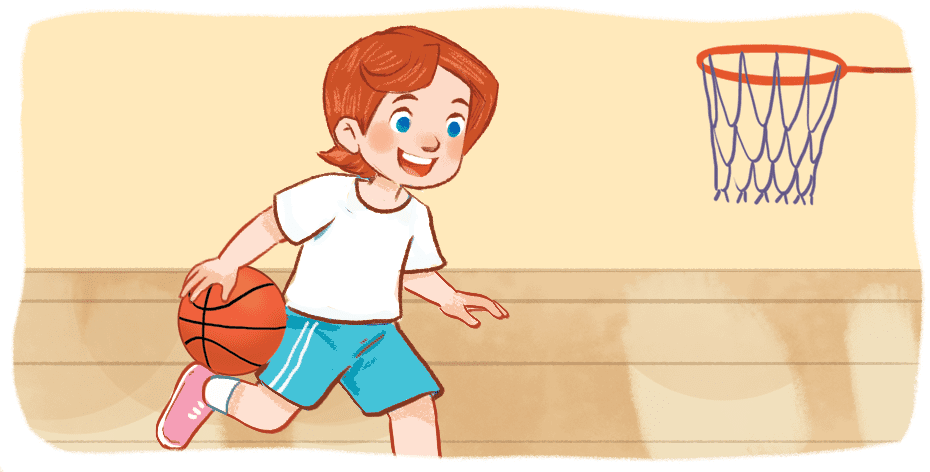 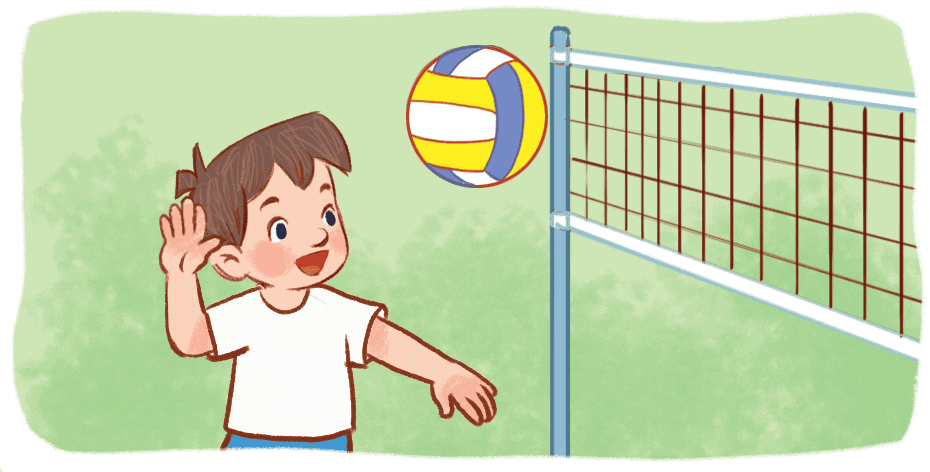 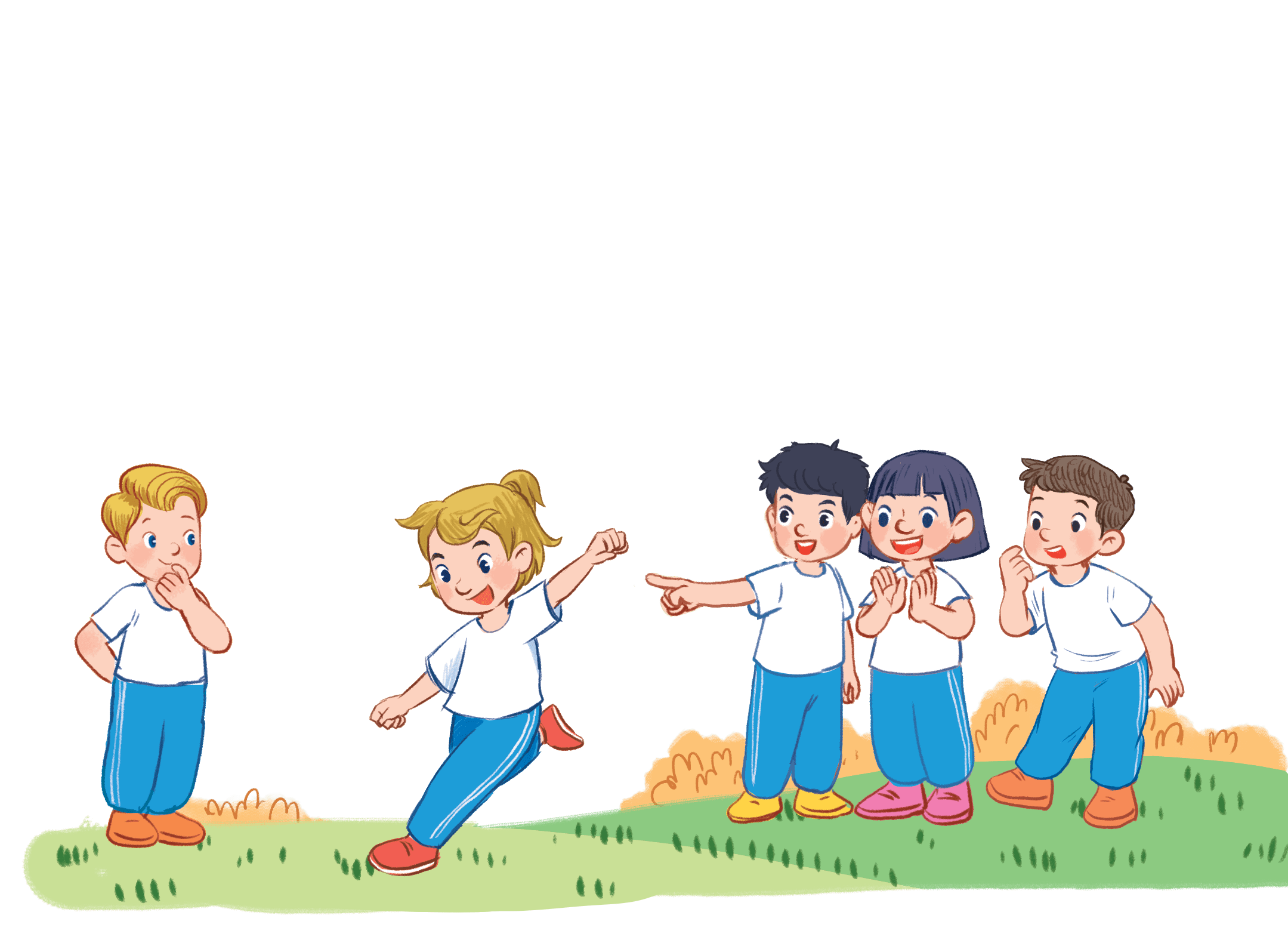 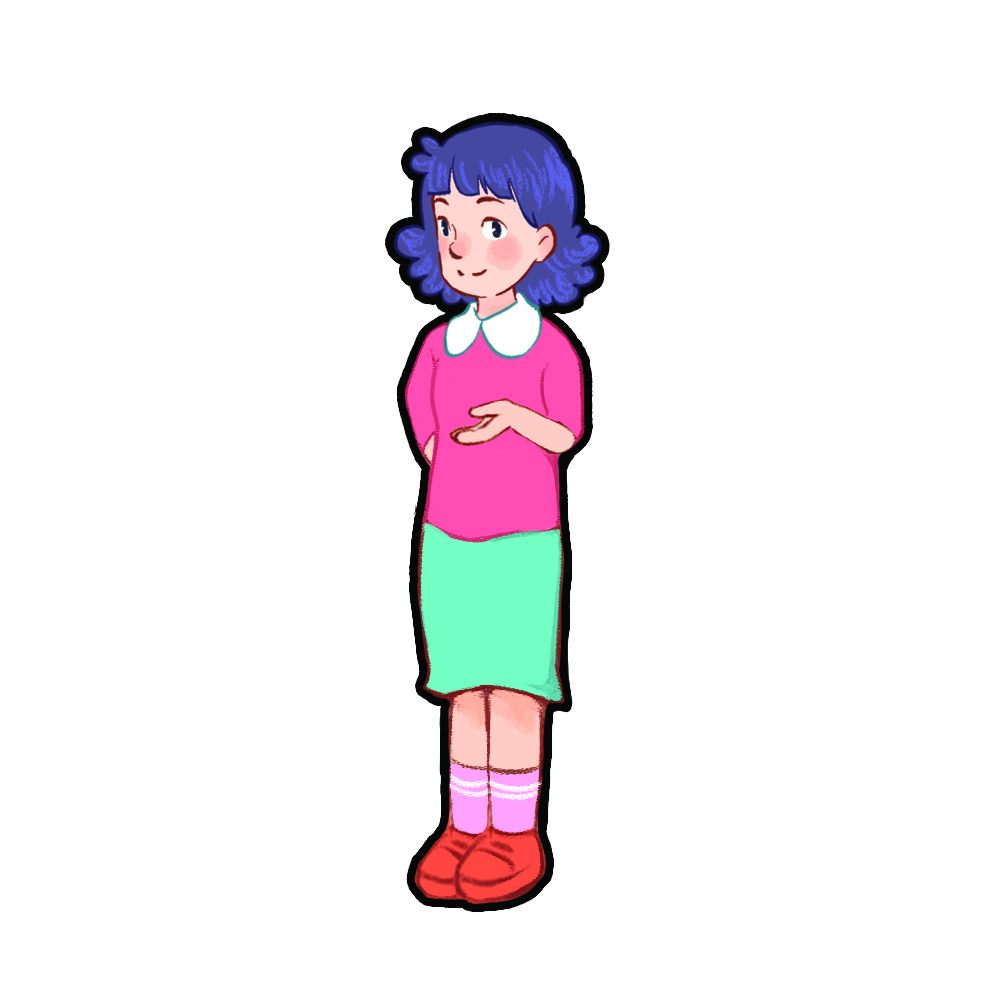 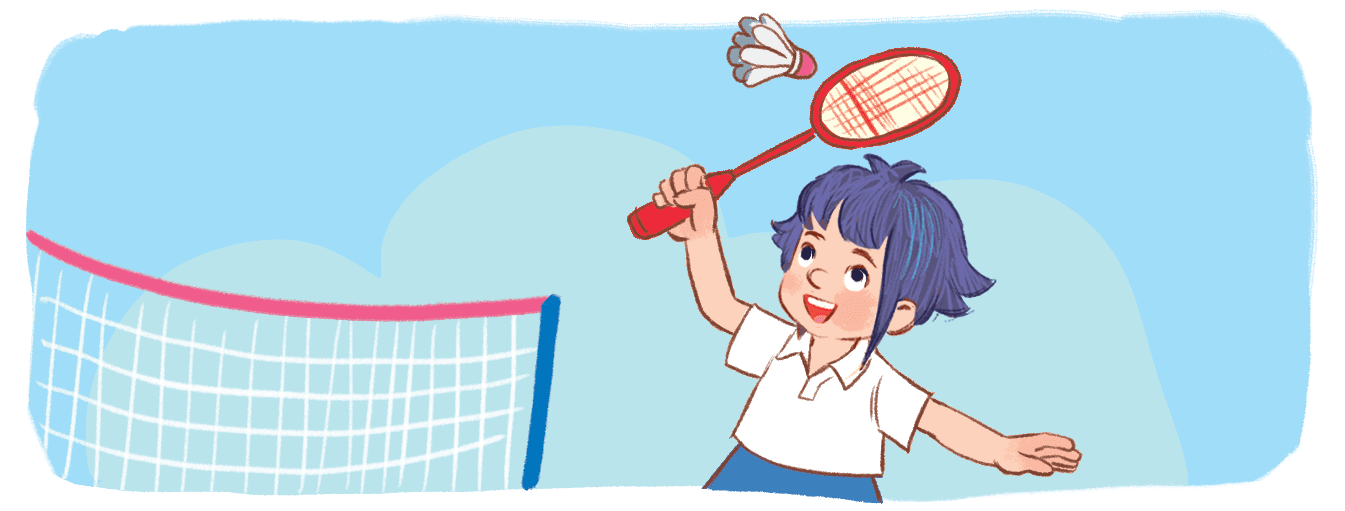 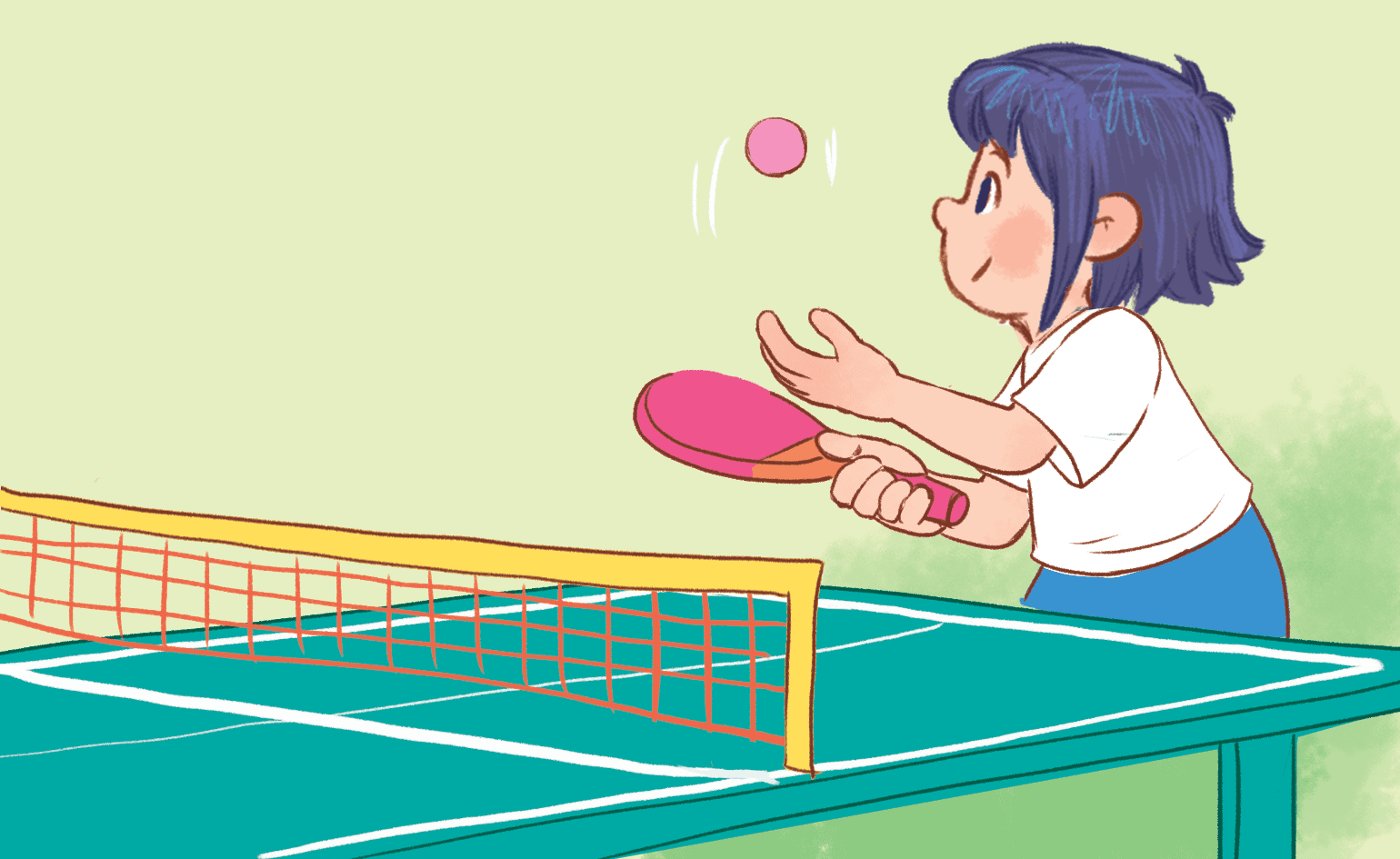 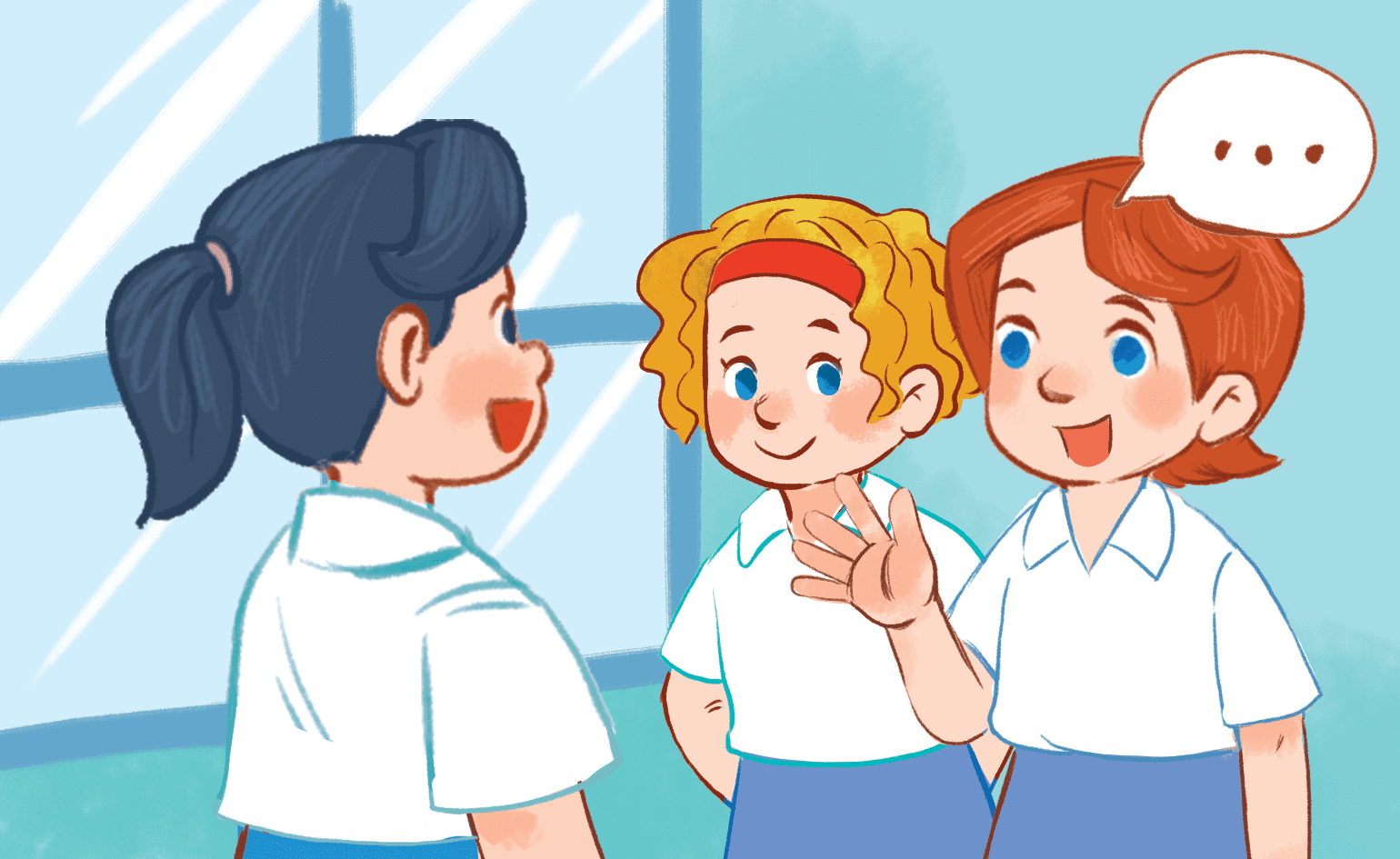 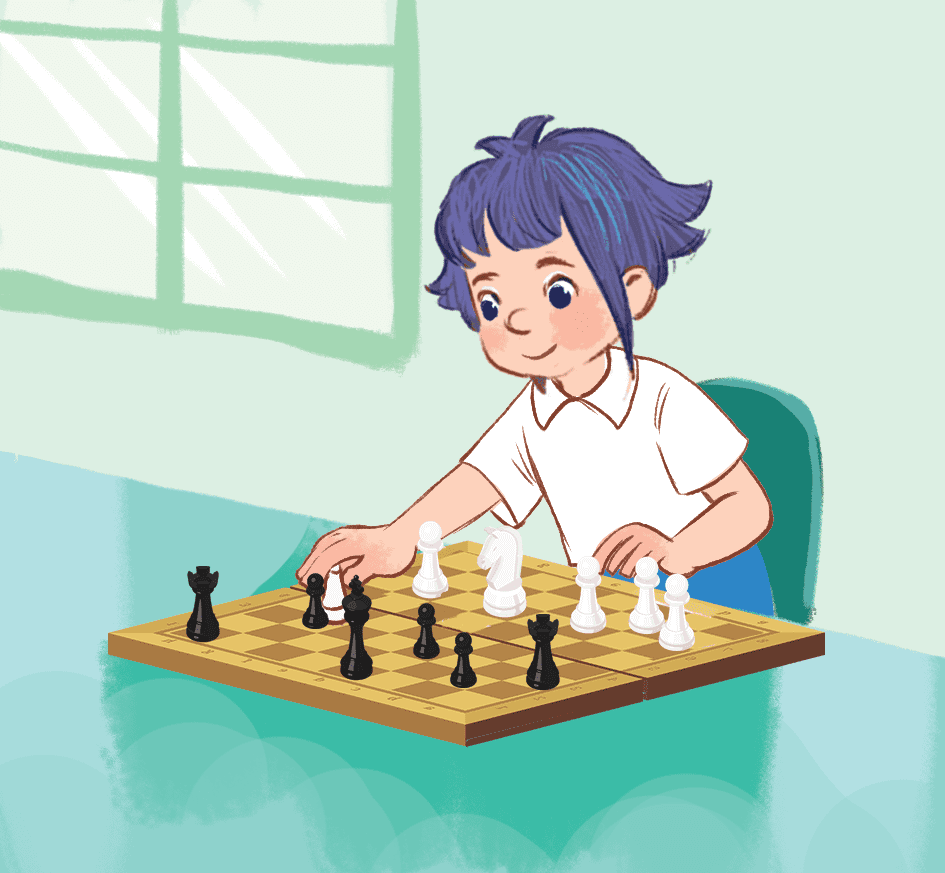 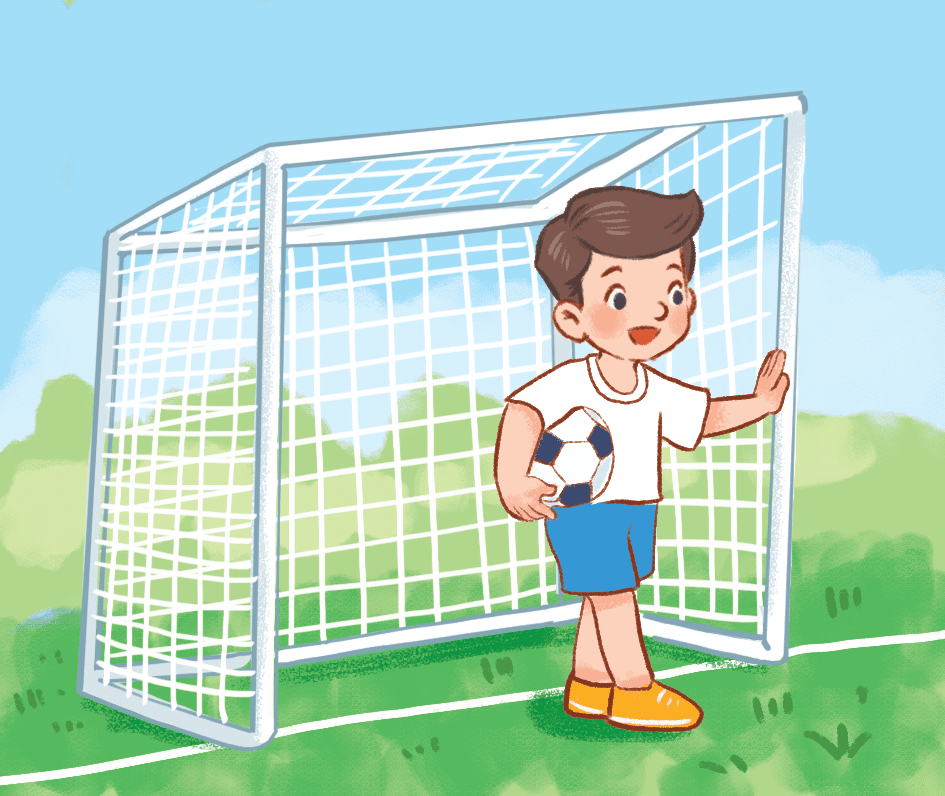 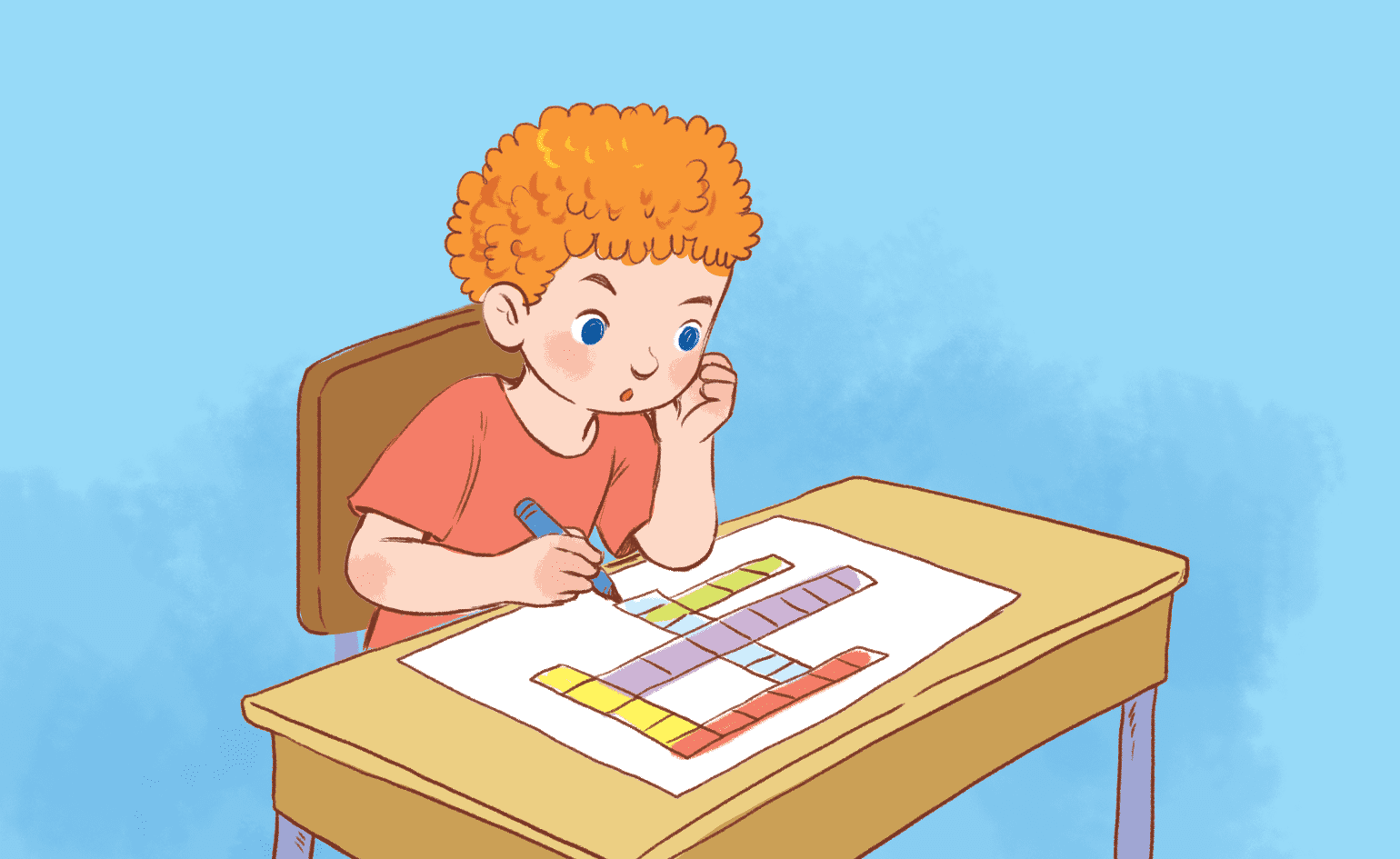 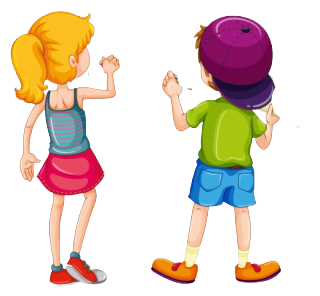 [Speaker Notes: Game: Who’s faster?
- Teacher calls 2 pupils to come to the board.
- Pupils on the board have a quick look at the break time activities on the board.
- When the teacher says the sentences, who get the pictures of those sentences first will get the points.]
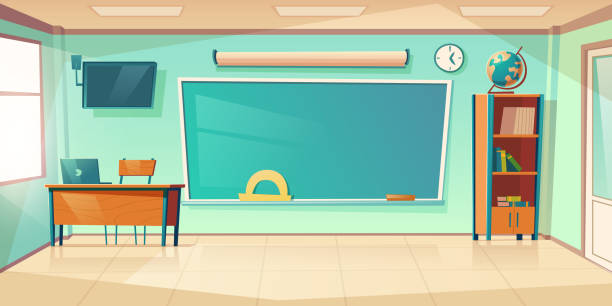 Game time
Good job!
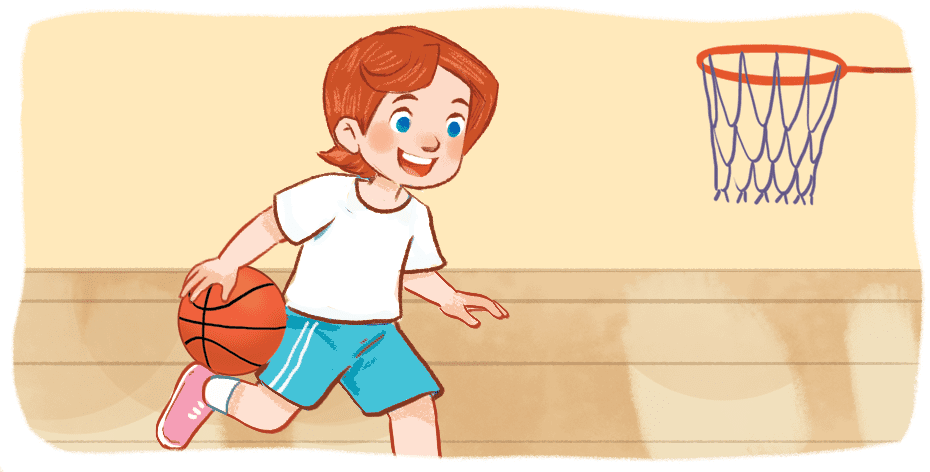 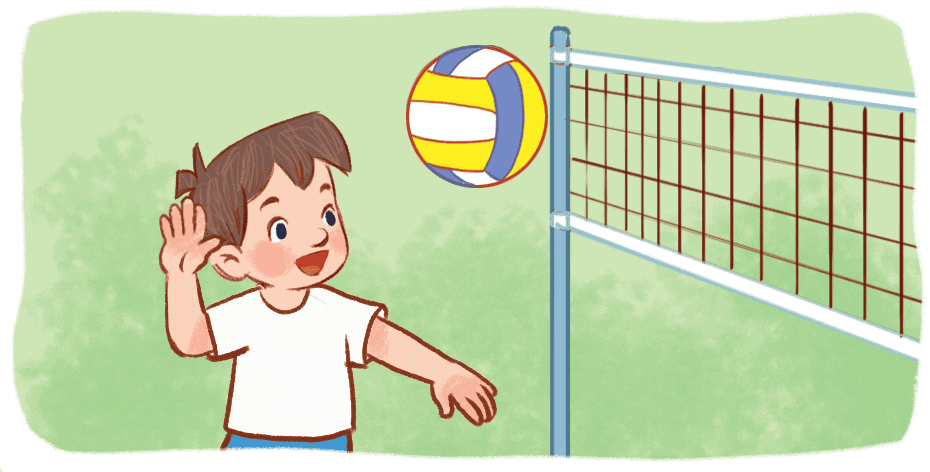 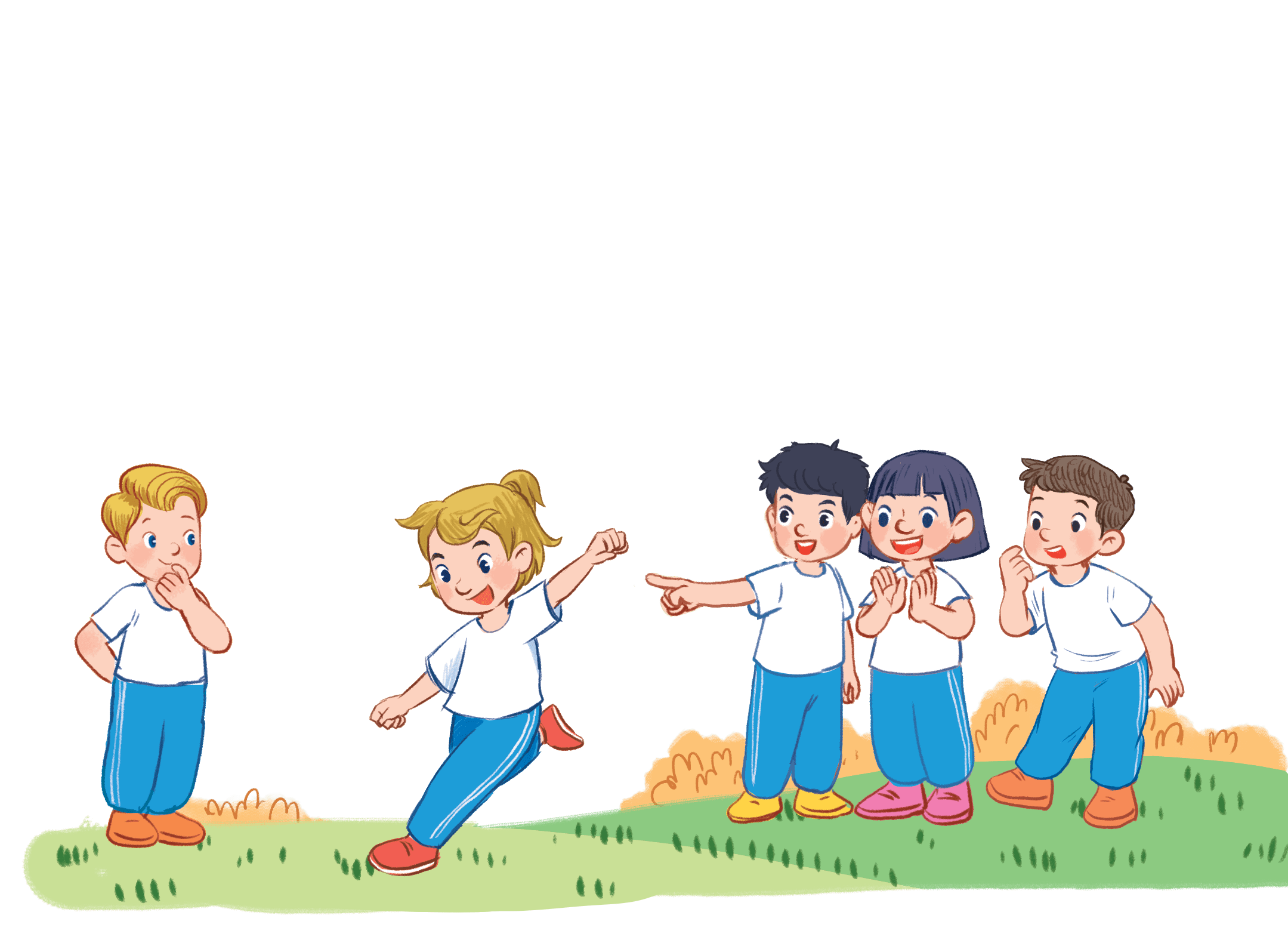 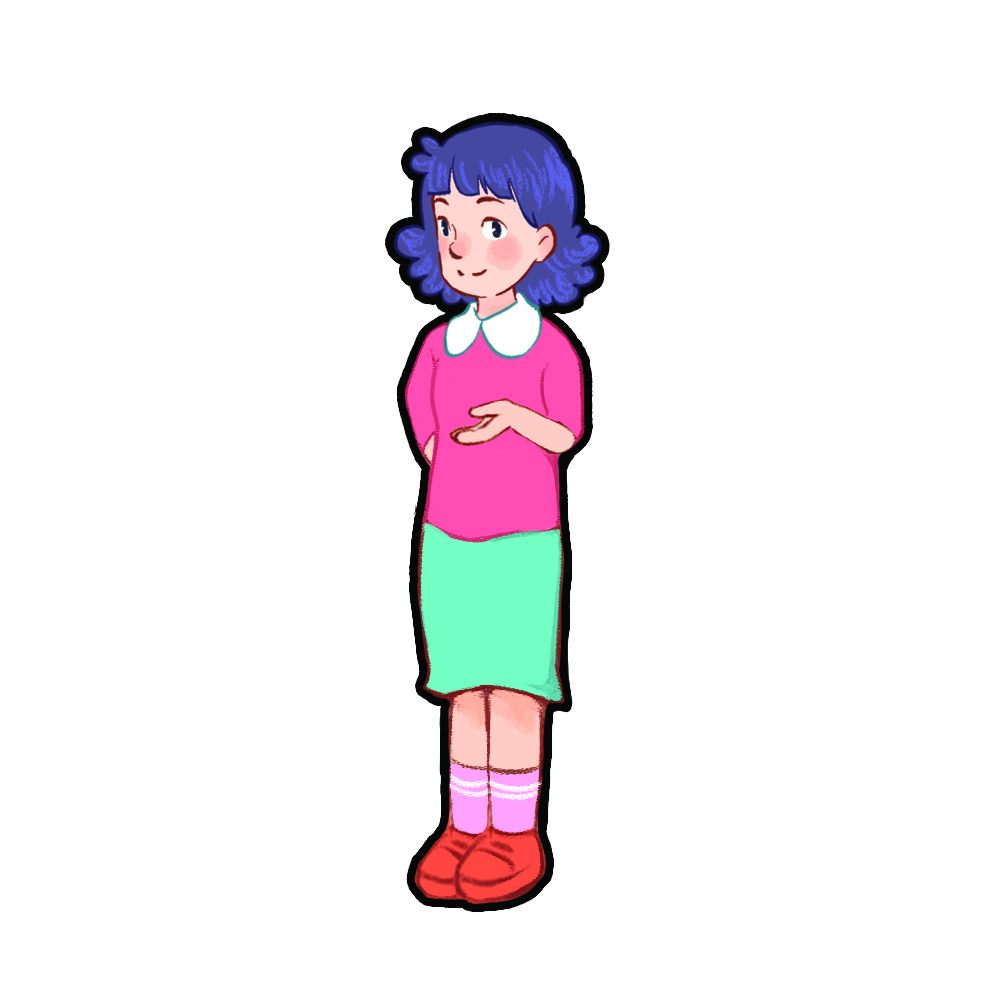 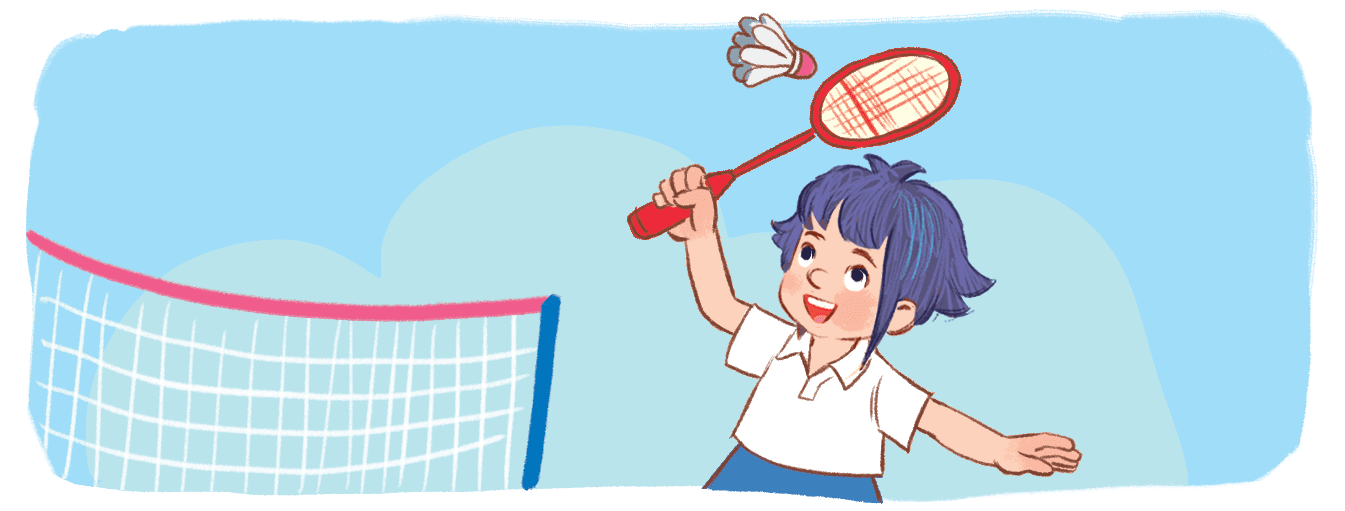 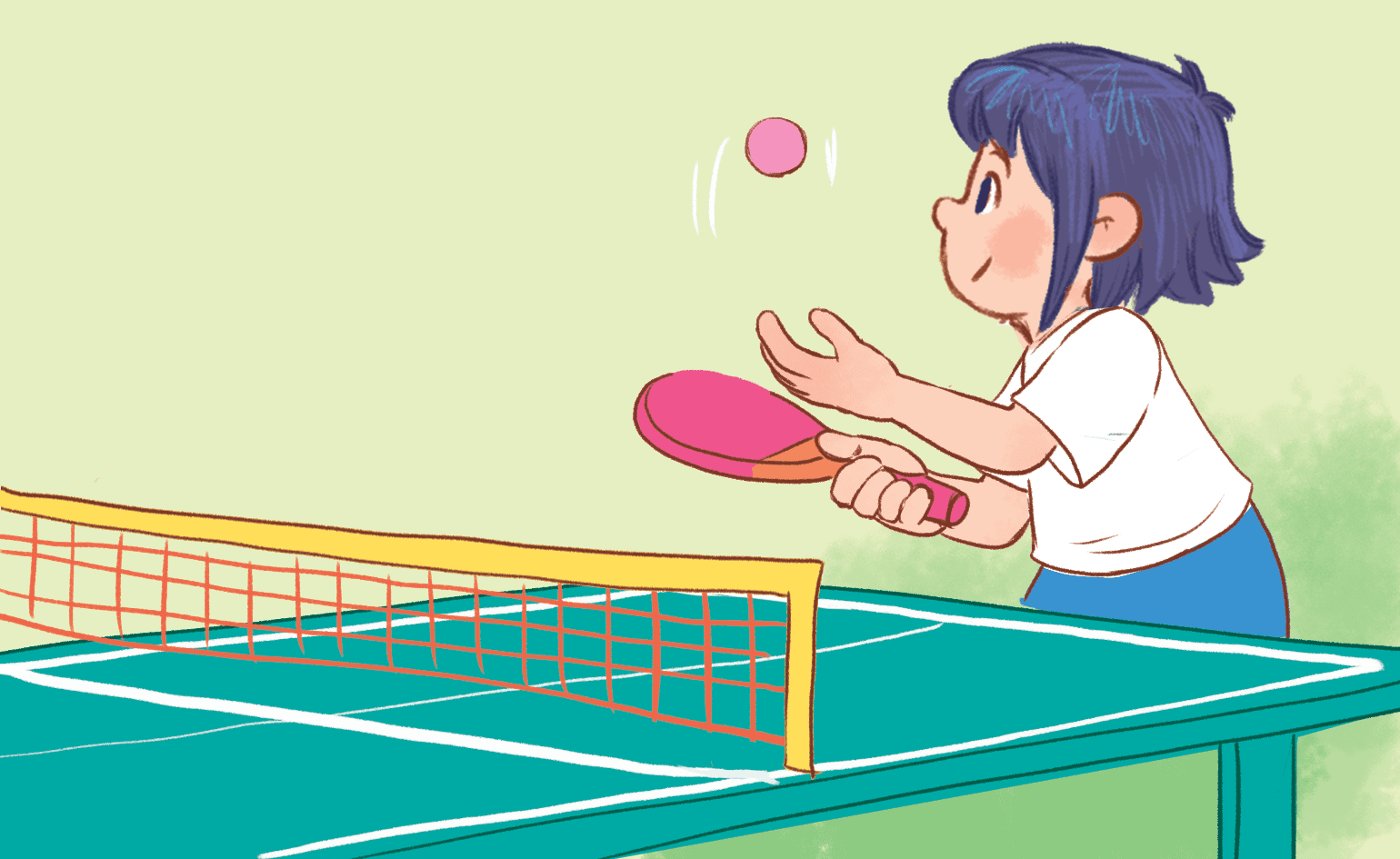 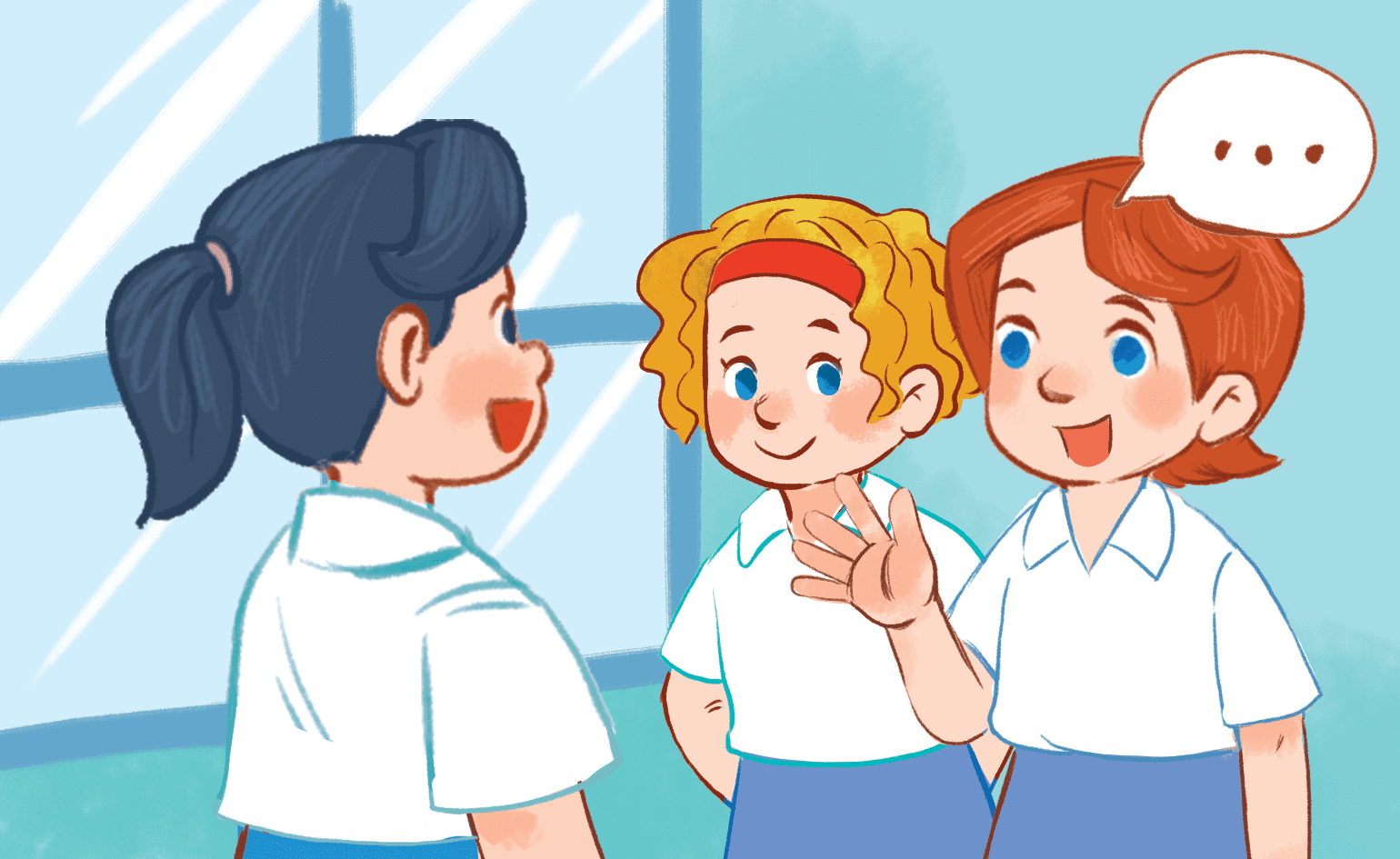 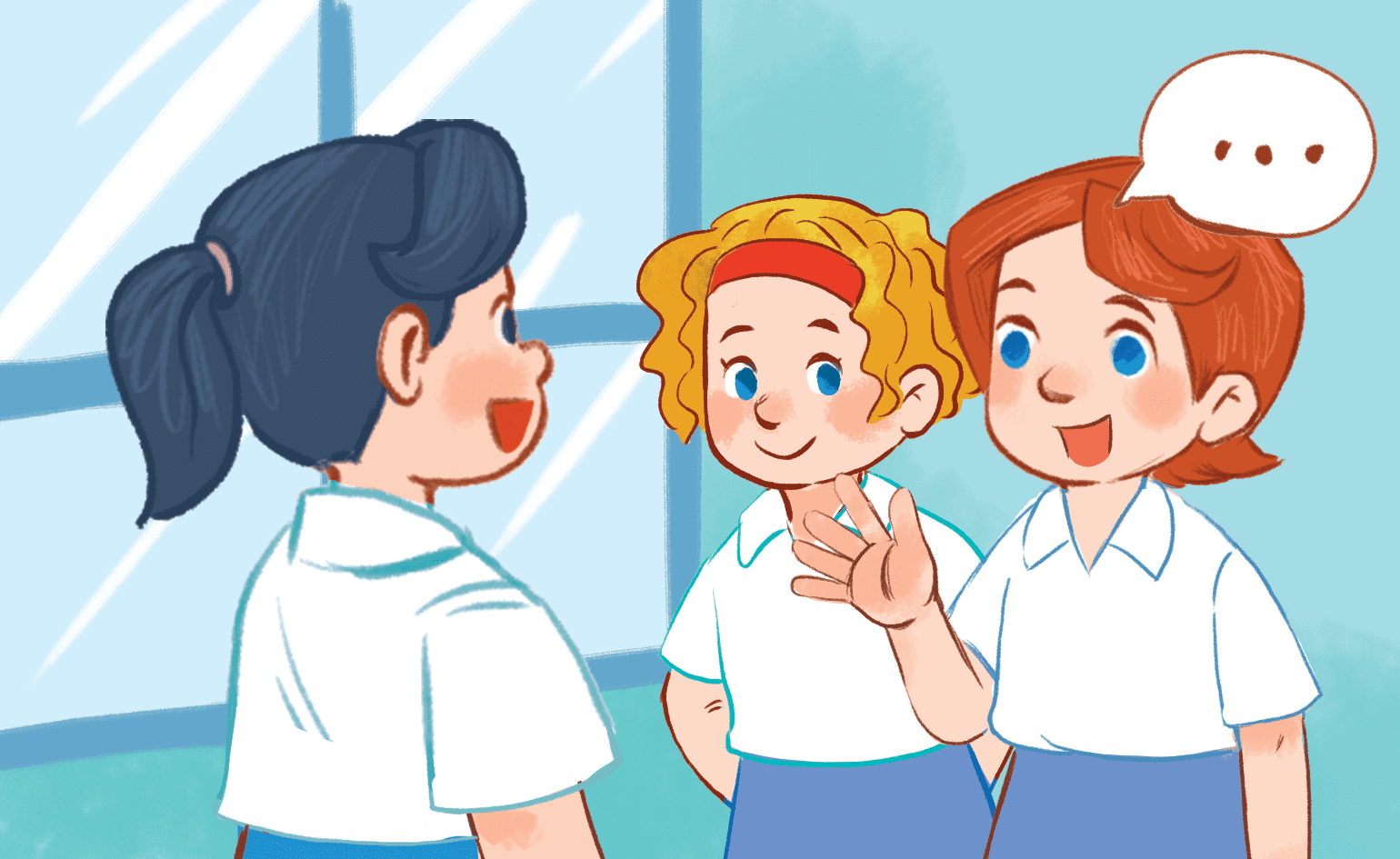 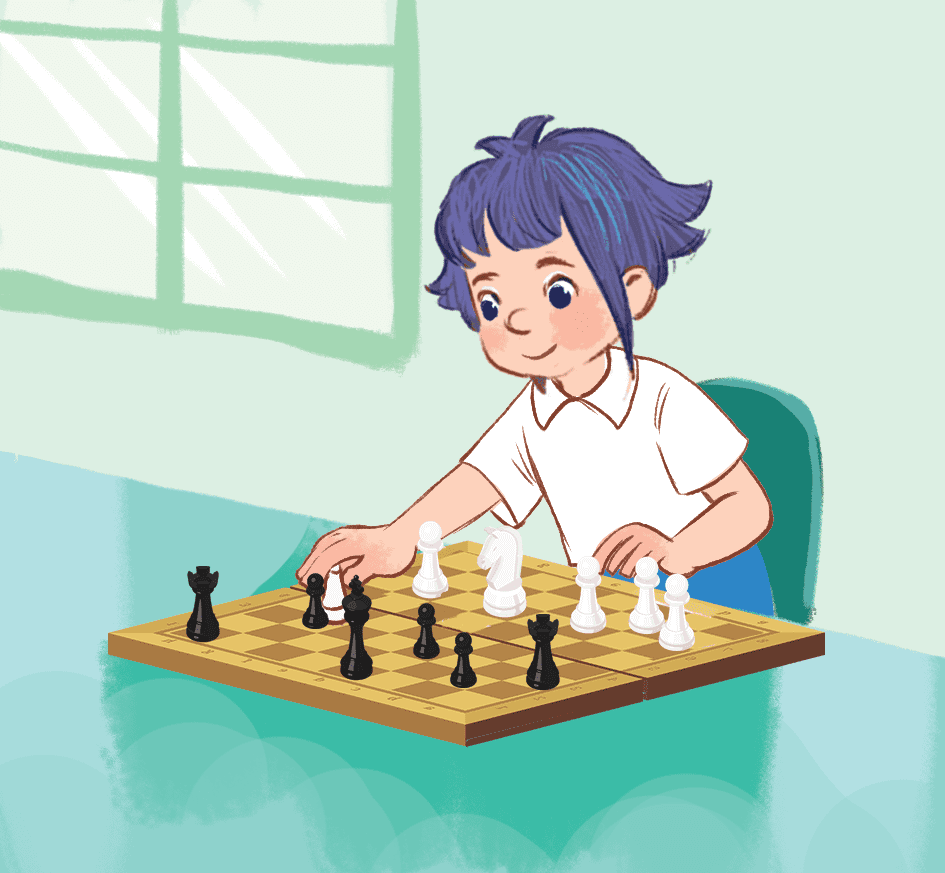 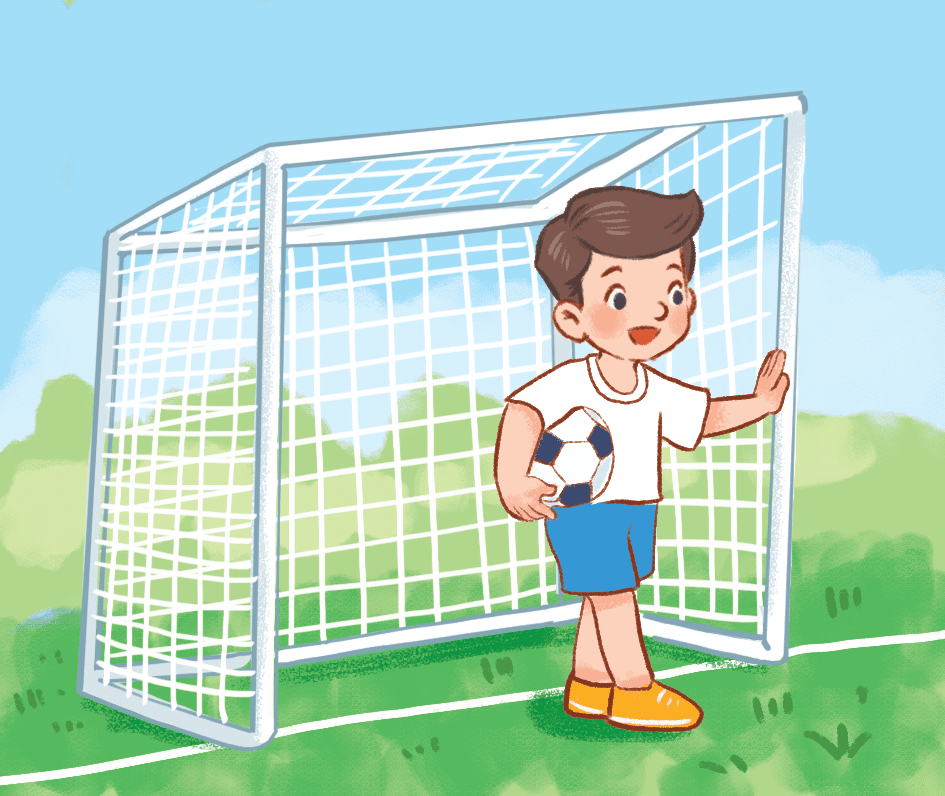 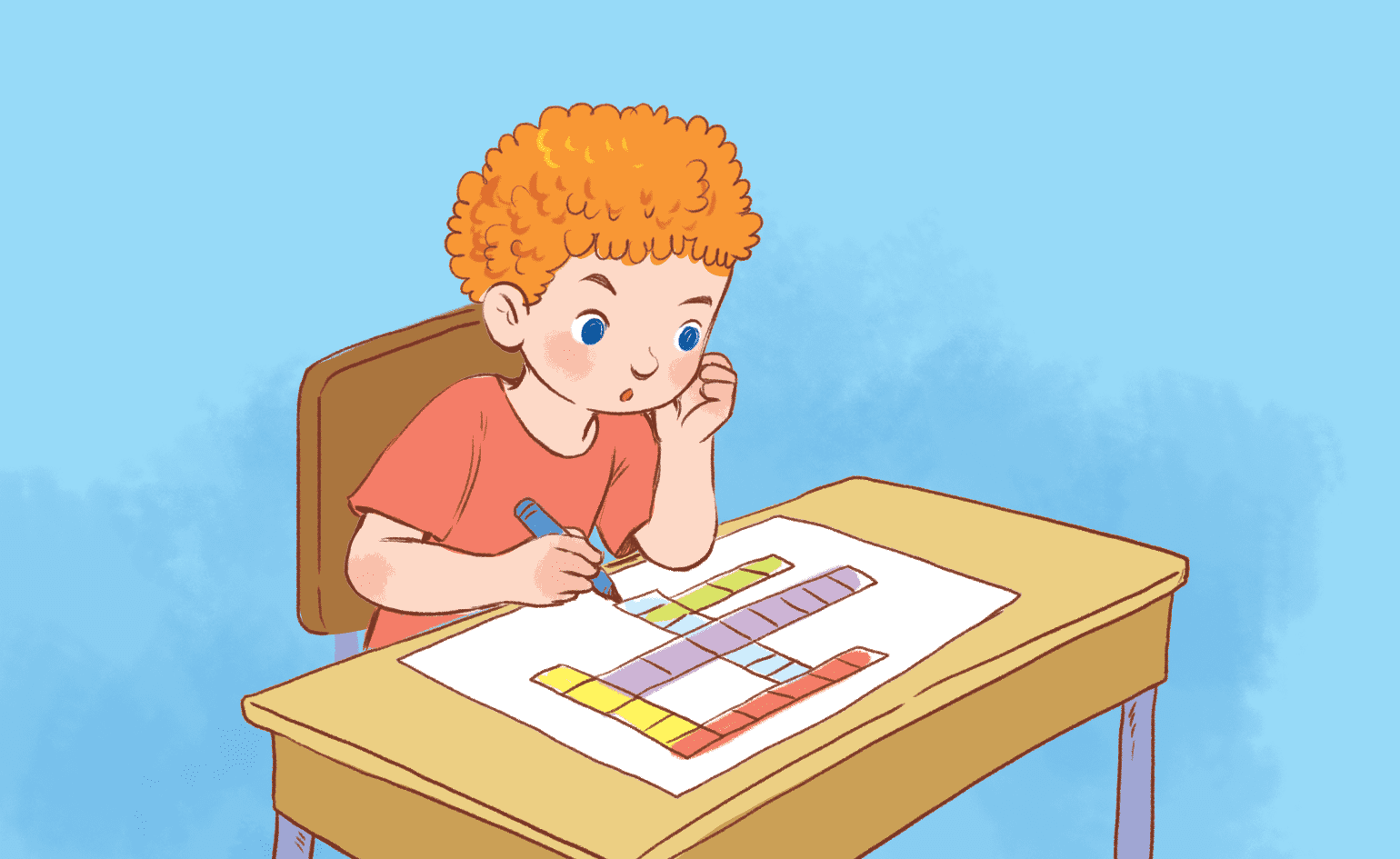 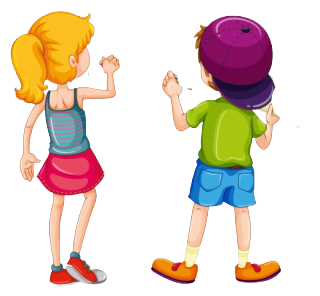 [Speaker Notes: Game: Who’s faster?
- Teacher calls 2 pupils to come to the board.
- Pupils on the board have a quick look at the break time activities on the board.
- When the teacher says the sentences, who get the pictures of those sentences first will get the points.]
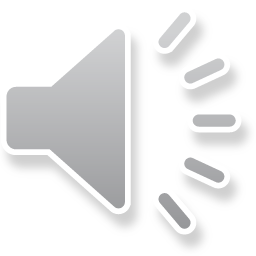 LISTEN AND NUMBER.
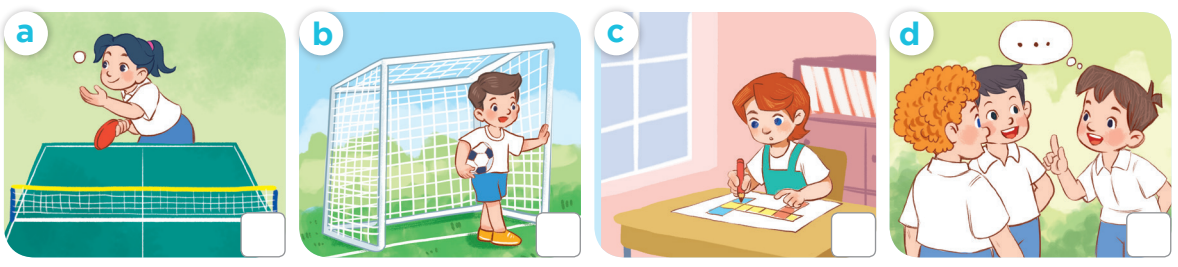 4
3
1
2
READ AND MATCH.
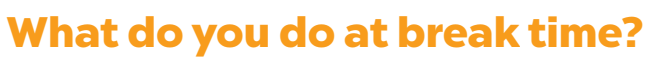 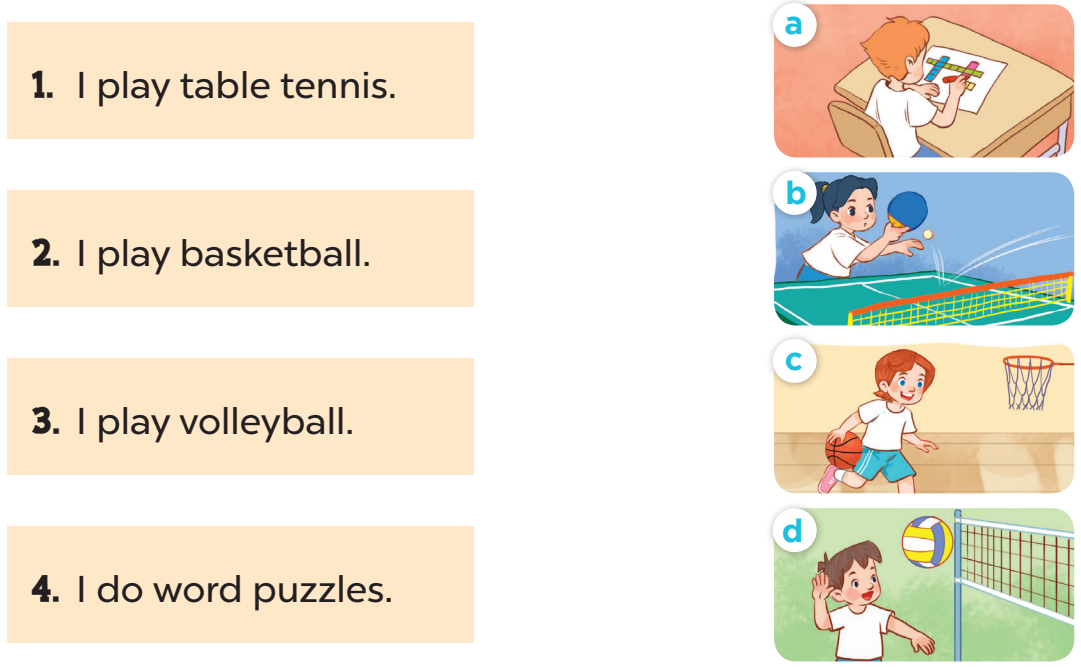 Game time
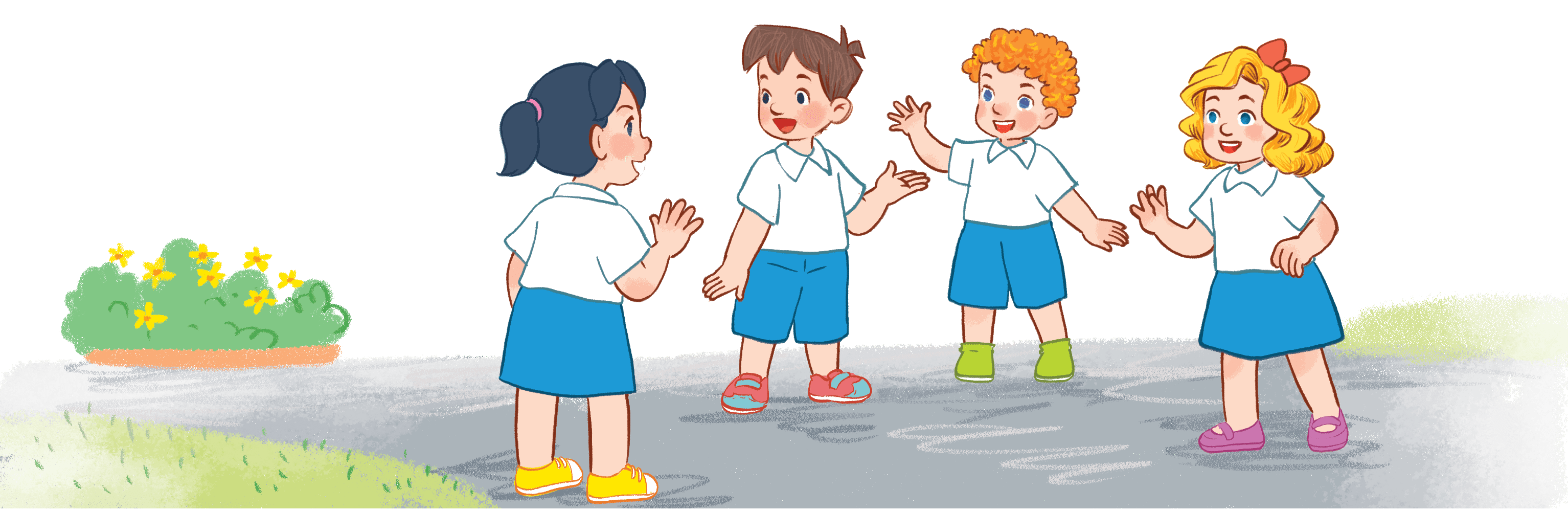 [Speaker Notes: Lucky numbers
- Teacher divides the class into 2 teams (Boys and Girls).
- 1 pupil in each team comes to the board, has a look at the pictures of break time activities and their corresponding phrases.
- When the teacher points to the picture, the first one to write the correct phrases matching with the pictures will choose the lucky numbers to open the boxes and get the hidden points.]
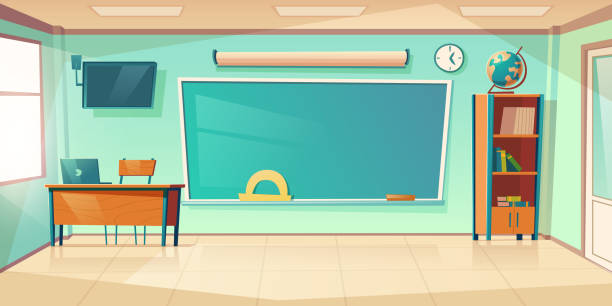 Game time
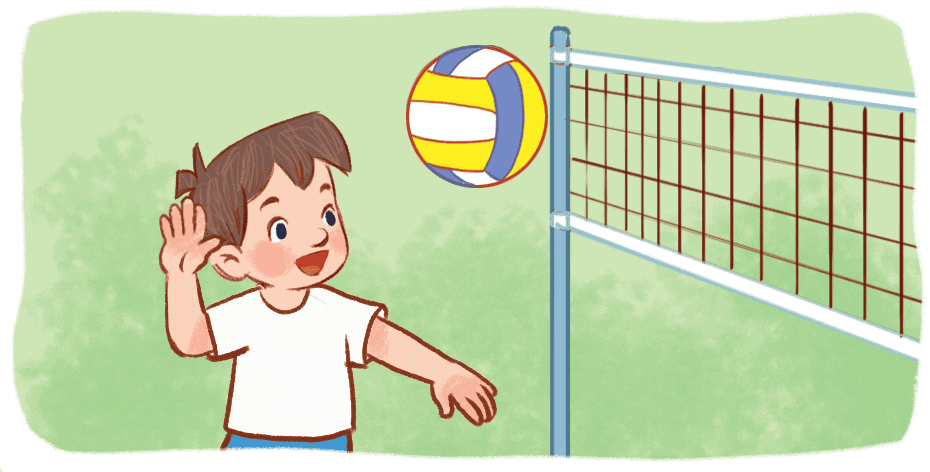 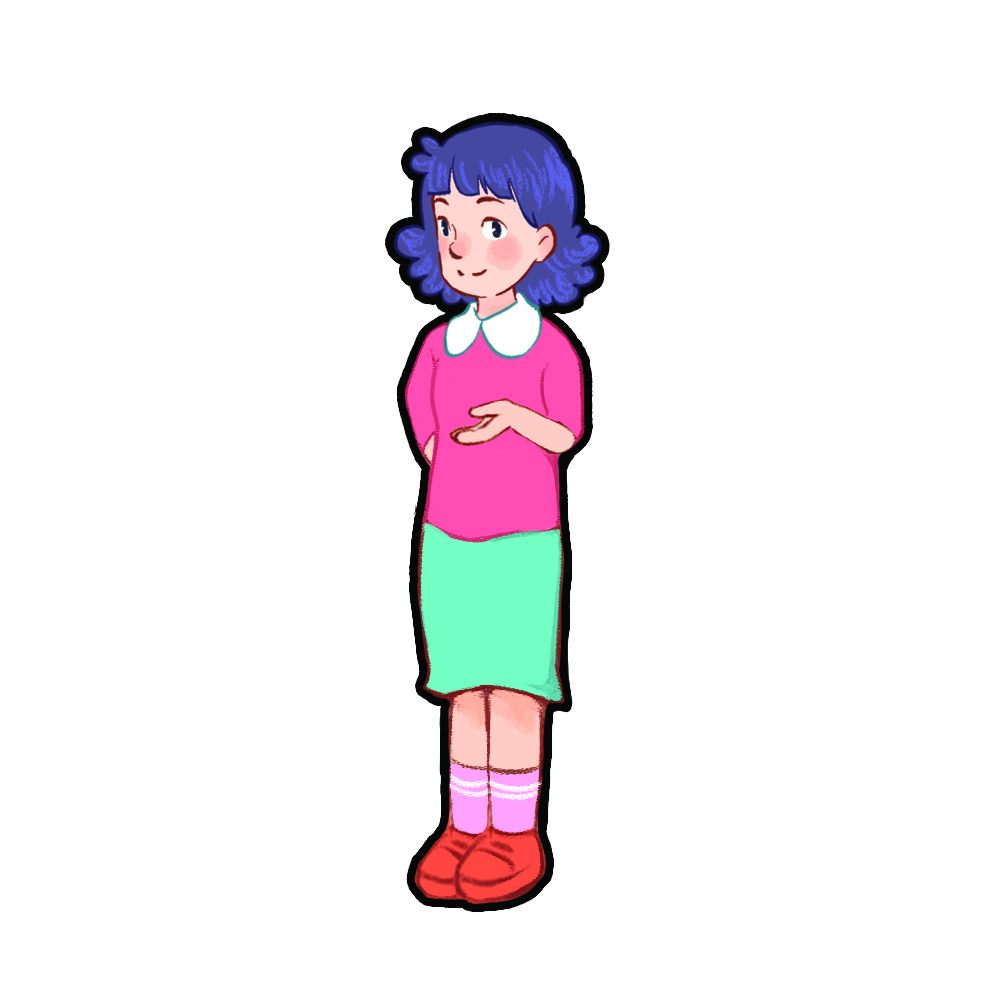 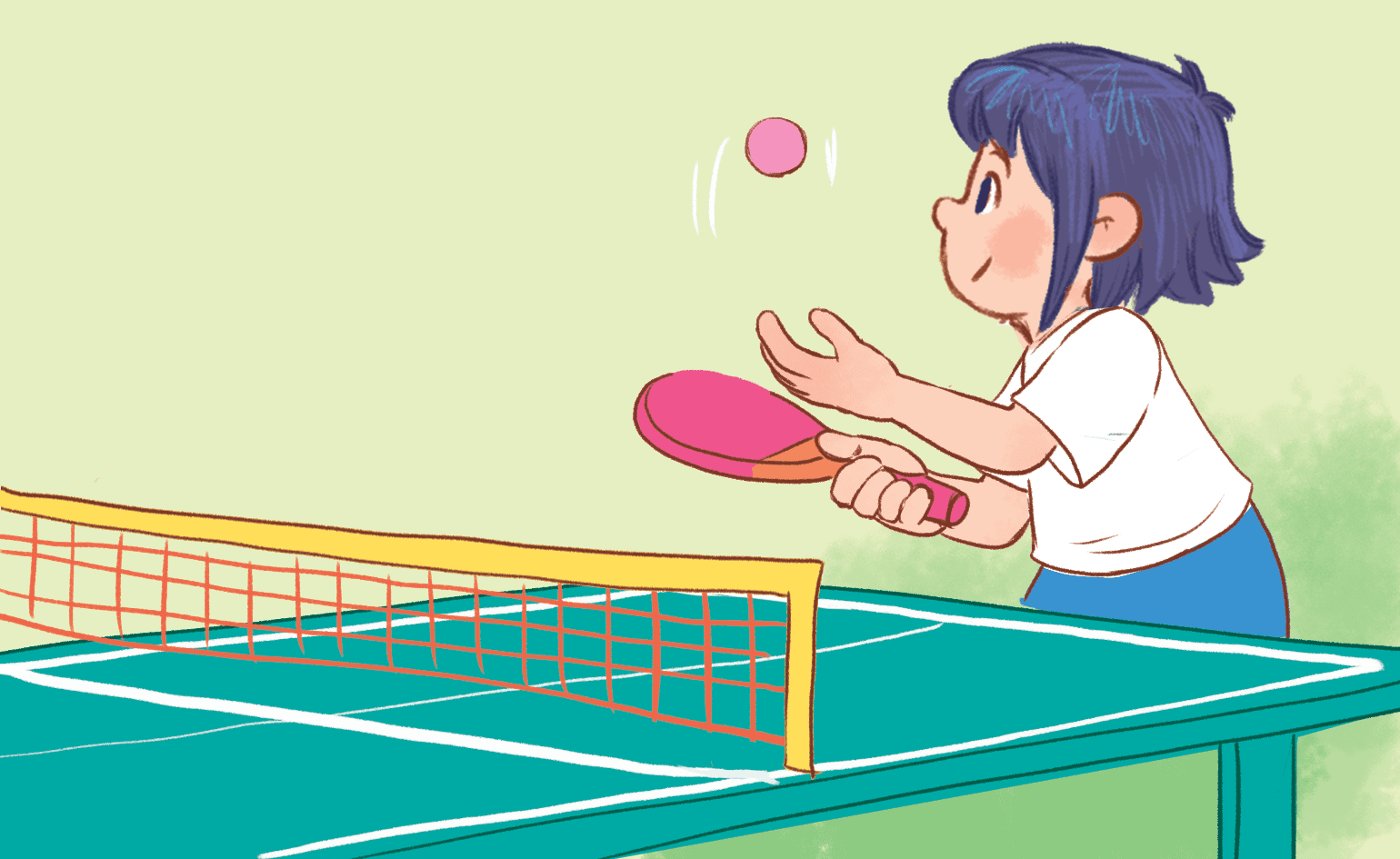 chat with my friends
play volleyball
play football
play chess
play table tennis
do word puzzles
play badminton
play basketball
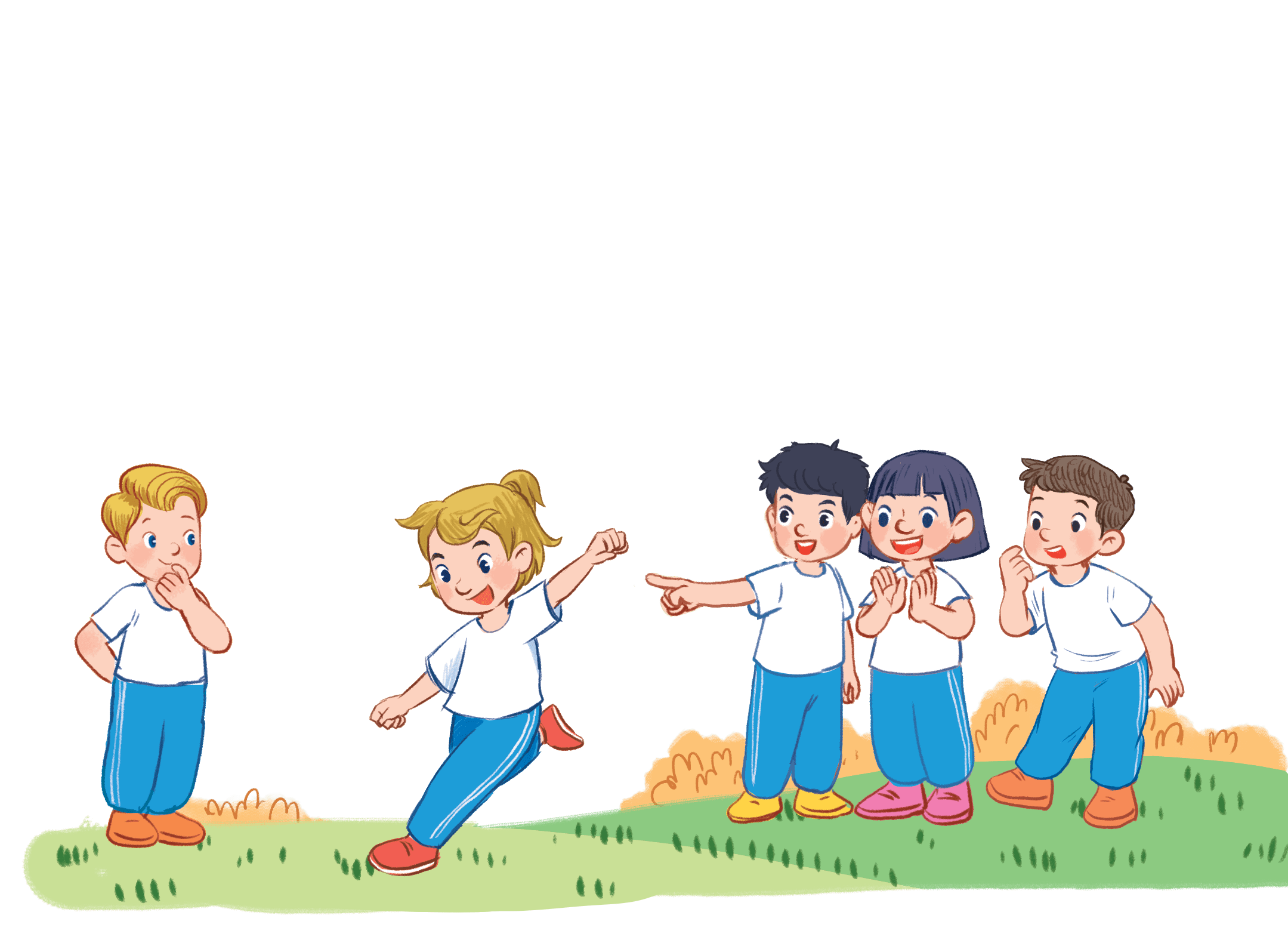 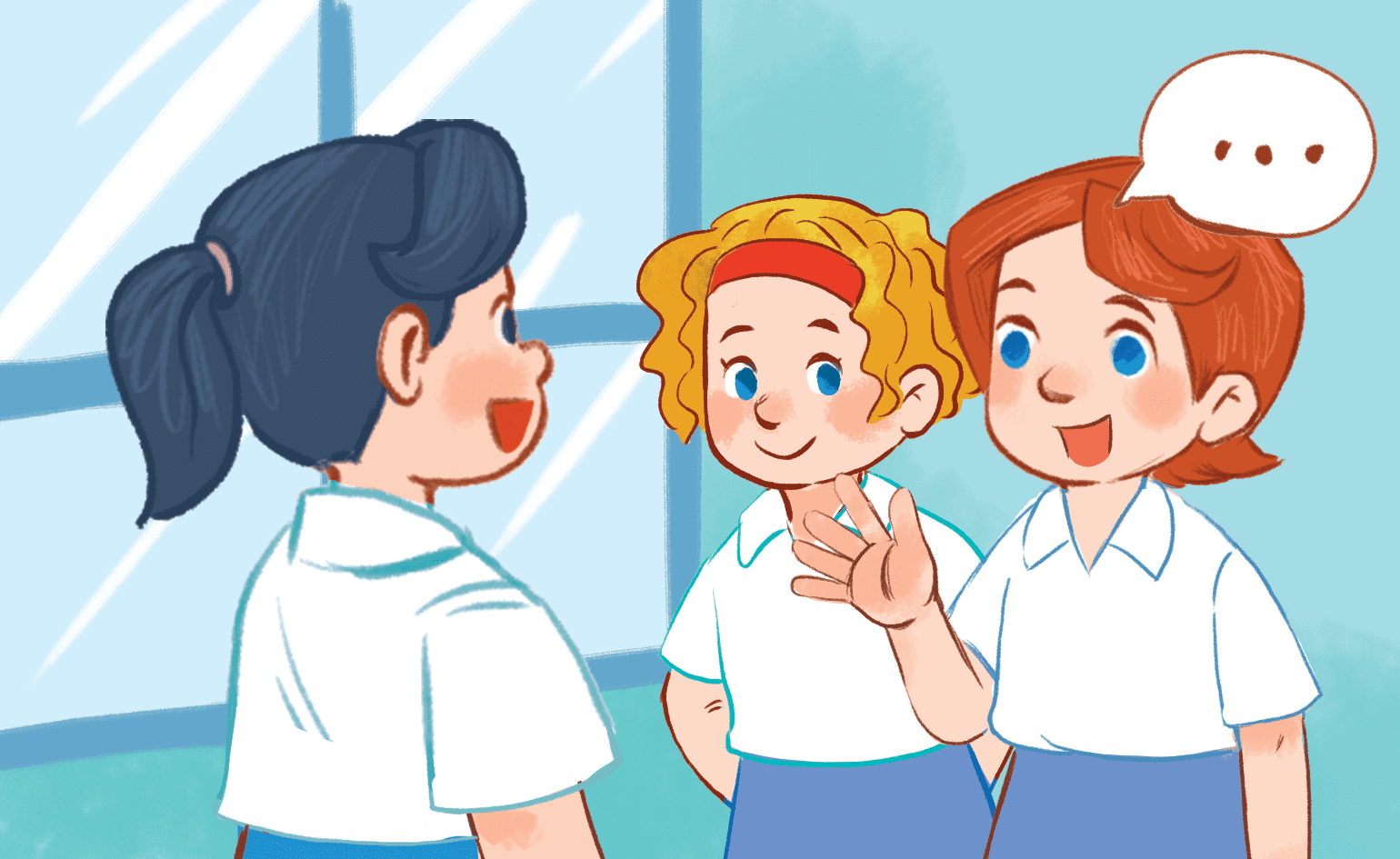 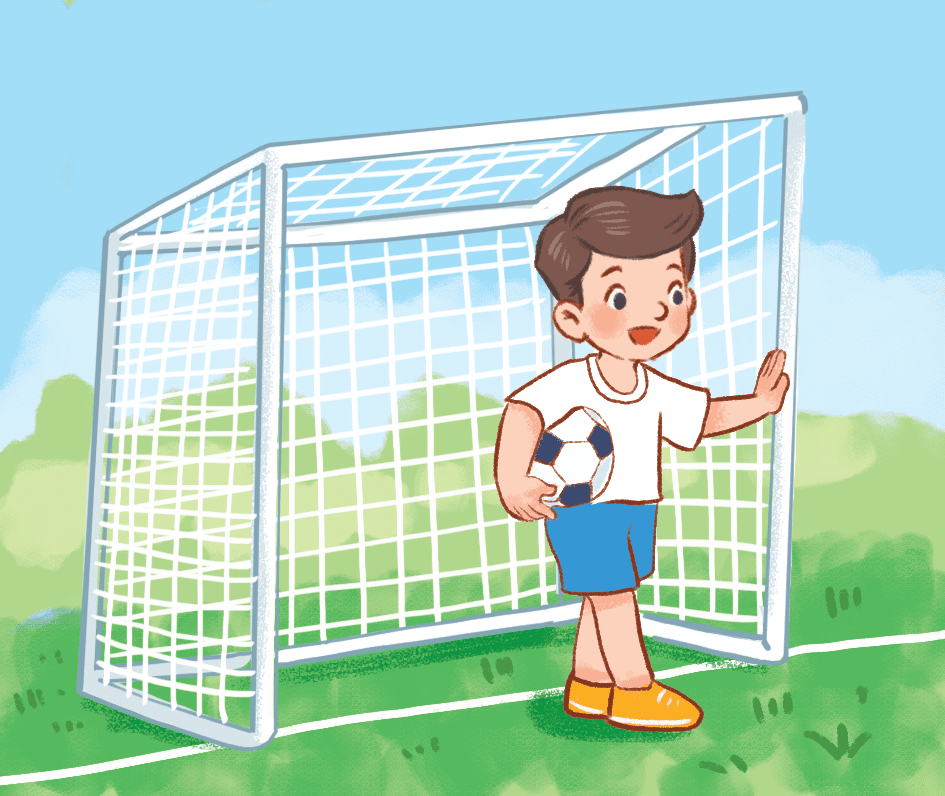 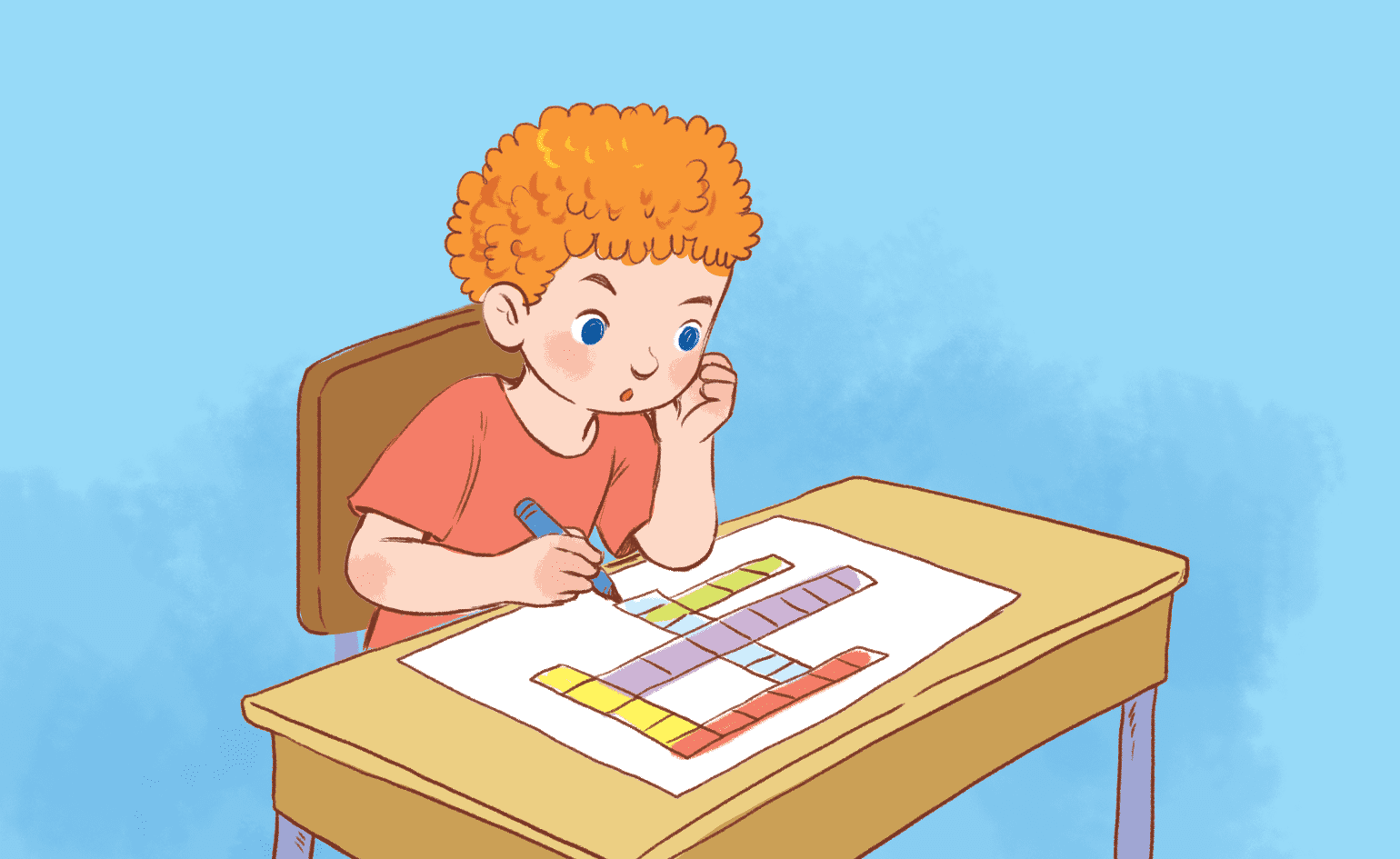 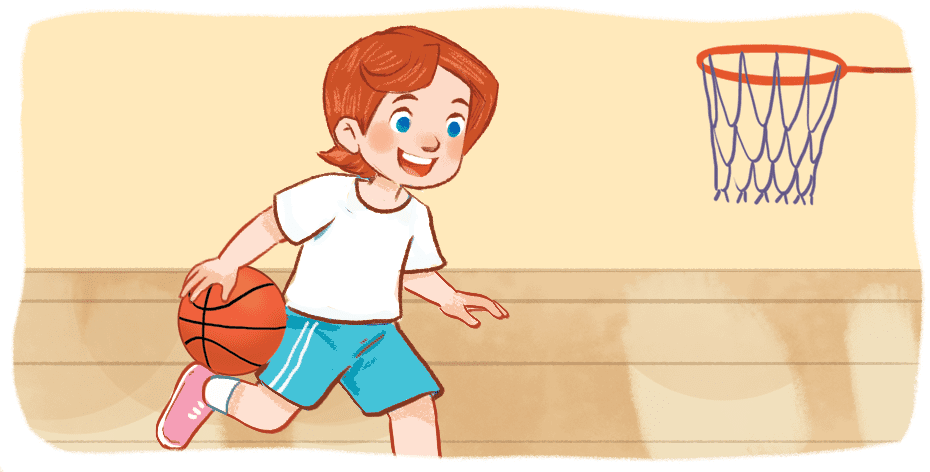 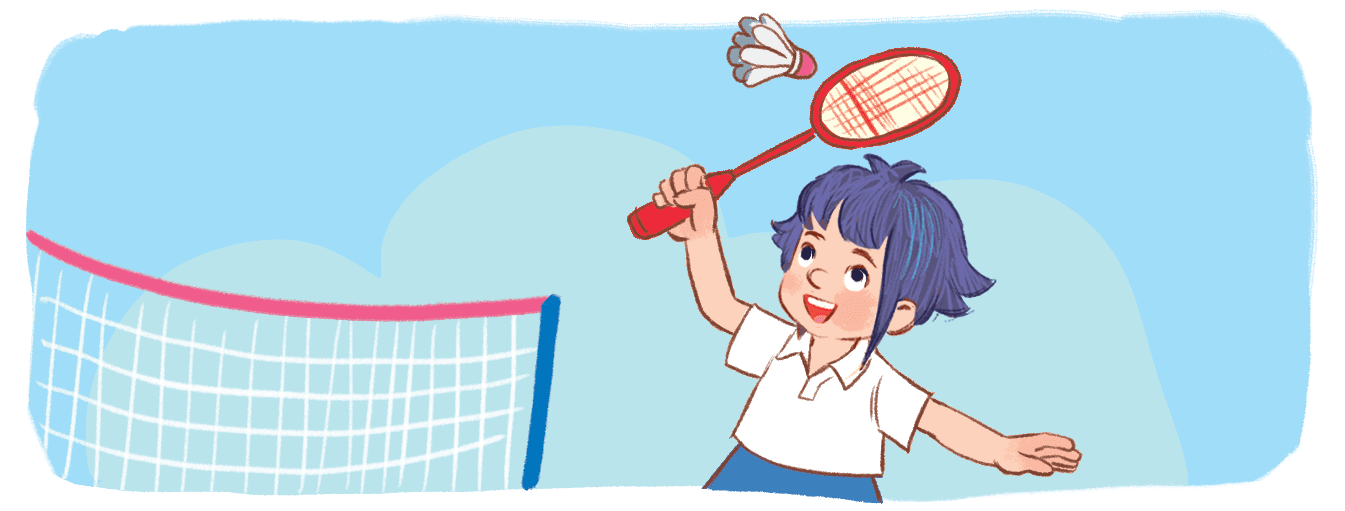 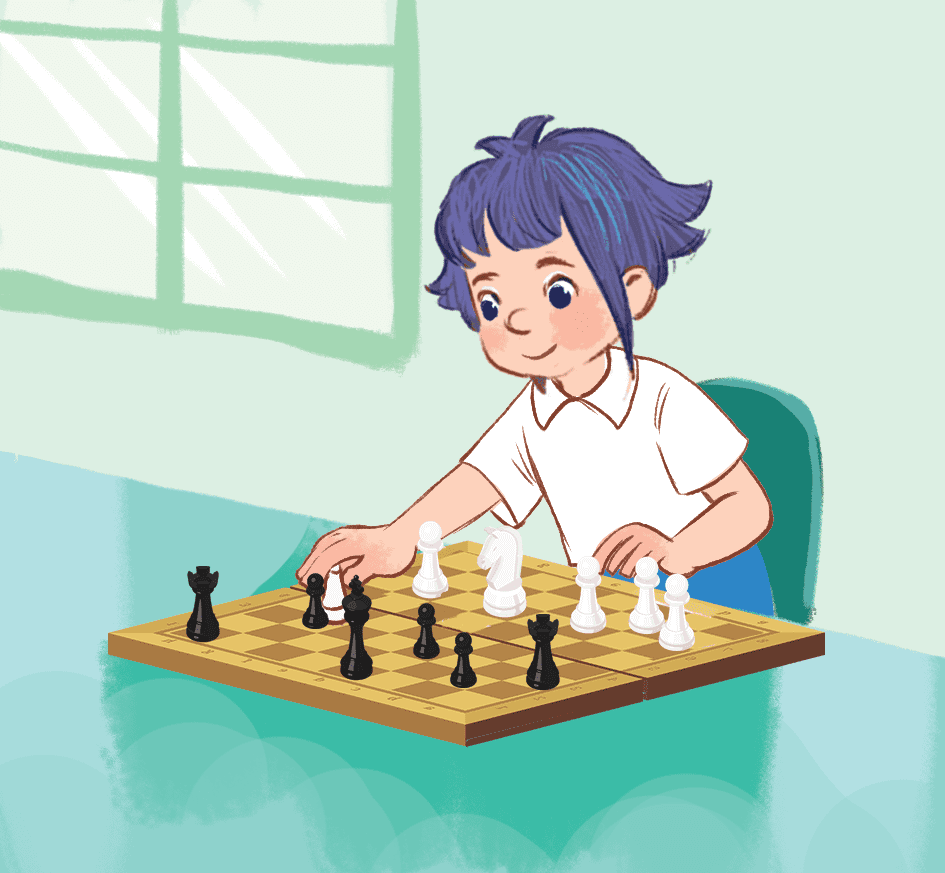 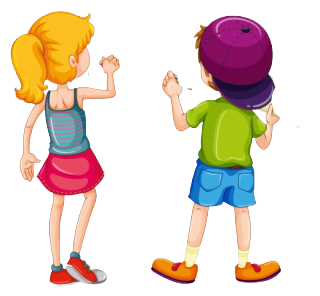 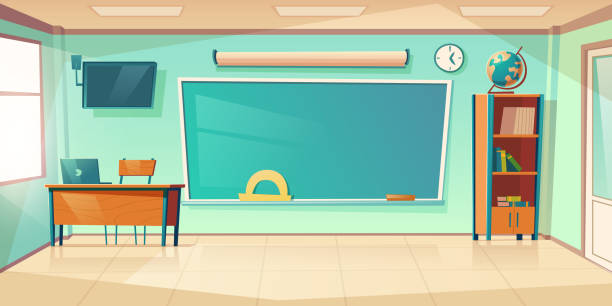 Game time
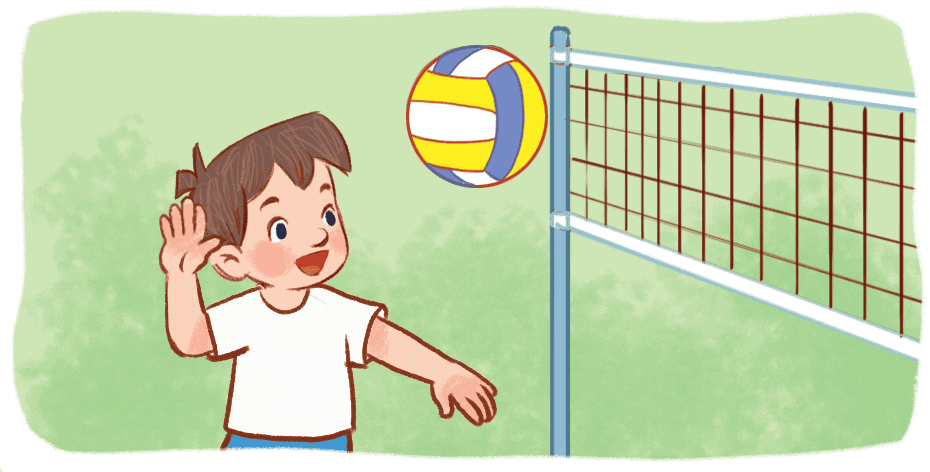 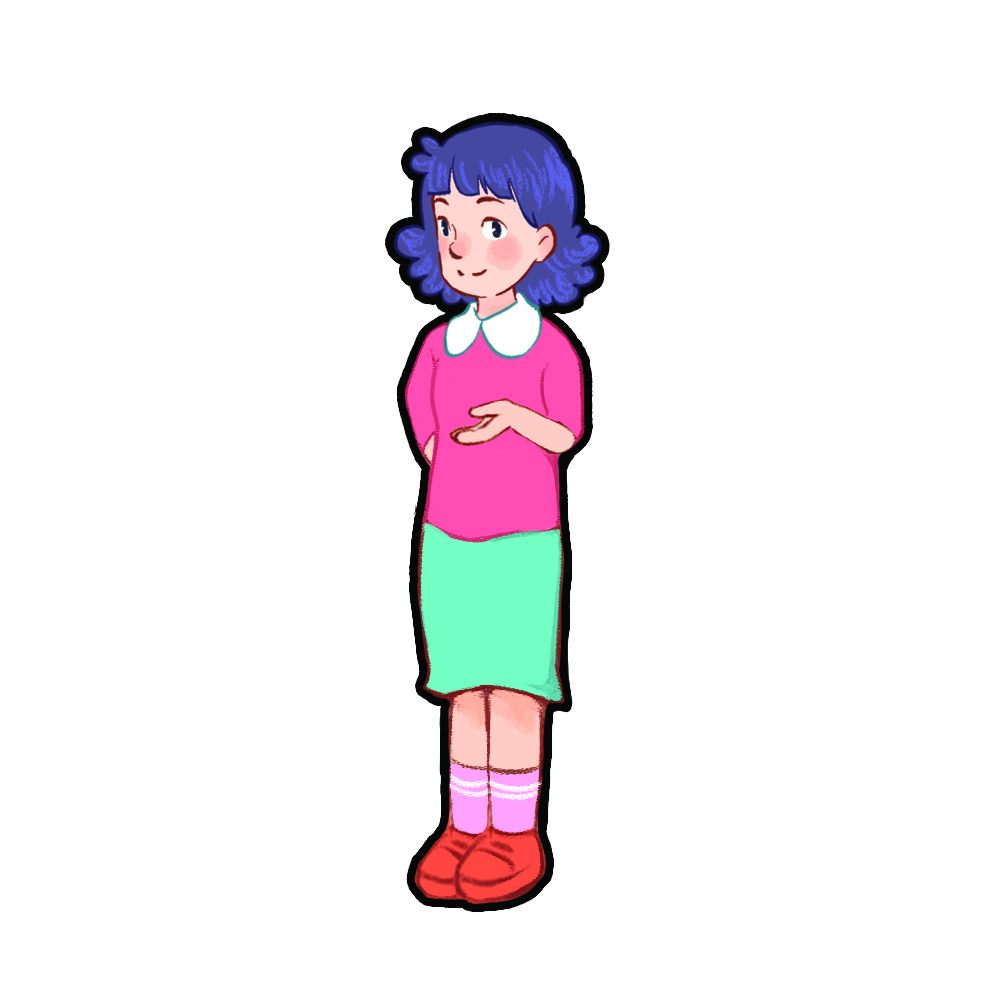 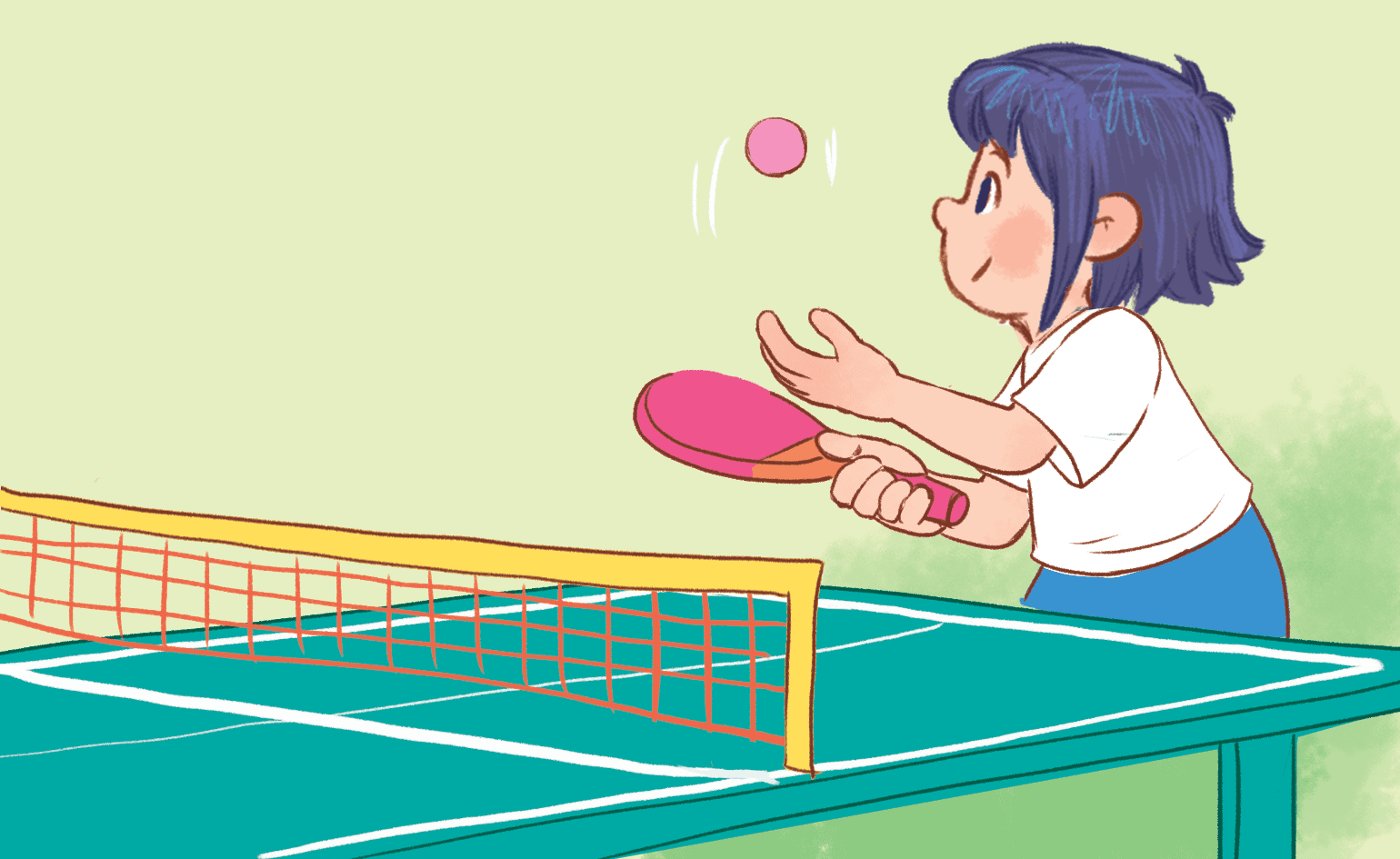 chat with my friends
play volleyball
play football
play chess
play table tennis
do word puzzles
play badminton
play basketball
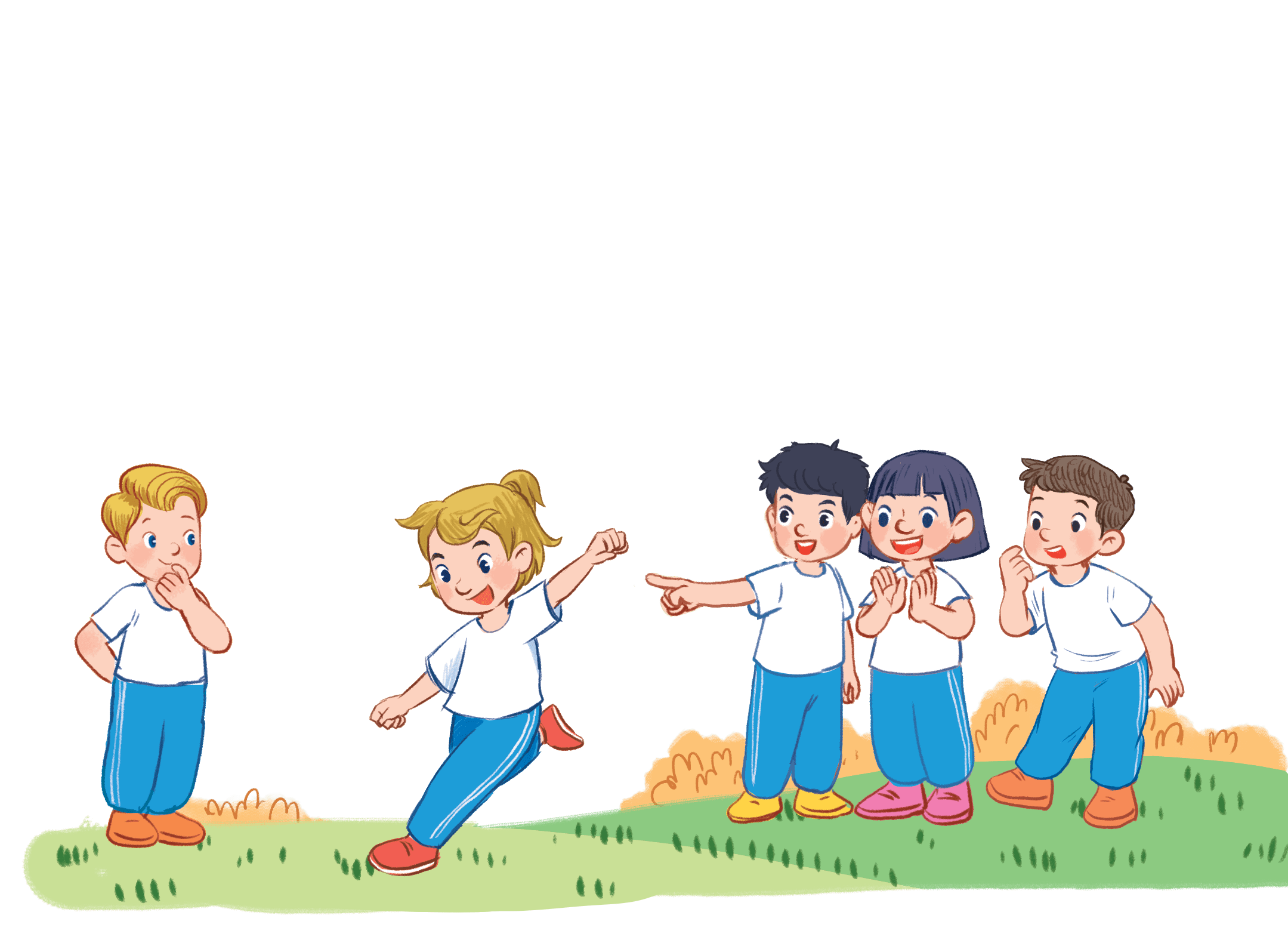 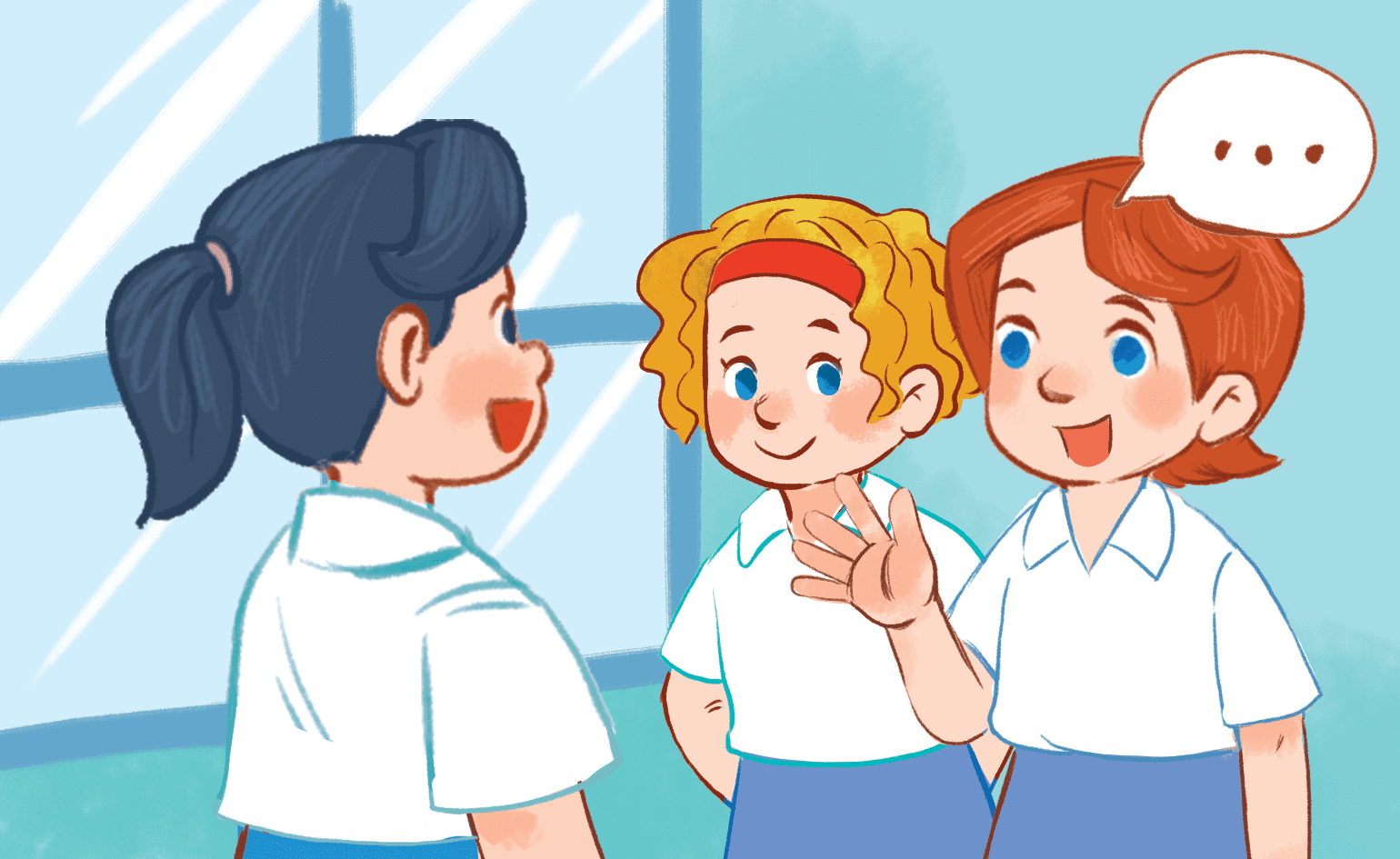 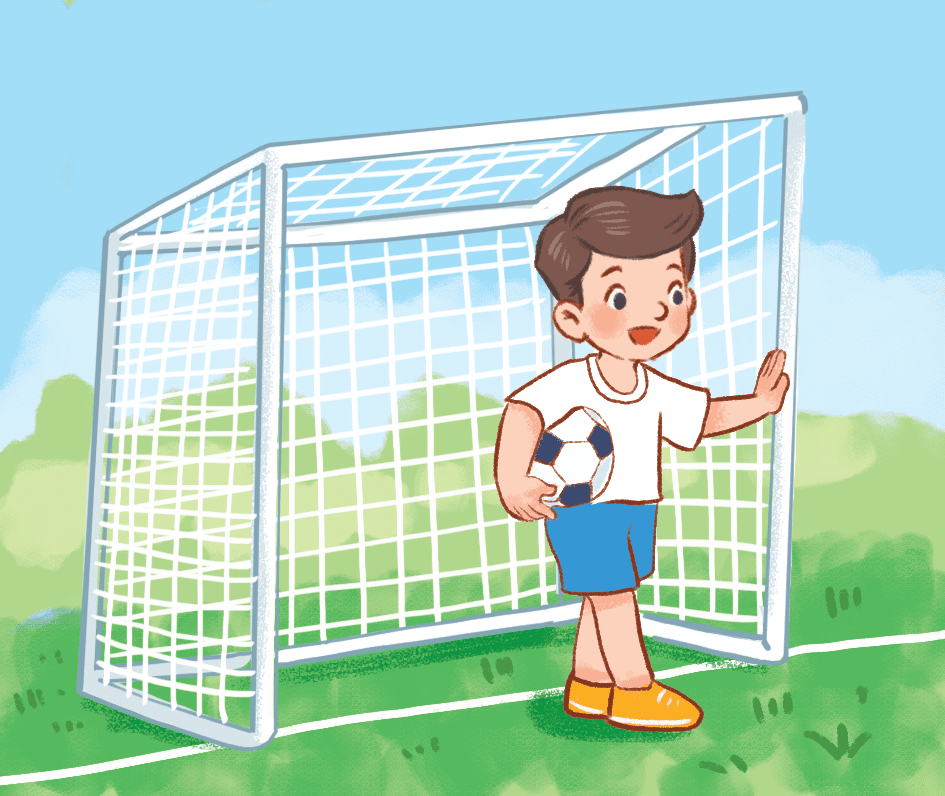 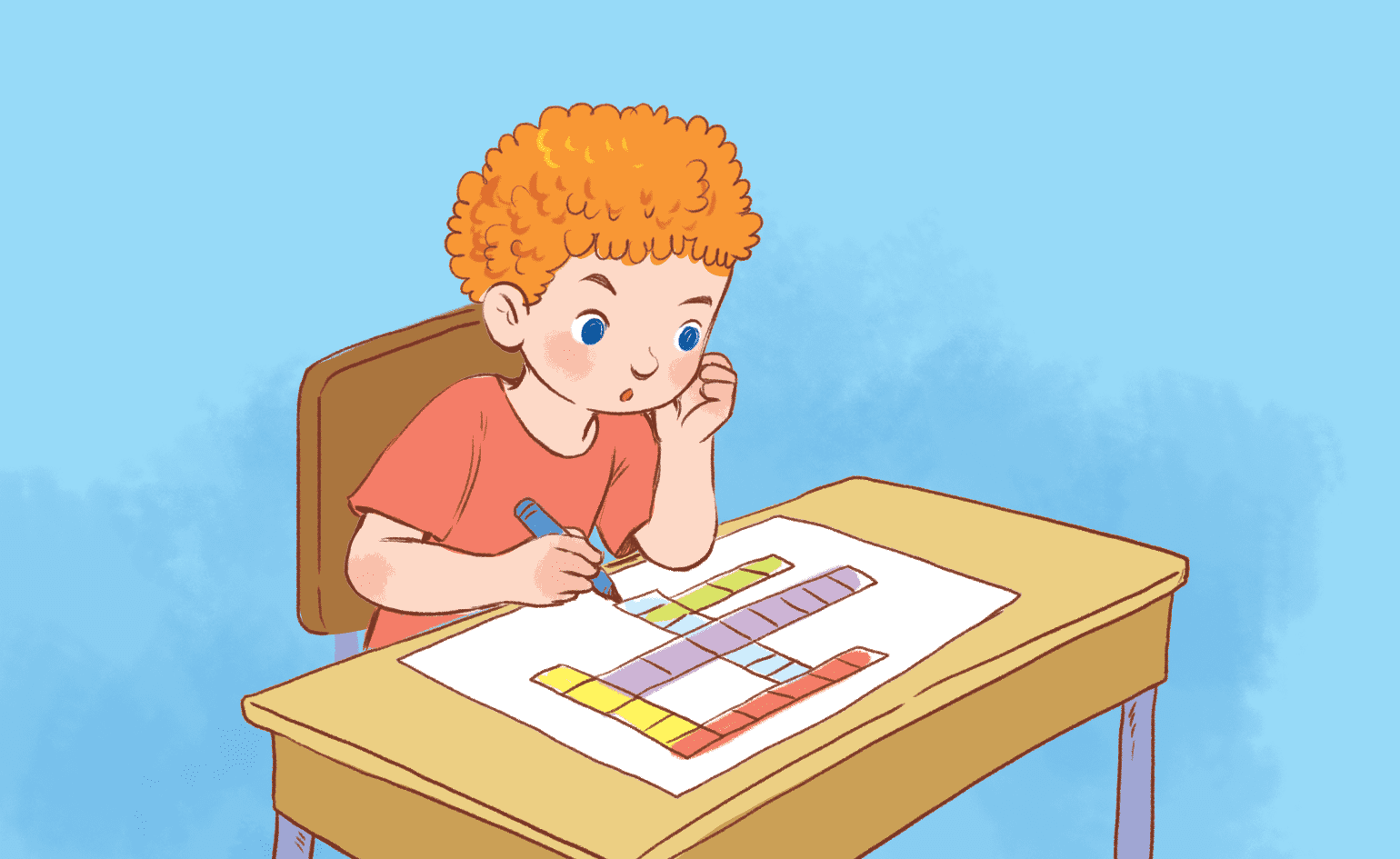 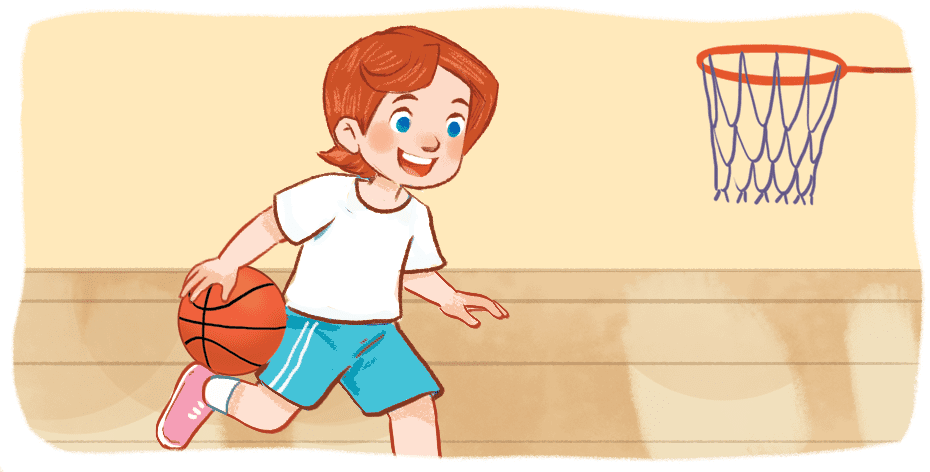 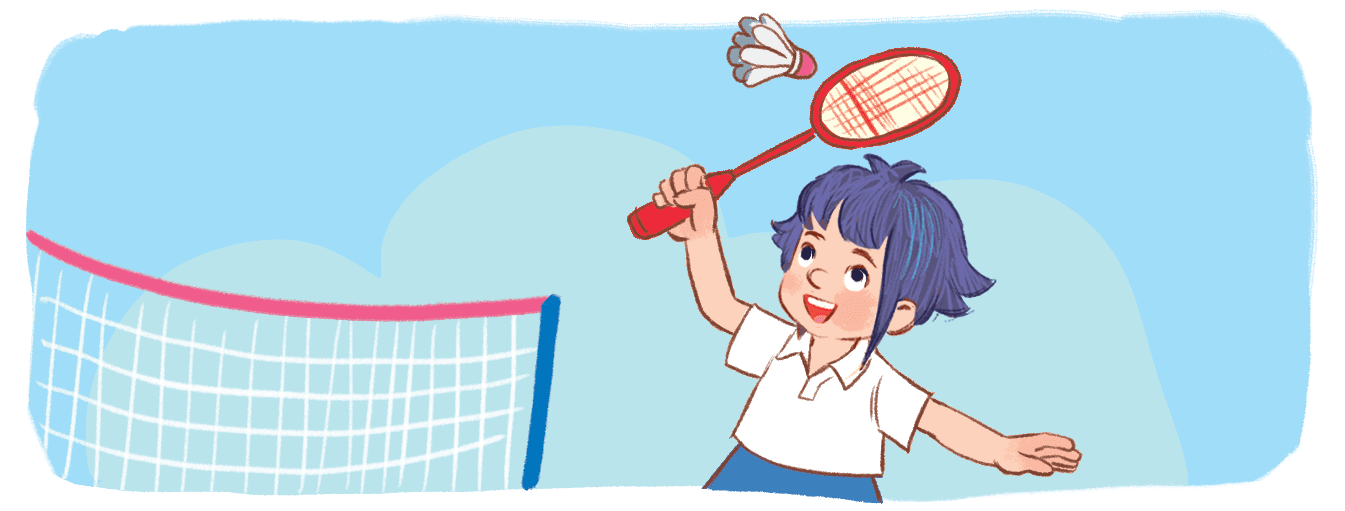 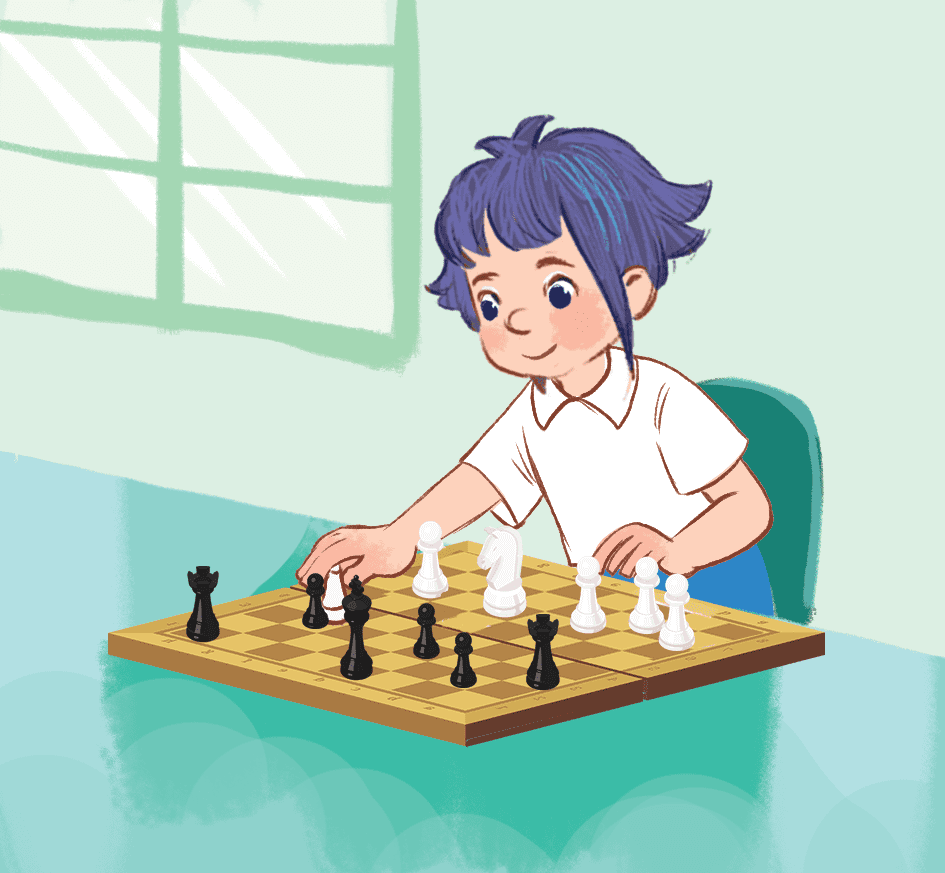 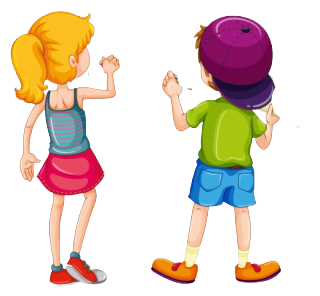 play chess
play chess
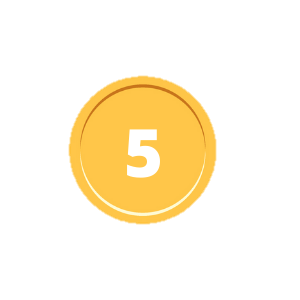 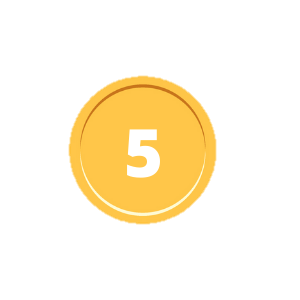 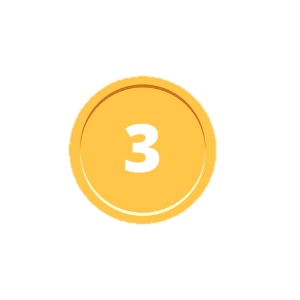 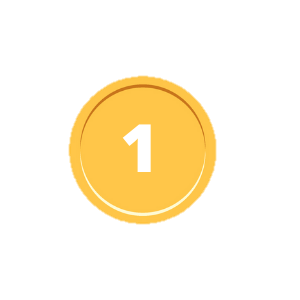 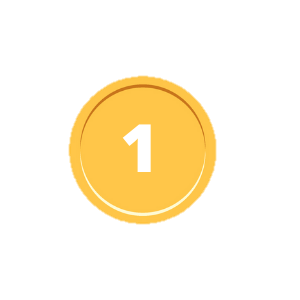 1
2
3
4
5
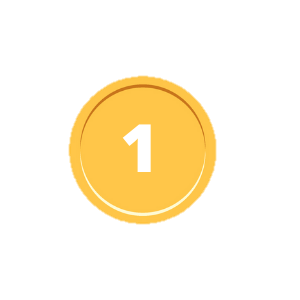 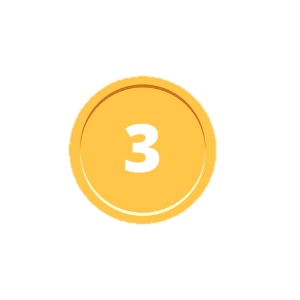 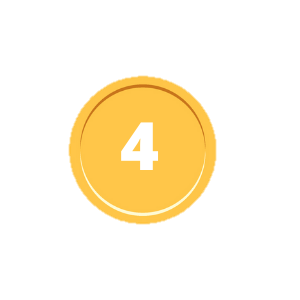 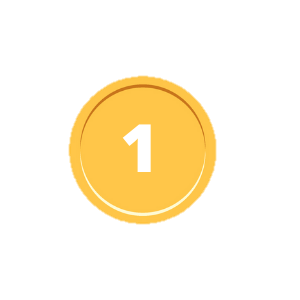 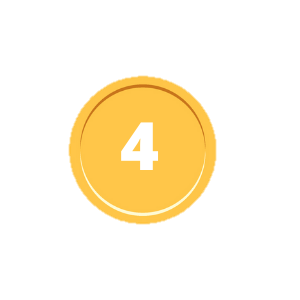 6
7
8
9
10
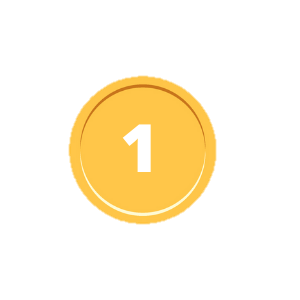 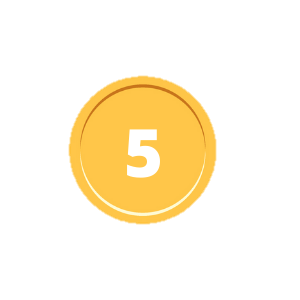 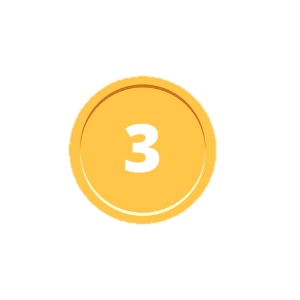 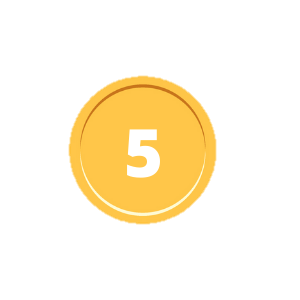 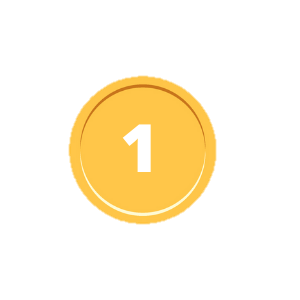 11
12
13
14
15
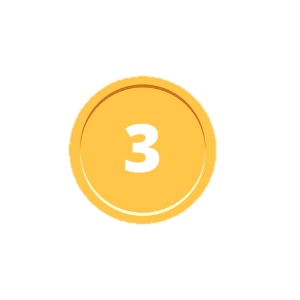 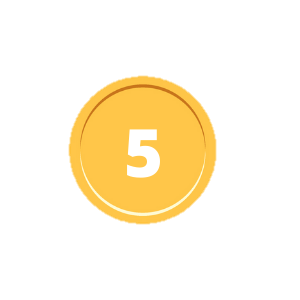 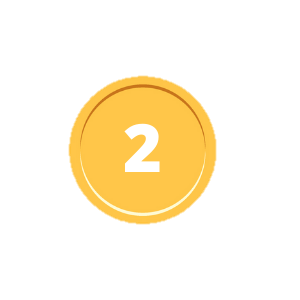 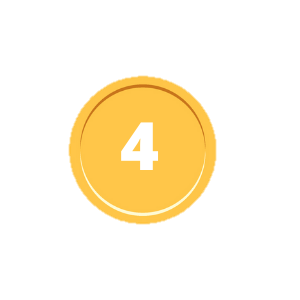 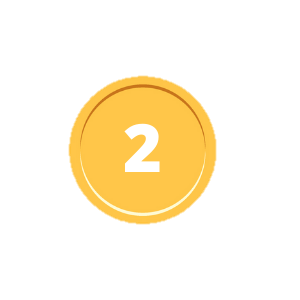 16
17
18
19
20
[Speaker Notes: Look, Write and Choose lucky numbers.
- Teacher divides the class into 2 Teams (Boys and Girls)
- 1 pupil in each team comes to the board, have a look at the pictures(8) of break time activities and their words.
- When the teacher points to the picture, the first one to write the correct phrases matching with the pictures will choose the lucky numbers to open the boxes and get the hidden points.]
Let’s PLAY.
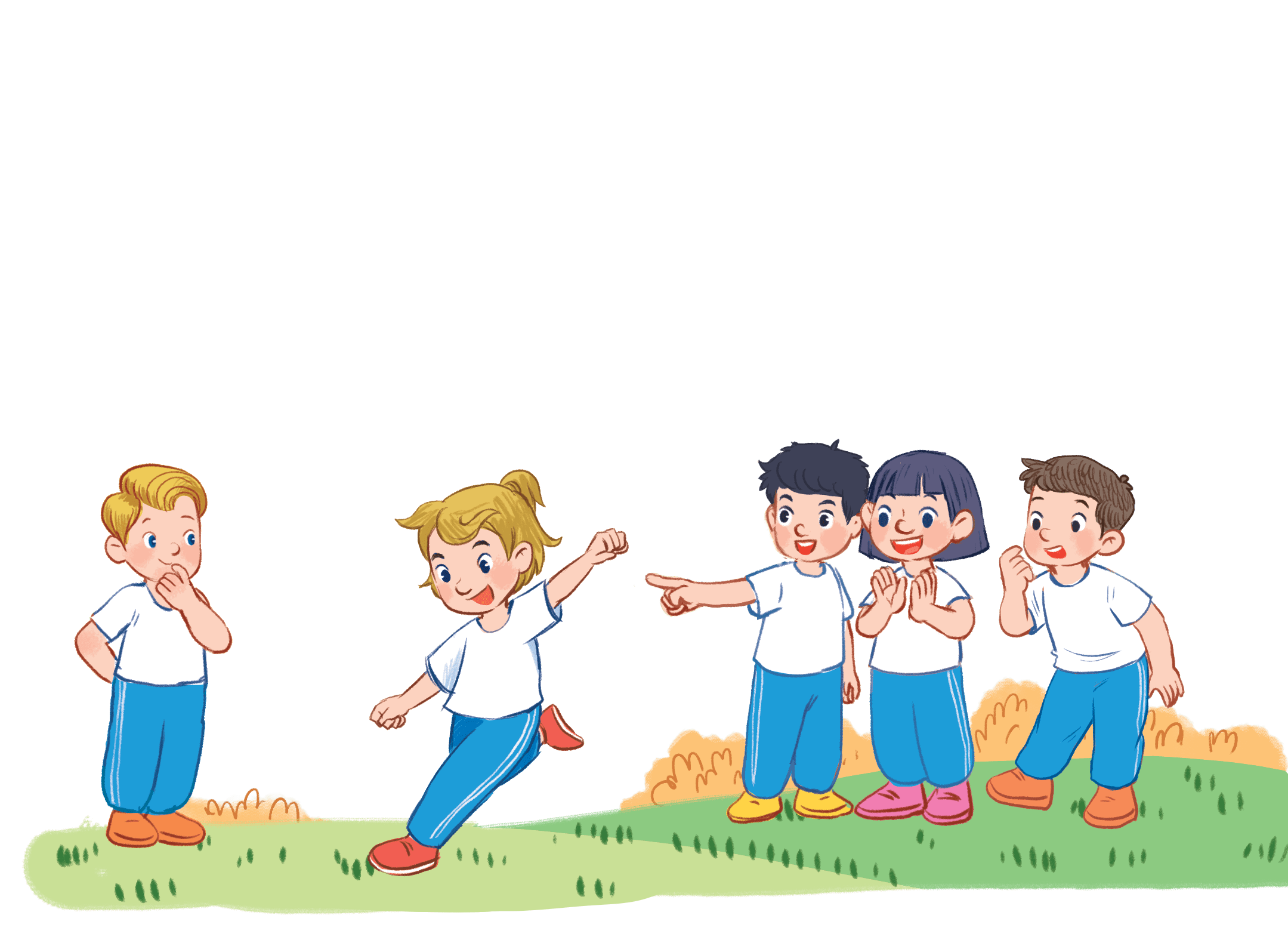 Fun cornerand Wrap-up
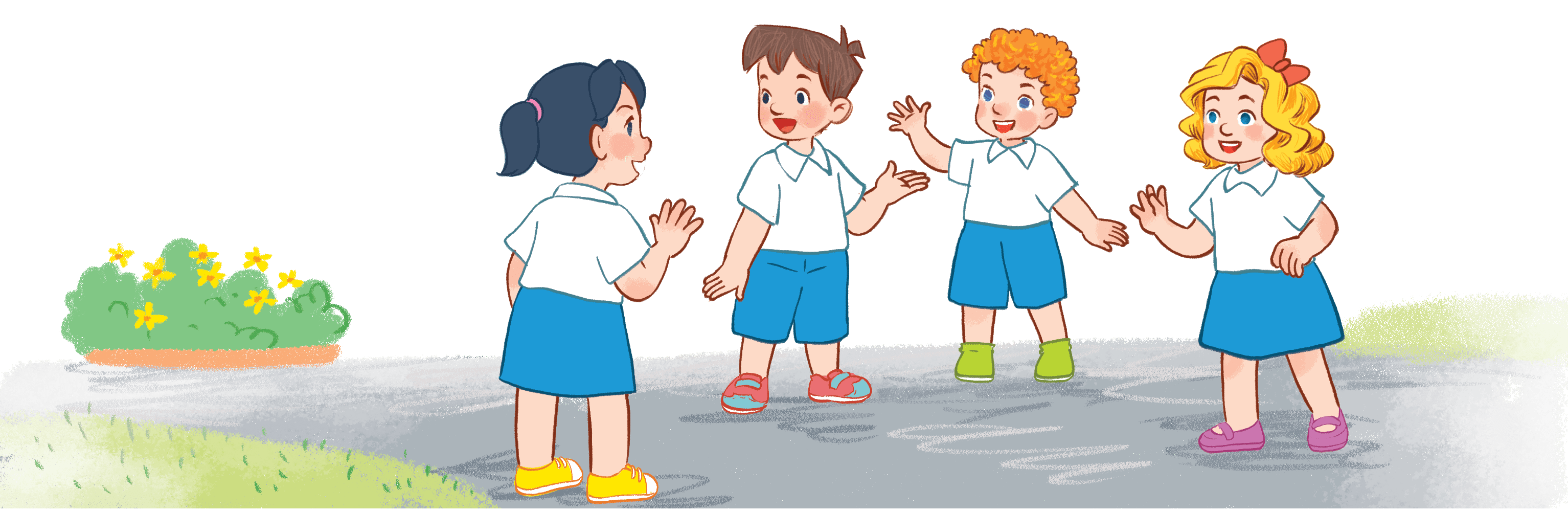 [Speaker Notes: Game: Who’s faster?
Teacher calls 4 pupils to come to the board.
Pupils on the board have a quick look at the break time activities on the board.
On the four chairs, there are phrases written on pieces of paper which match with the pictures.
When the teacher points to the pictures, 4 pupils try to run fast and look for the matching pieces of paper and sit on the chairs having those pieces.
There are 3 correct answers, so one pupil has to go back to his or her seat.
Repeat the game until the last picture.]
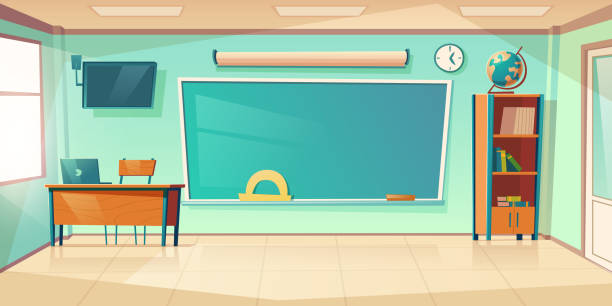 Game time
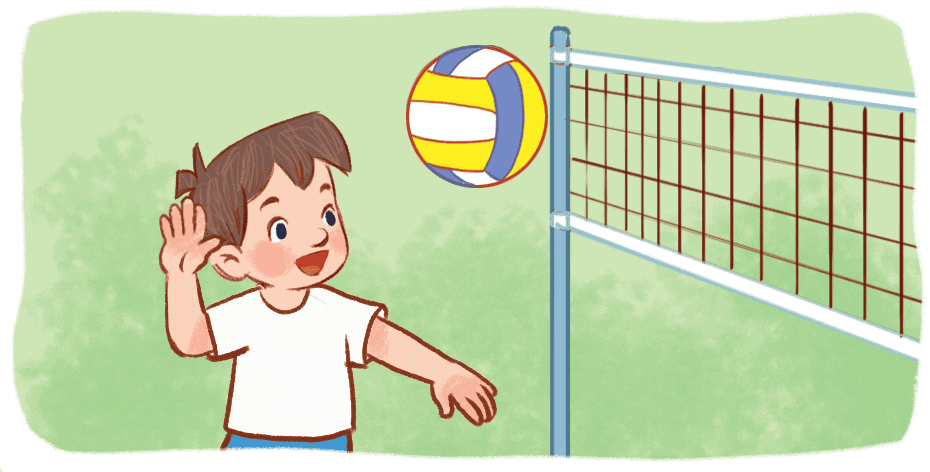 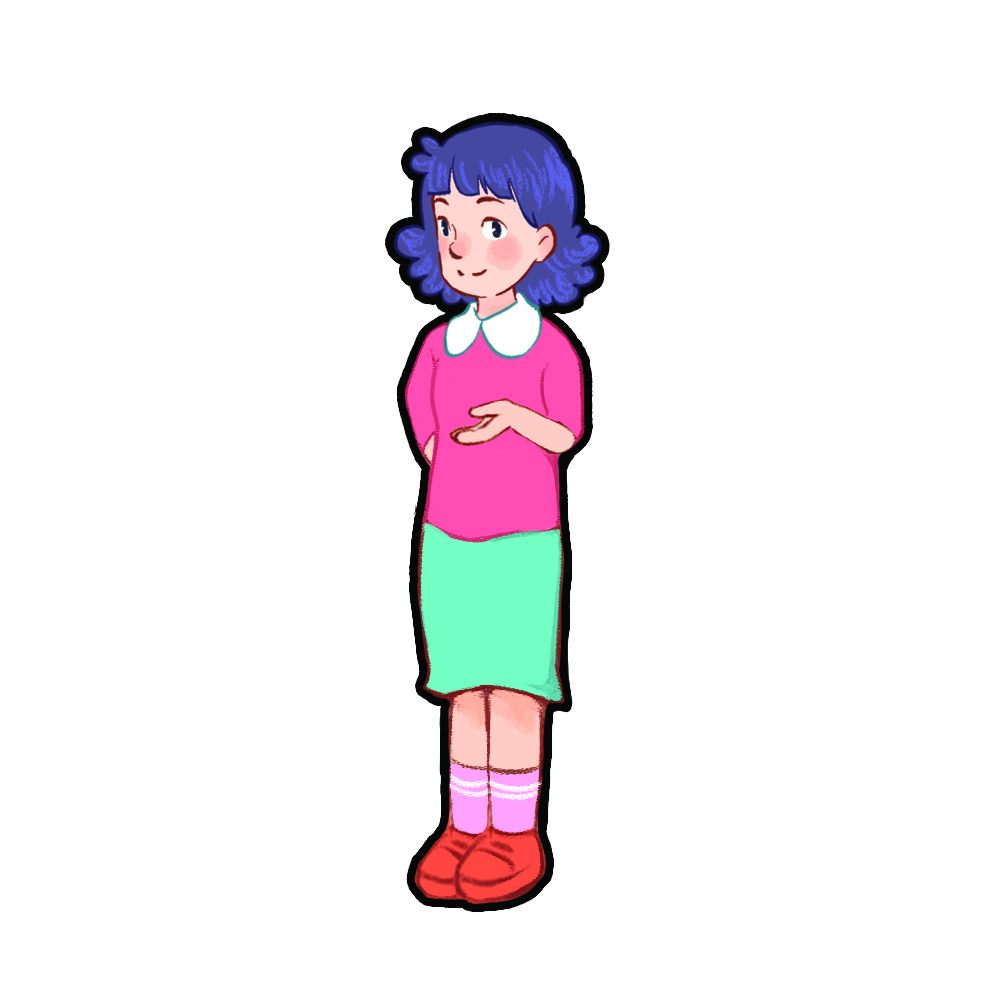 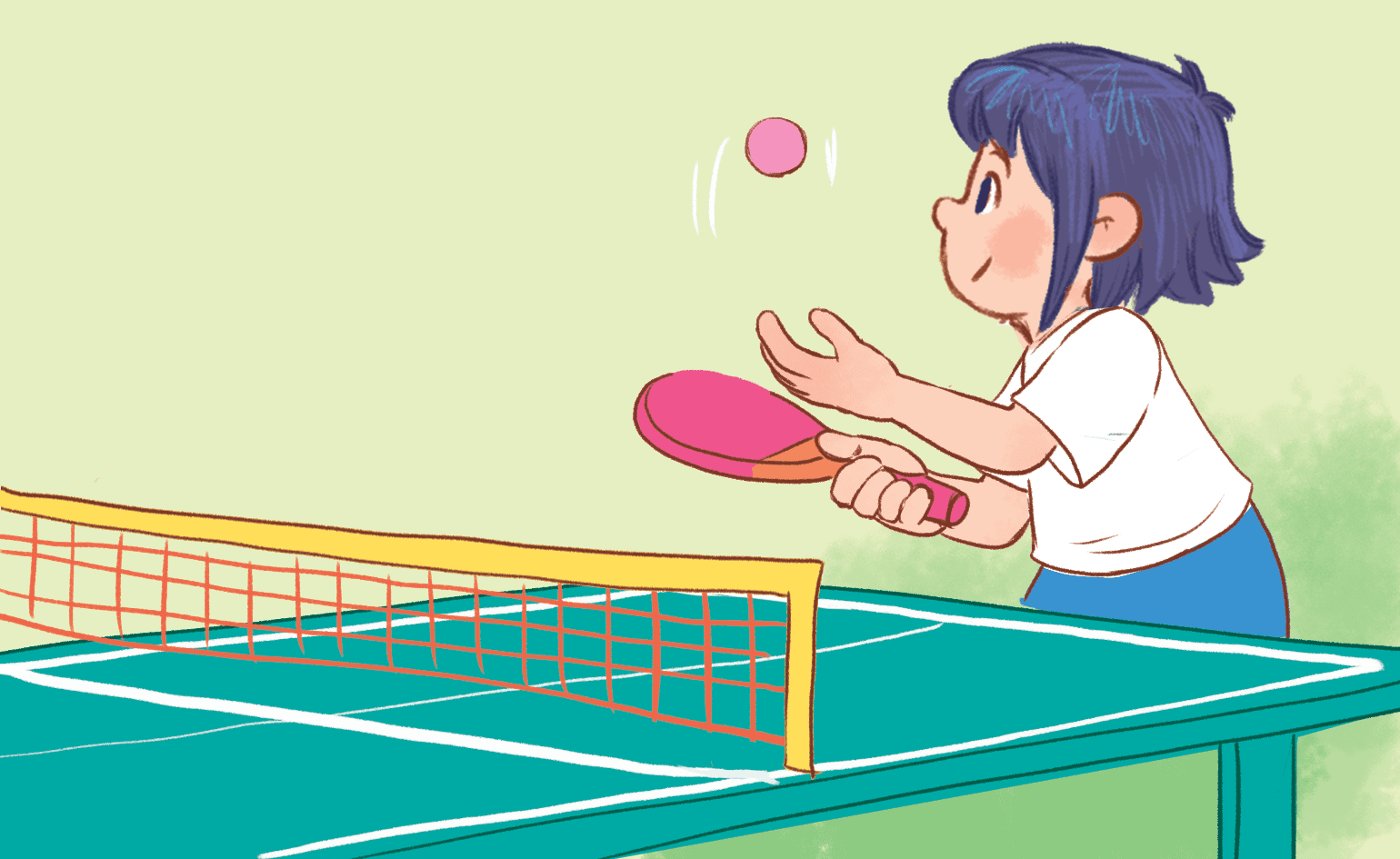 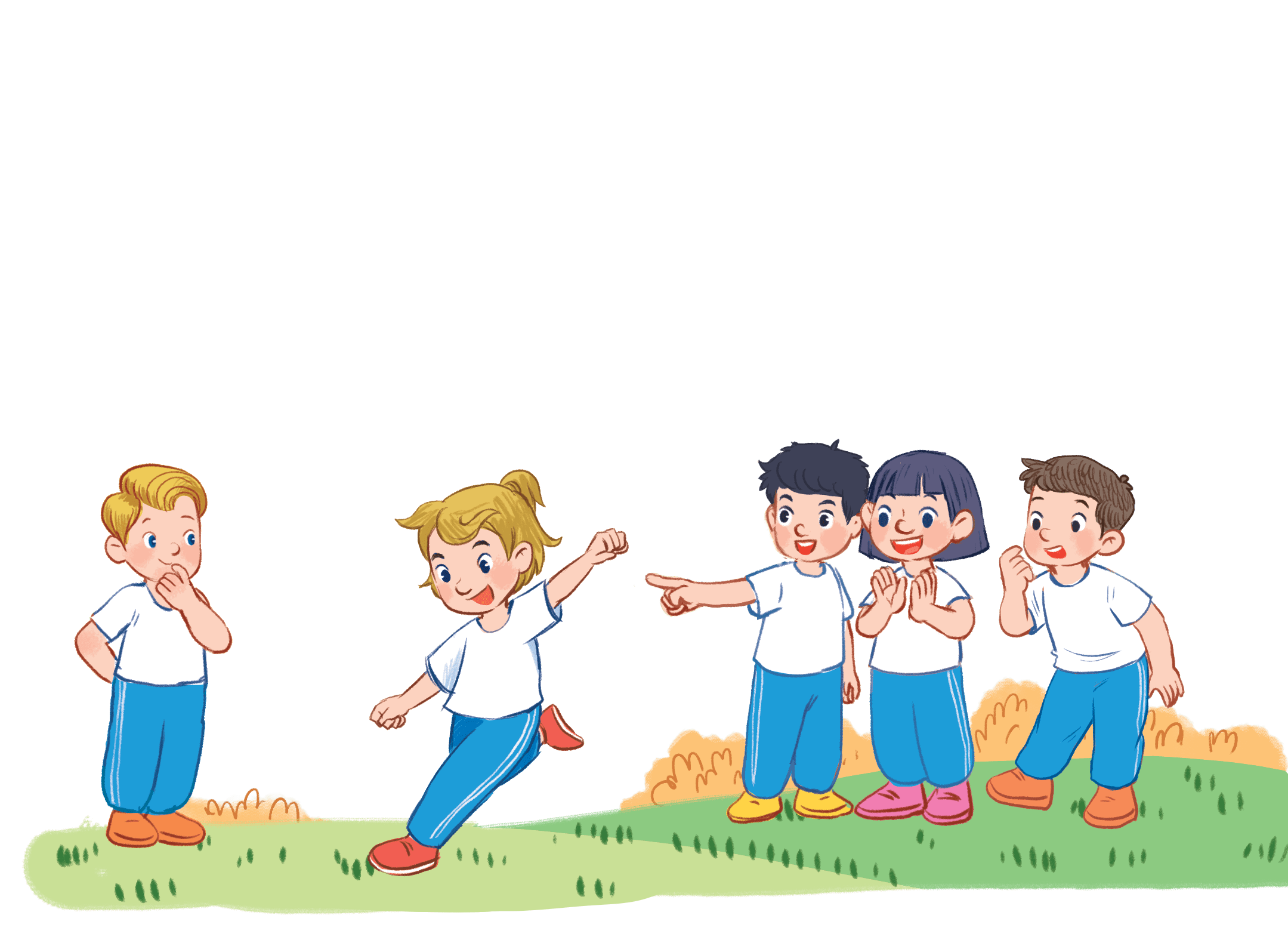 chat with my friends
play volleyball
play football
play chess
play table tennis
do word puzzles
play badminton
play basketball
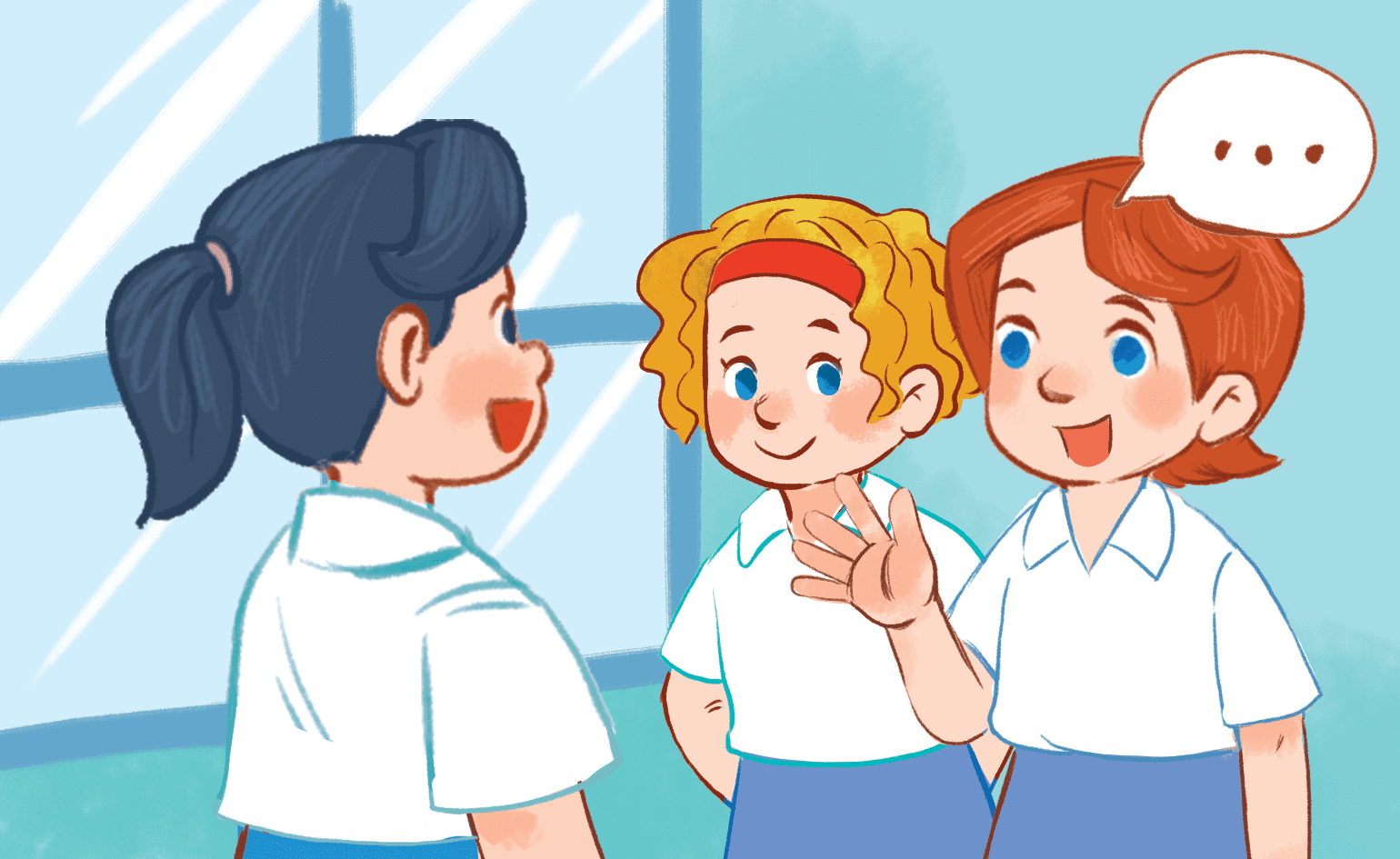 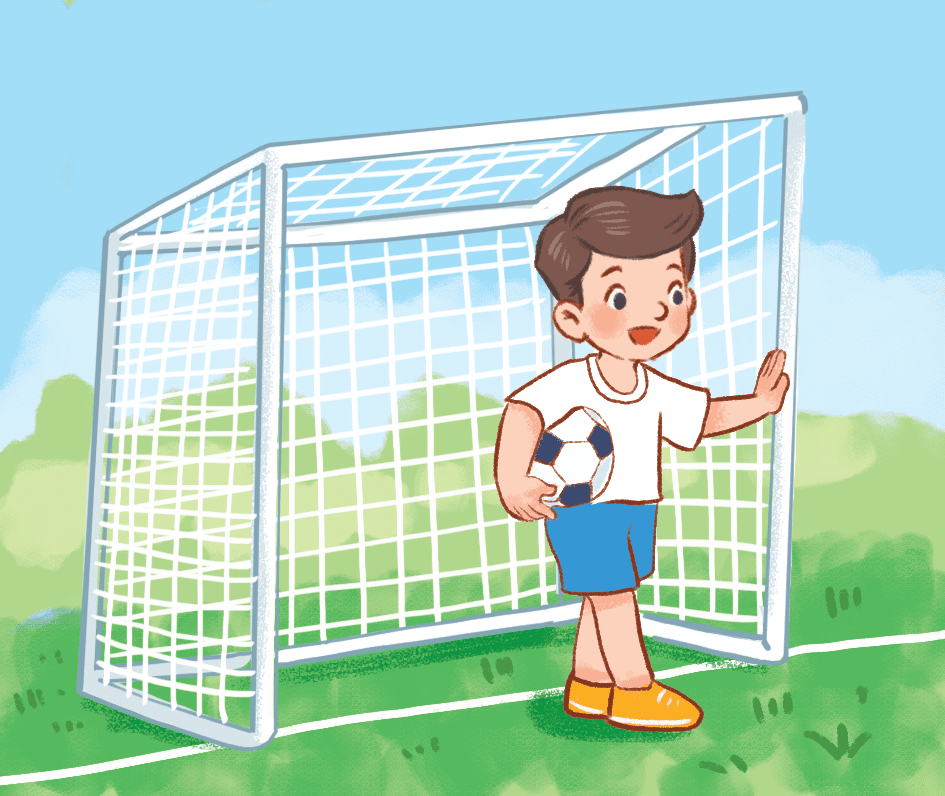 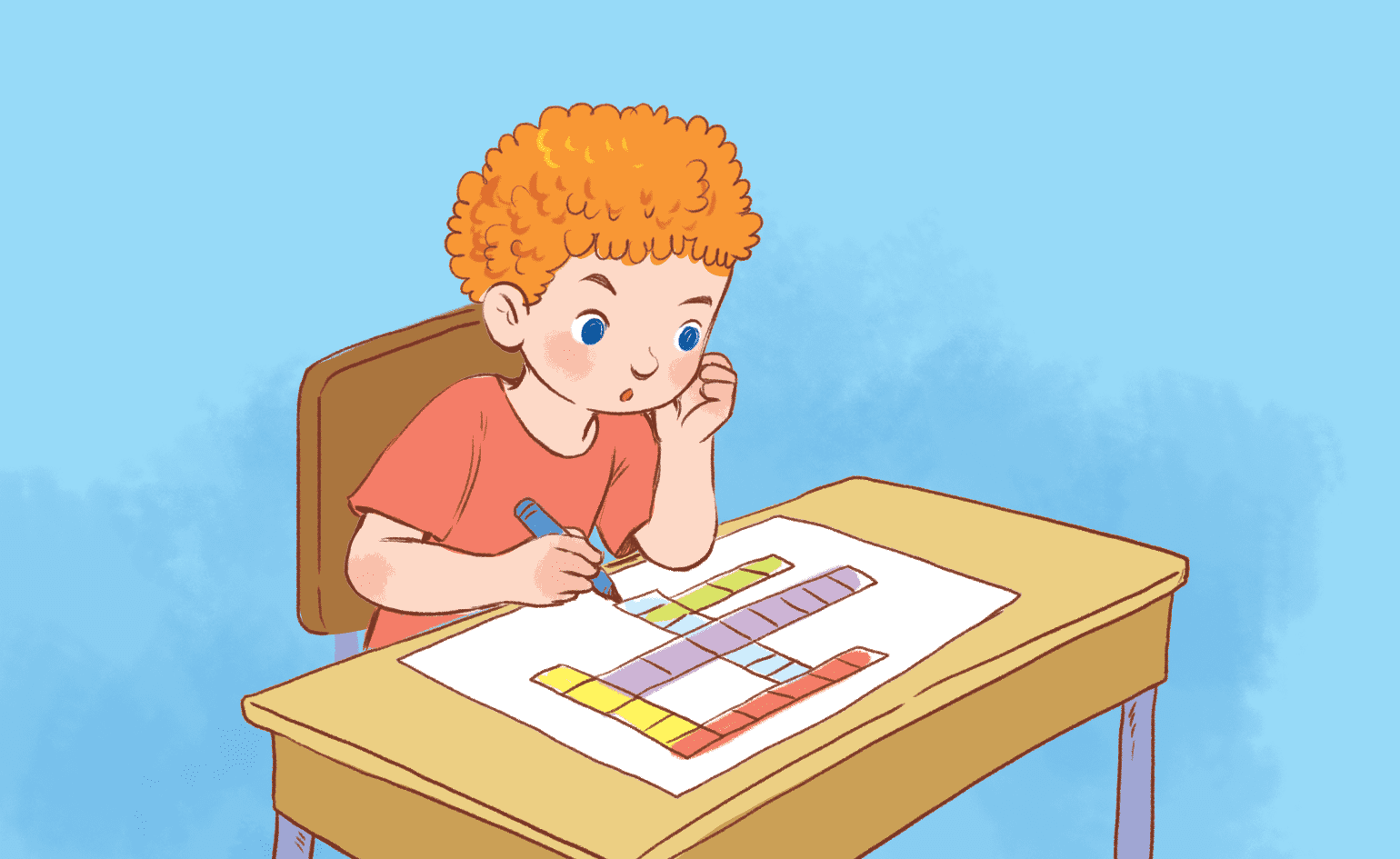 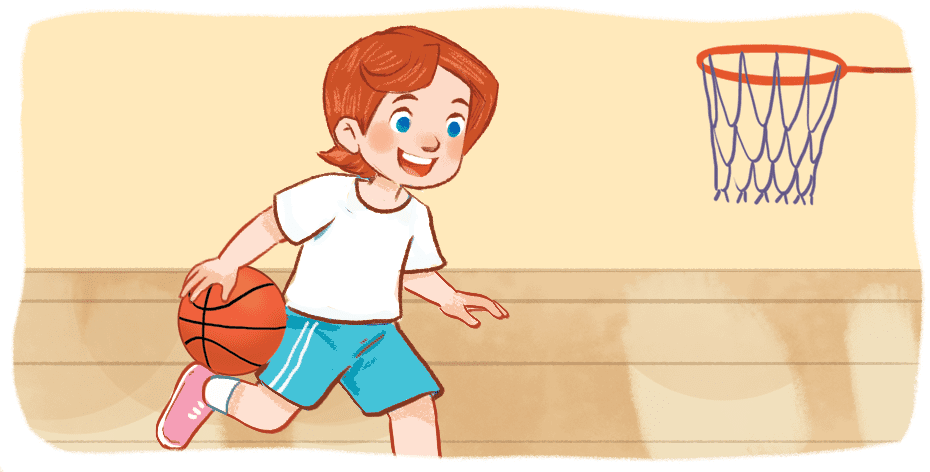 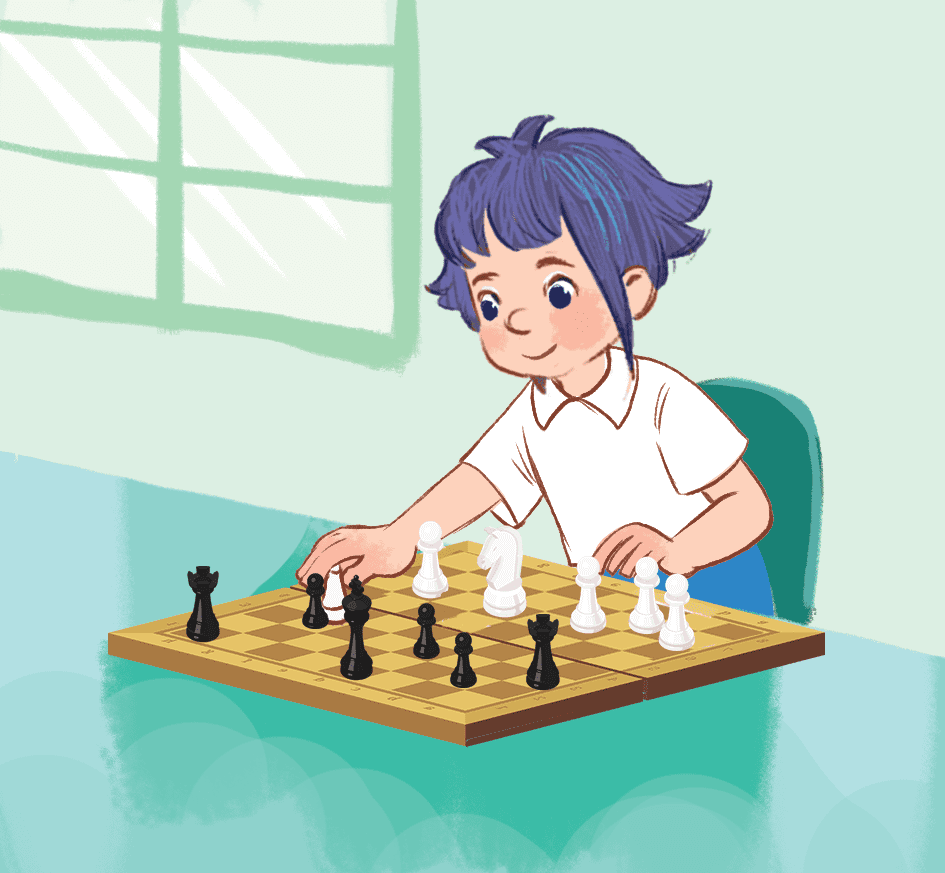 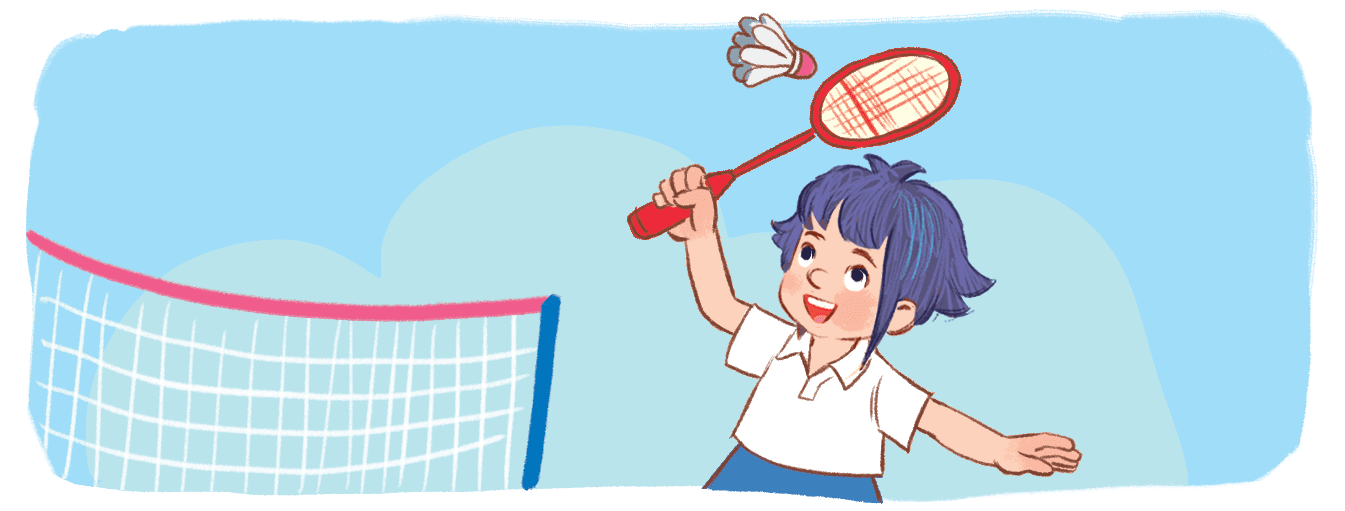 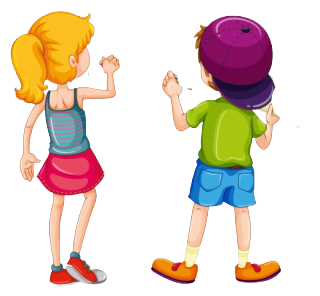 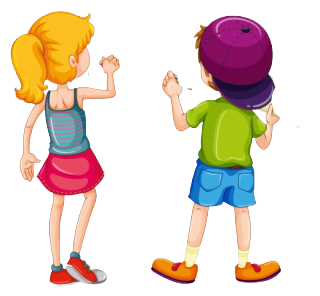 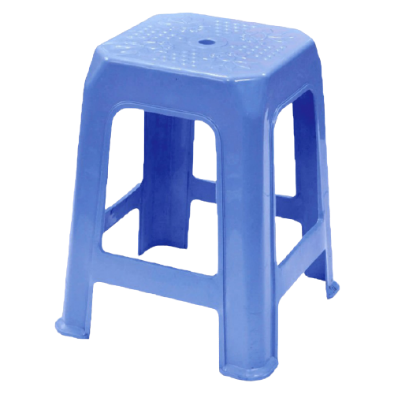 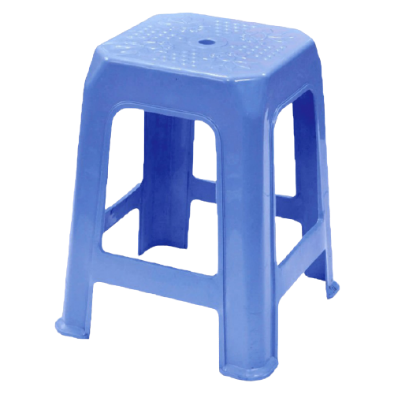 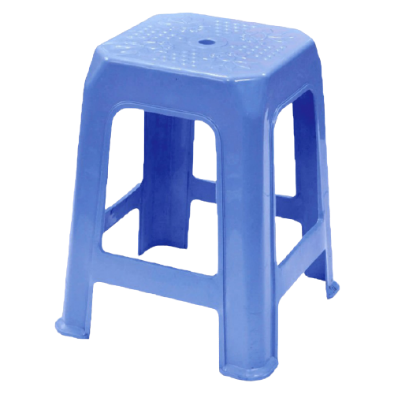 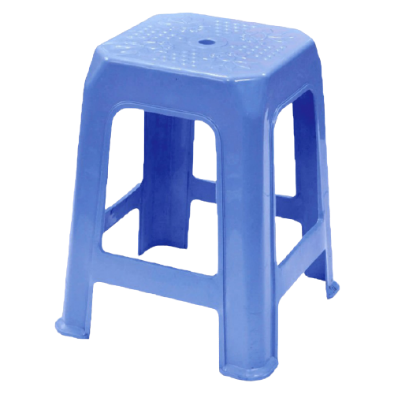 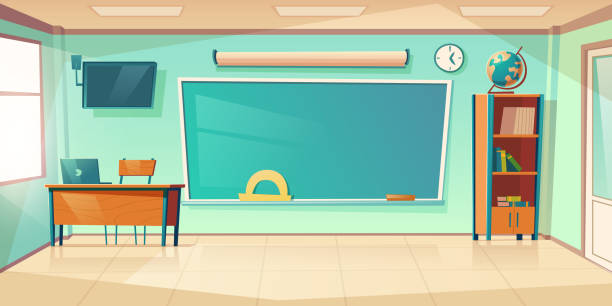 Game time
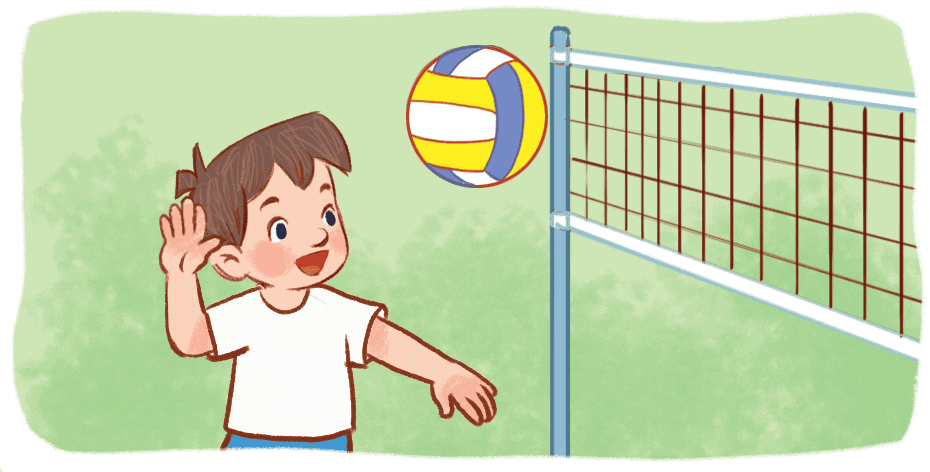 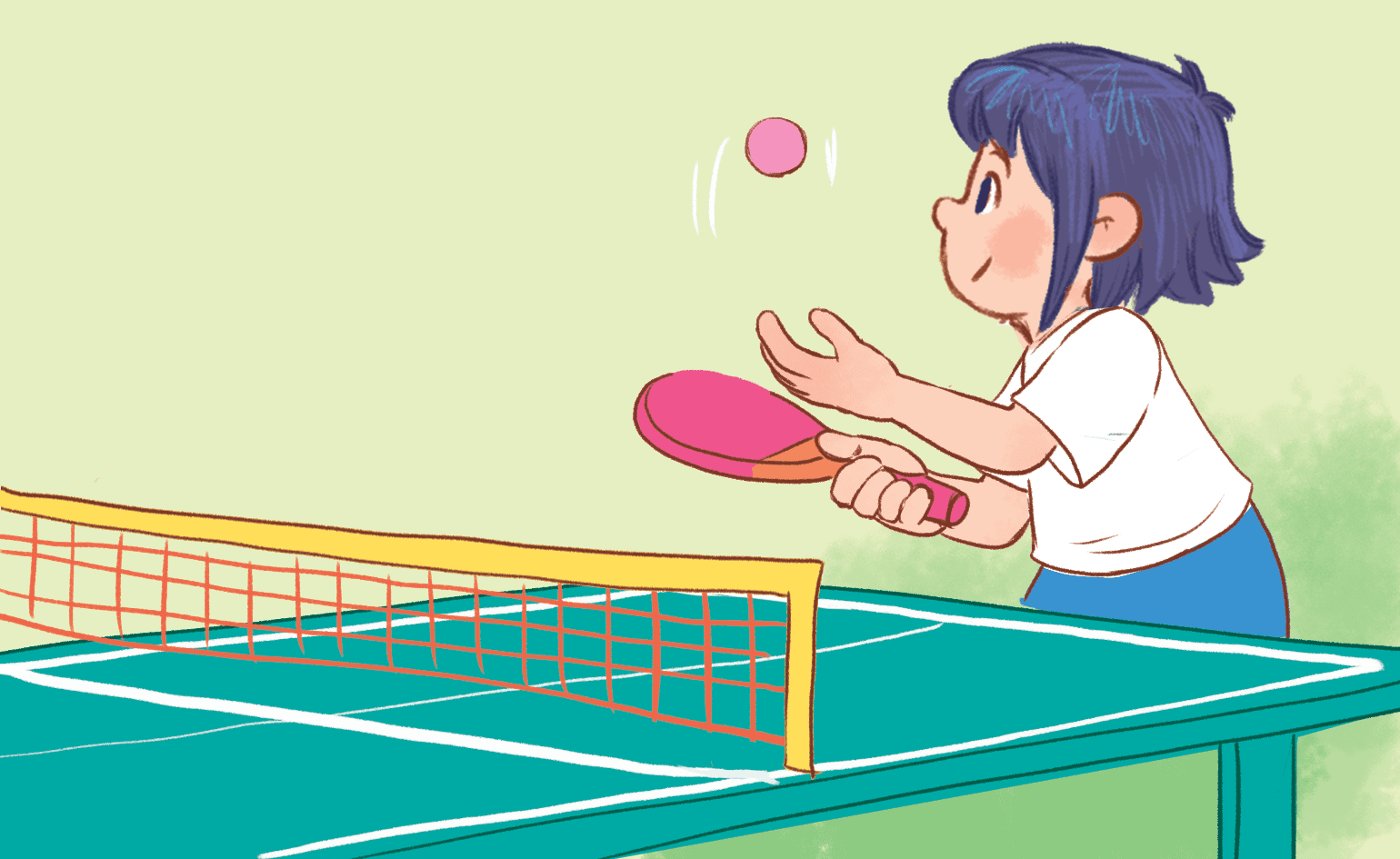 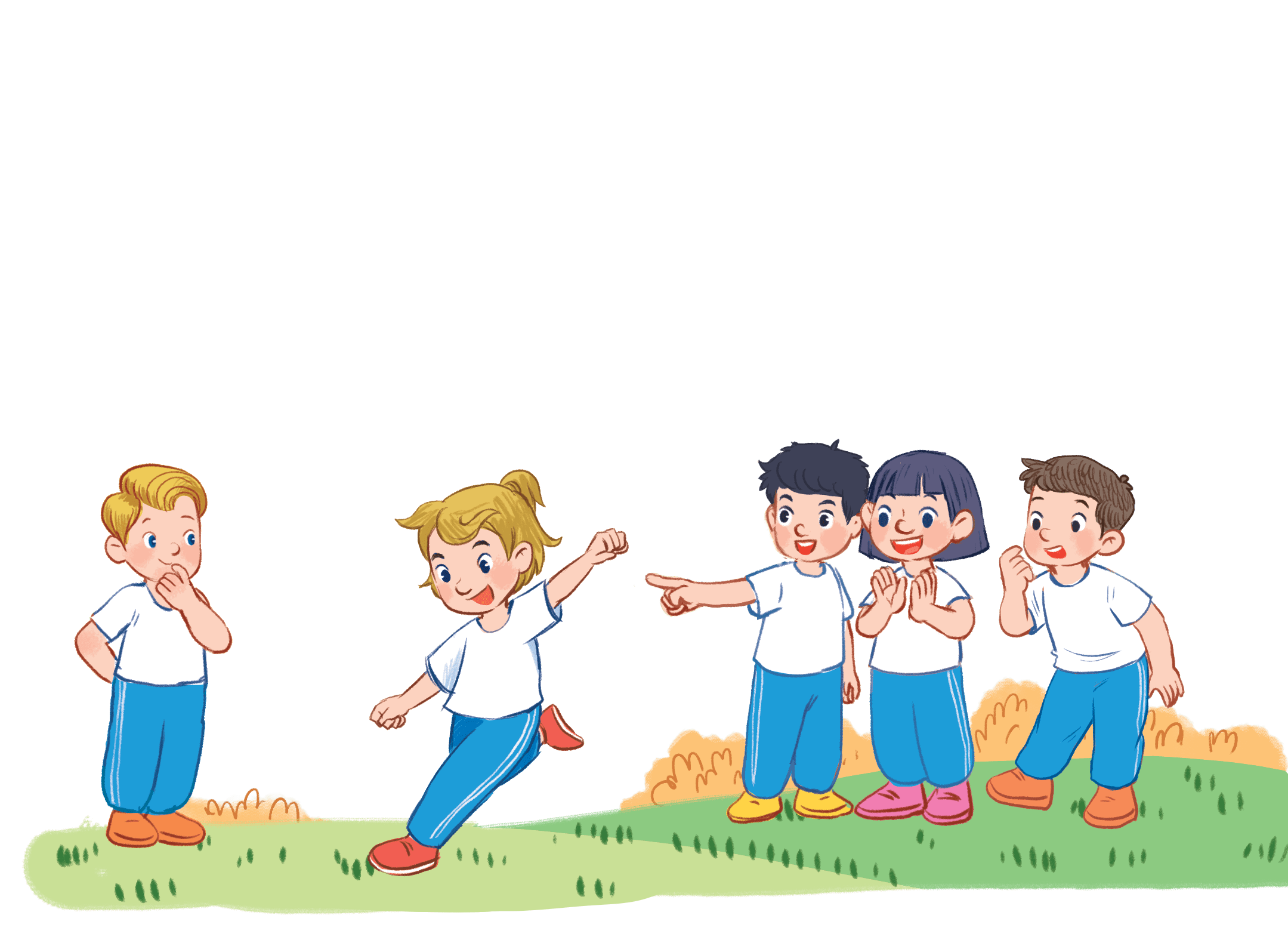 chat with my friends
play volleyball
play football
play chess
play table tennis
do word puzzles
play badminton
play basketball
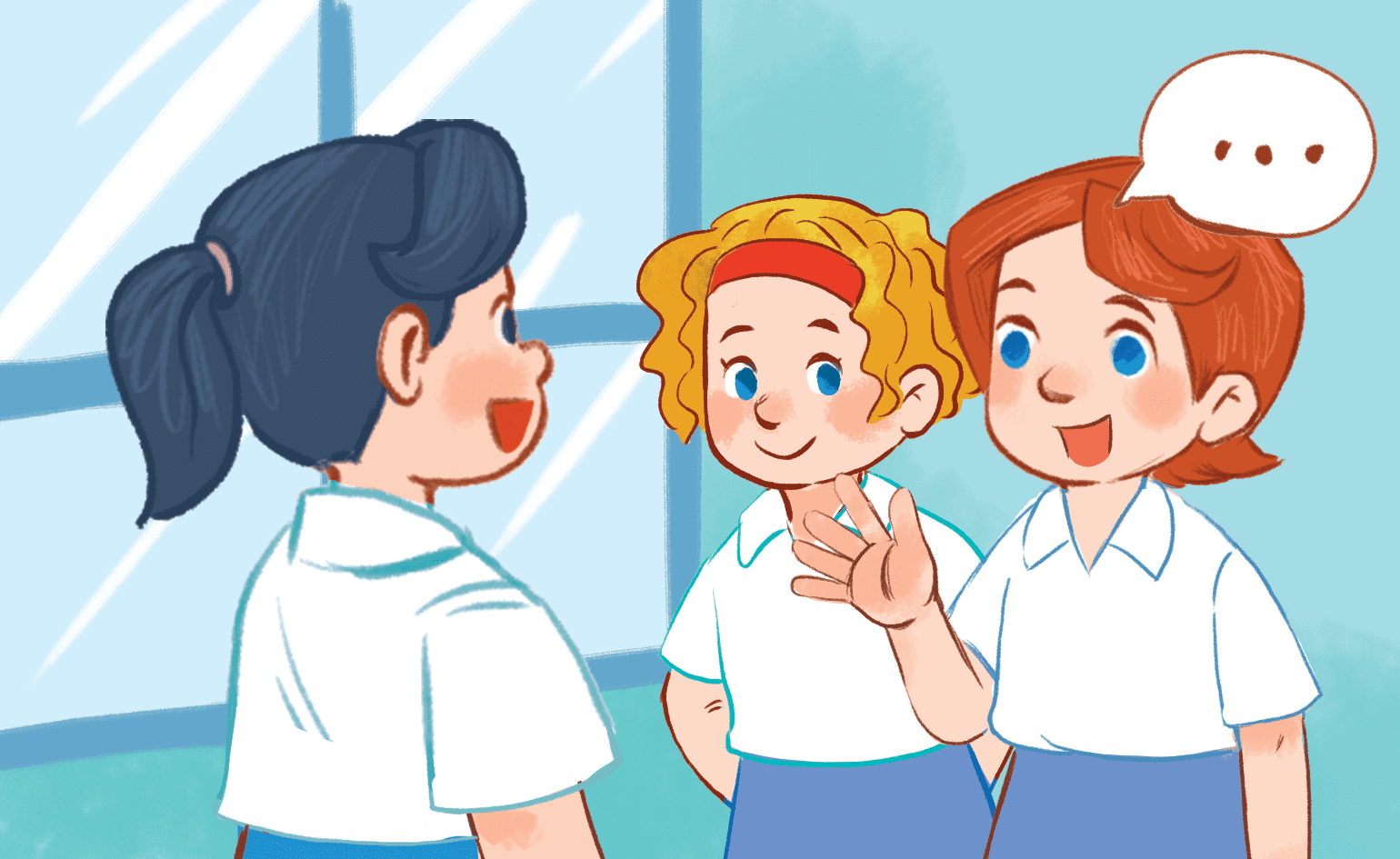 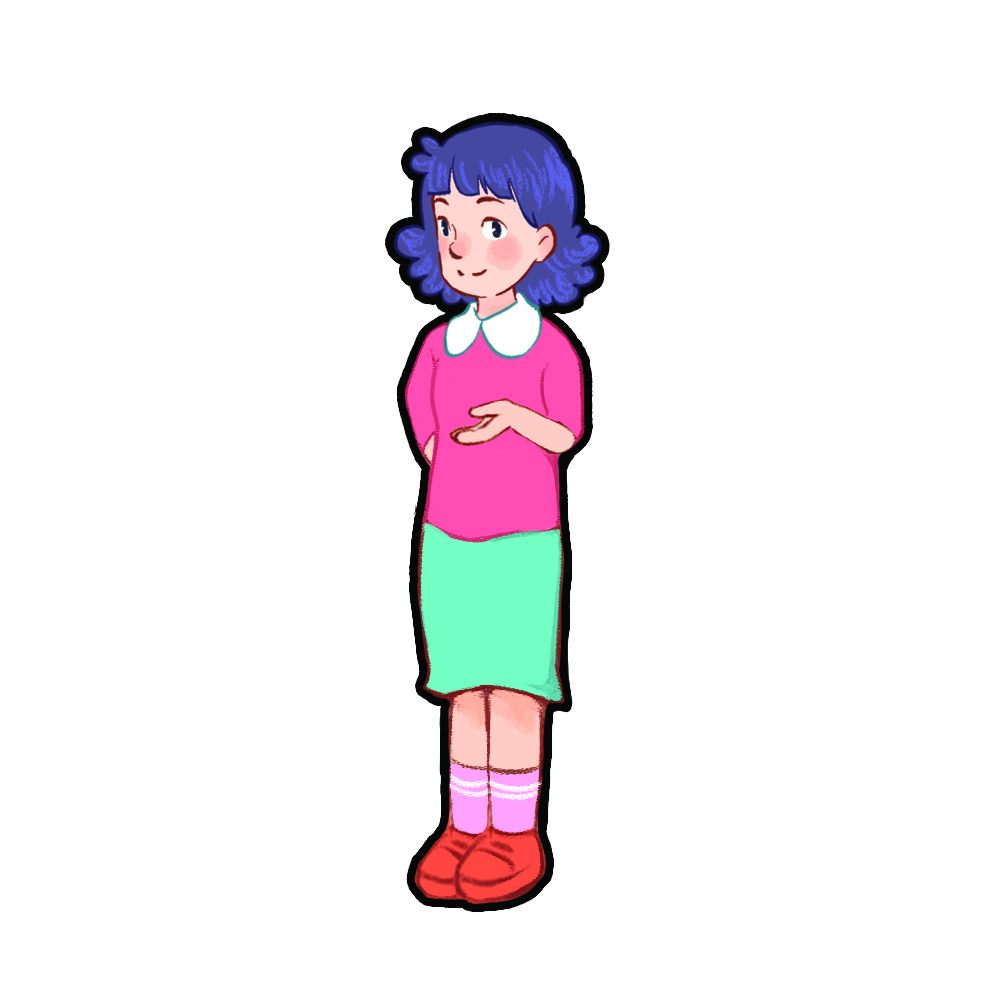 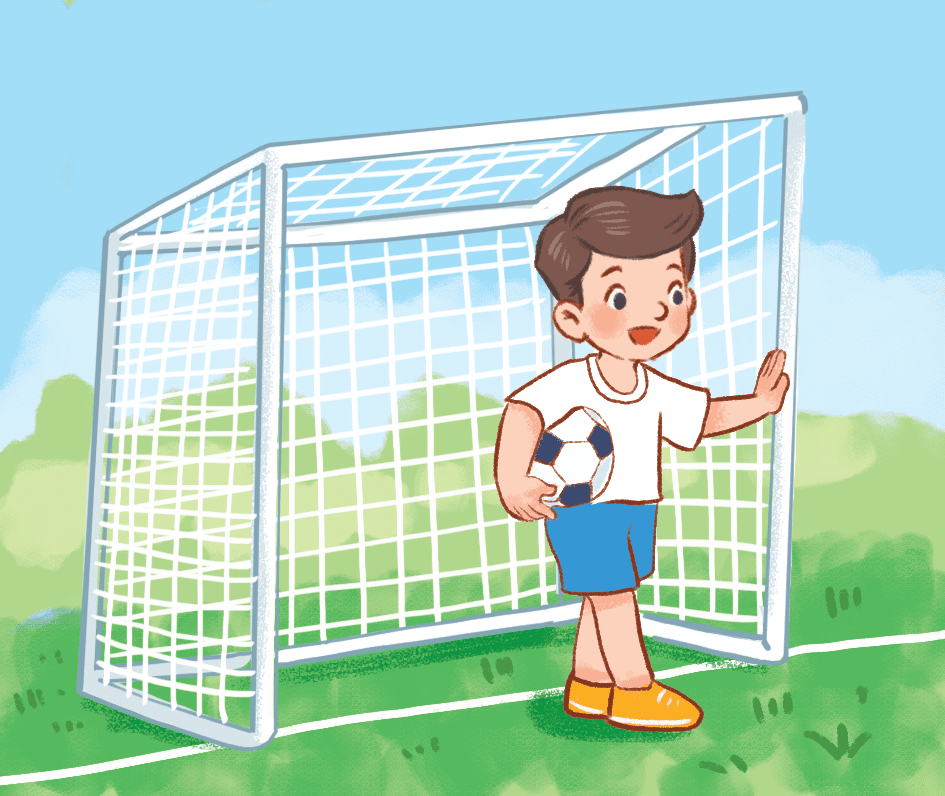 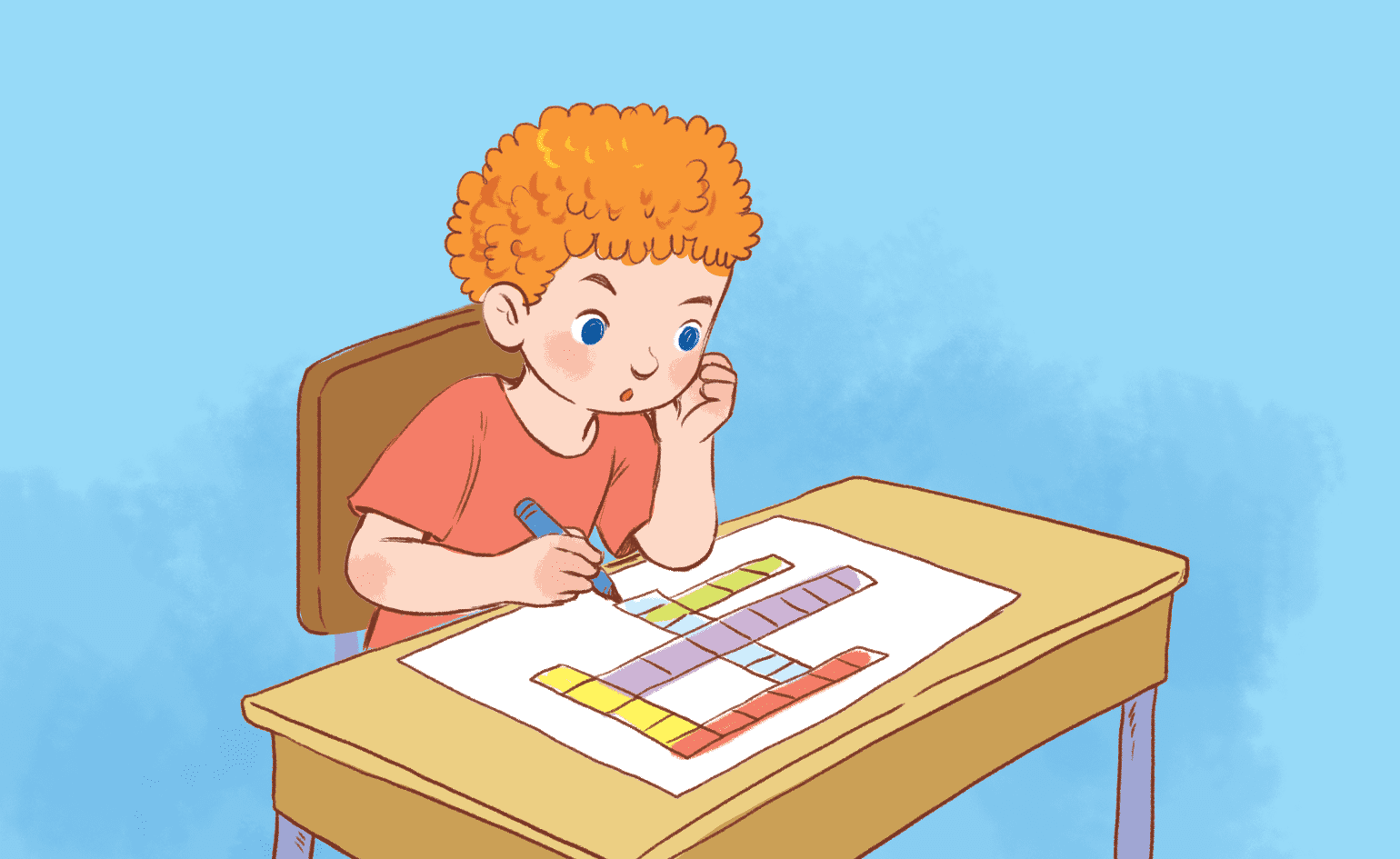 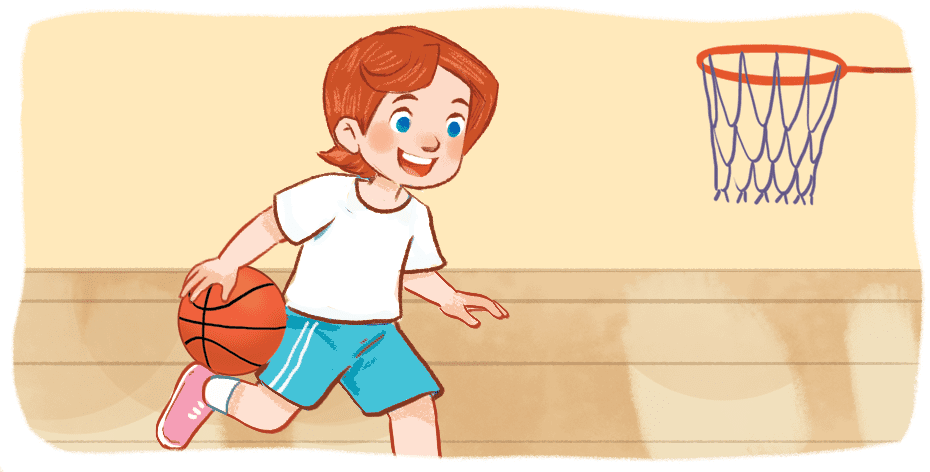 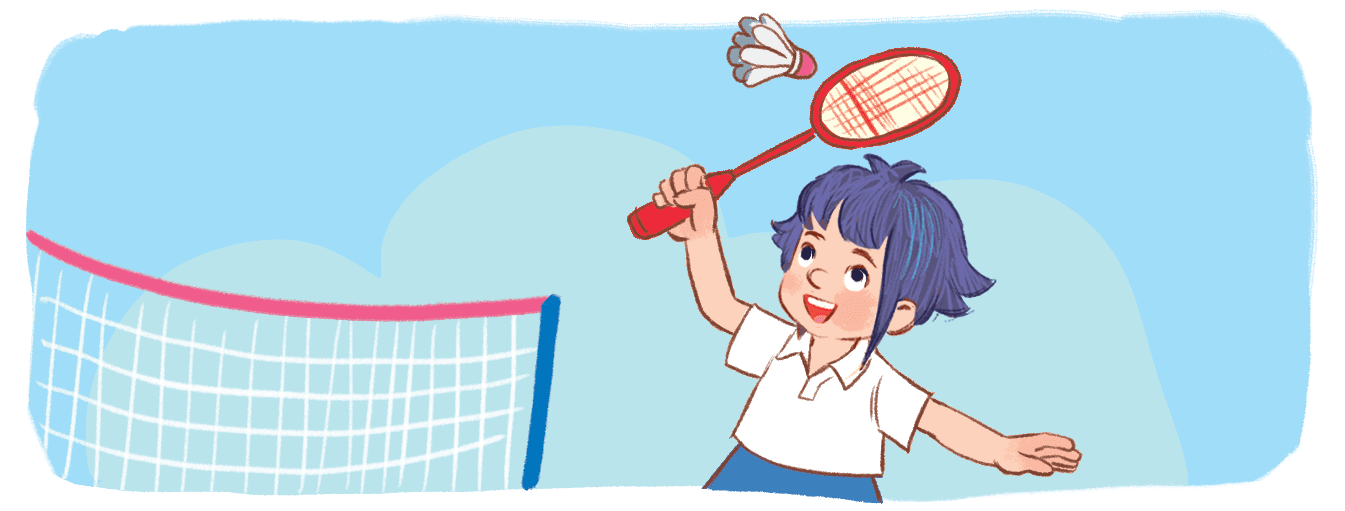 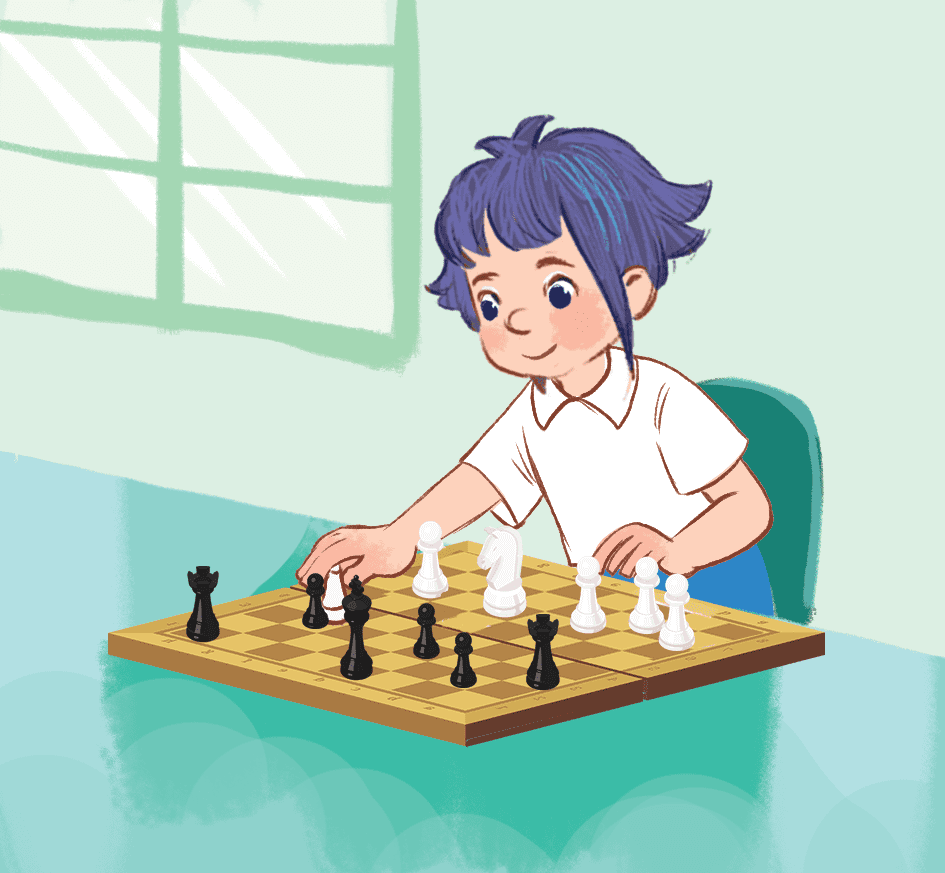 play football
play football
play football
play chess
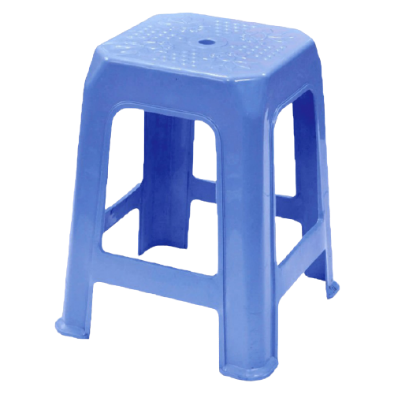 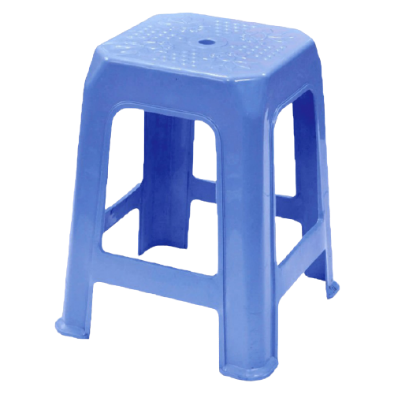 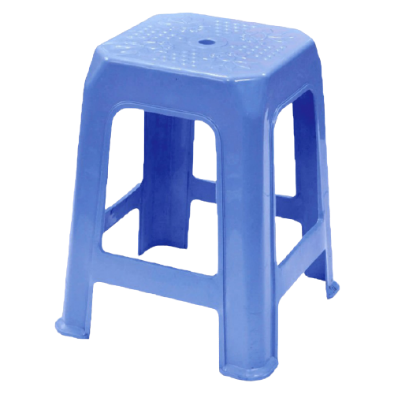 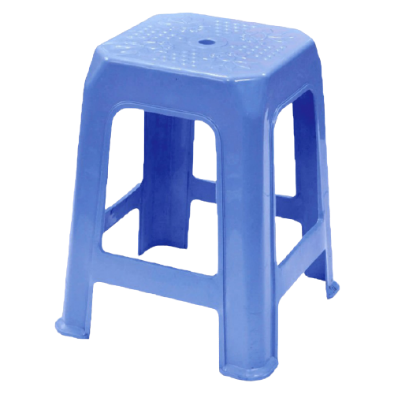 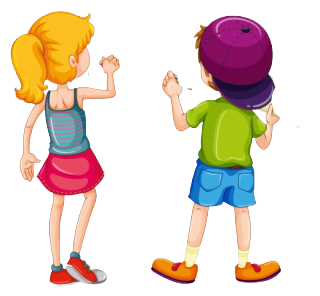 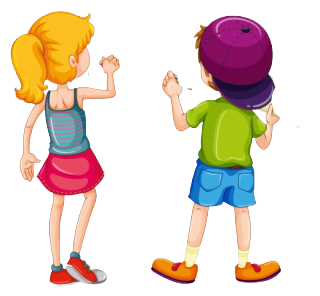 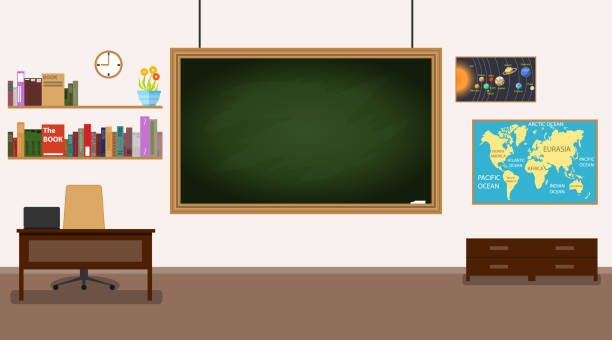 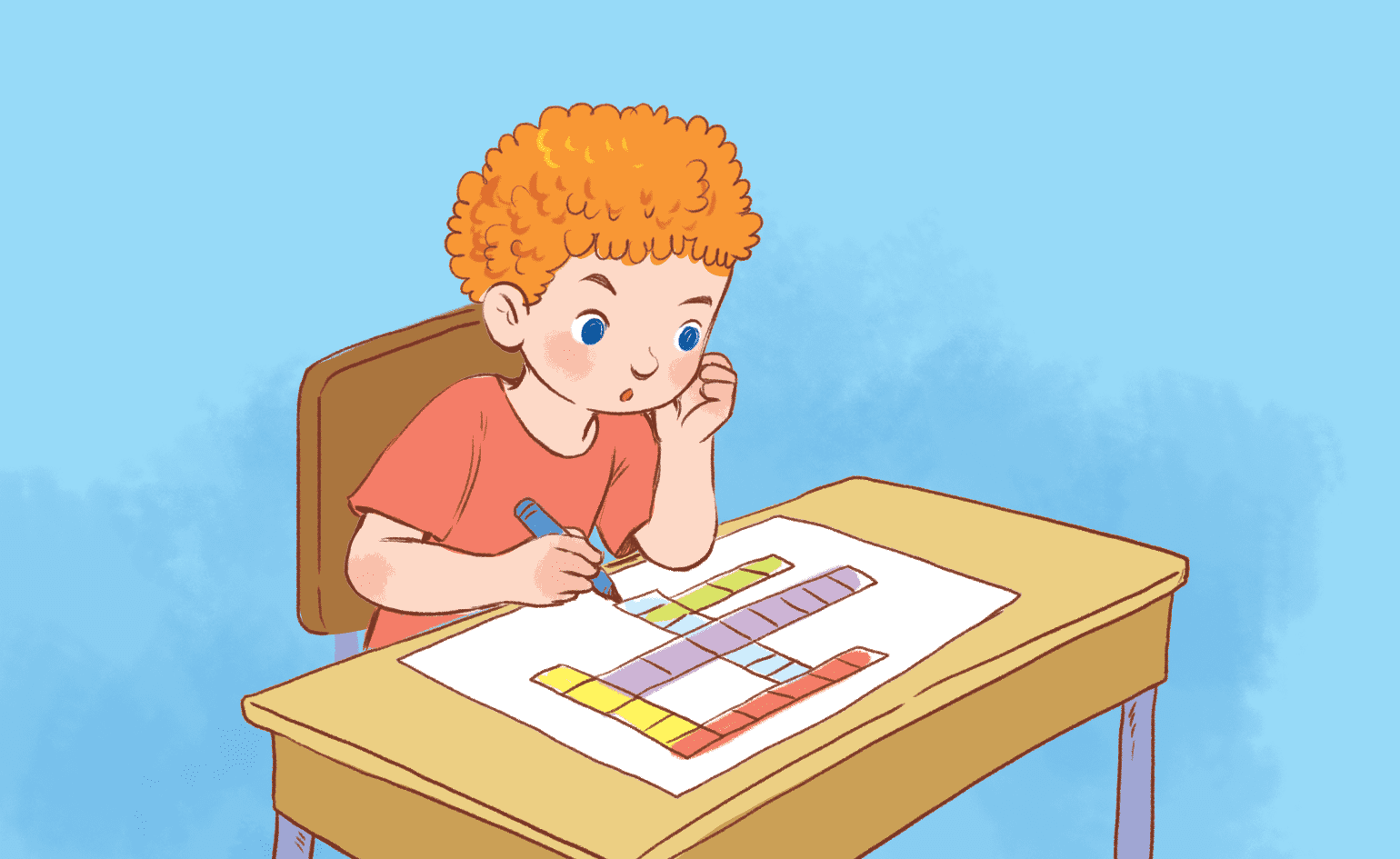 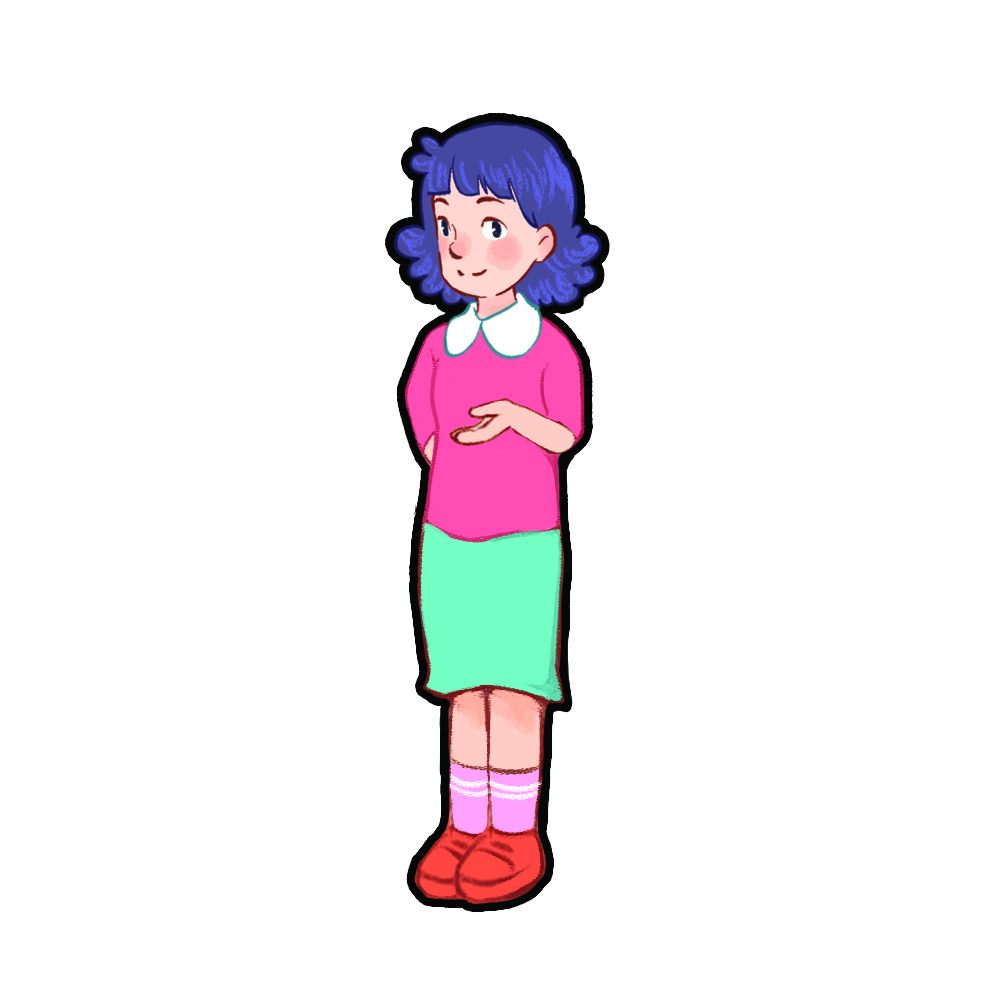 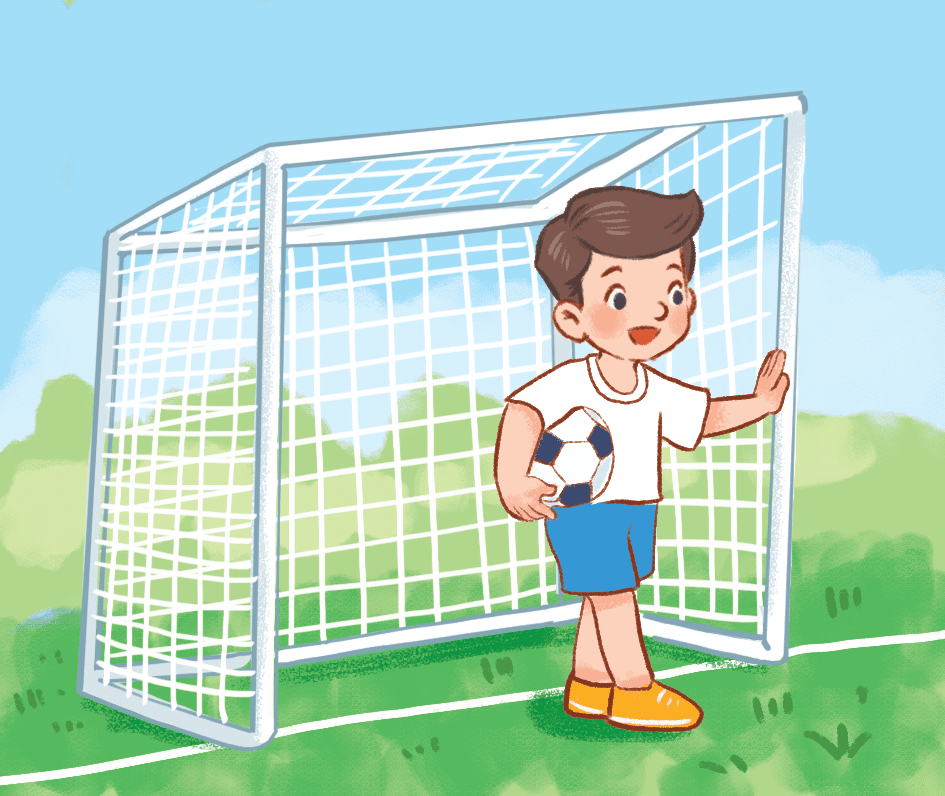 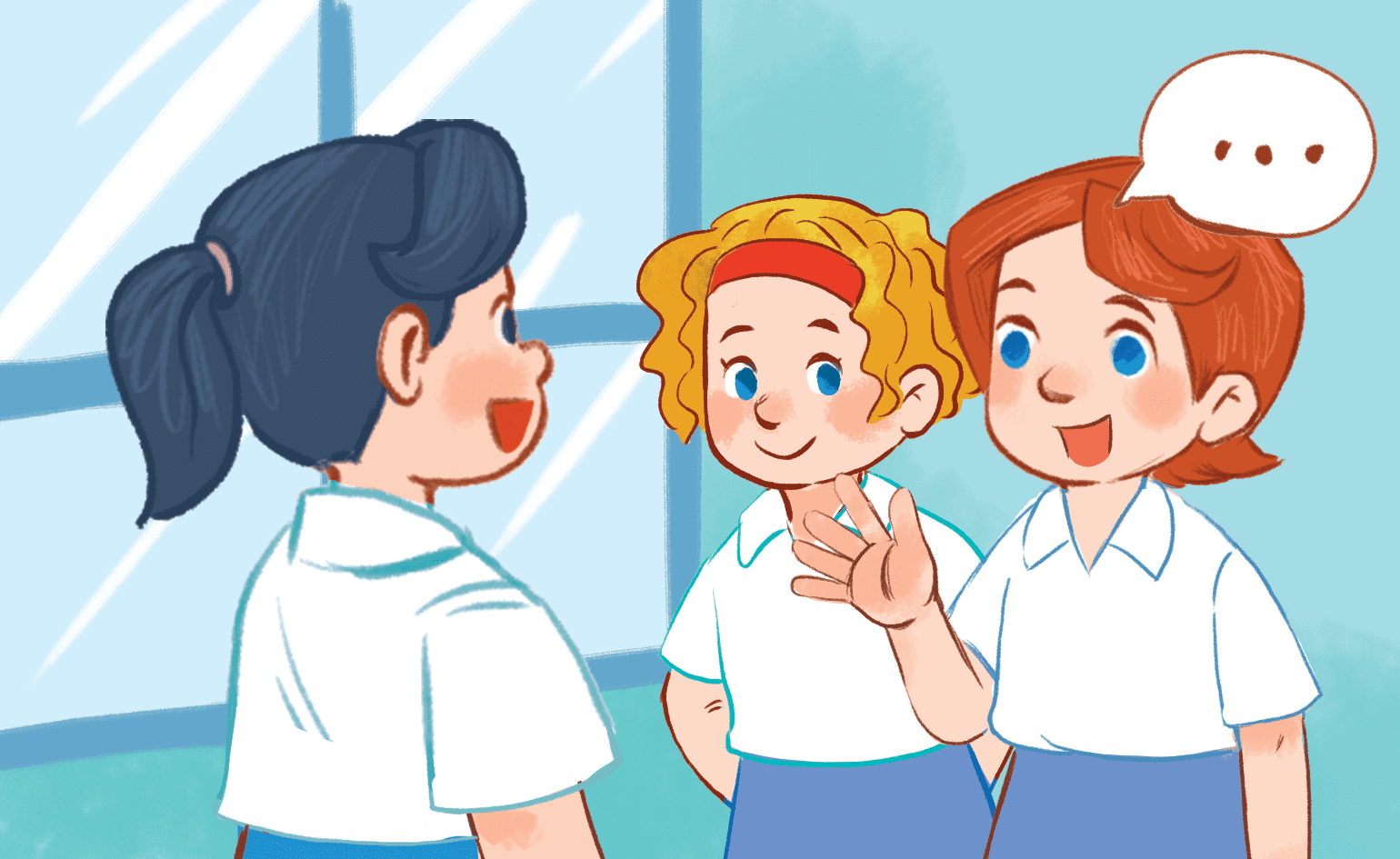 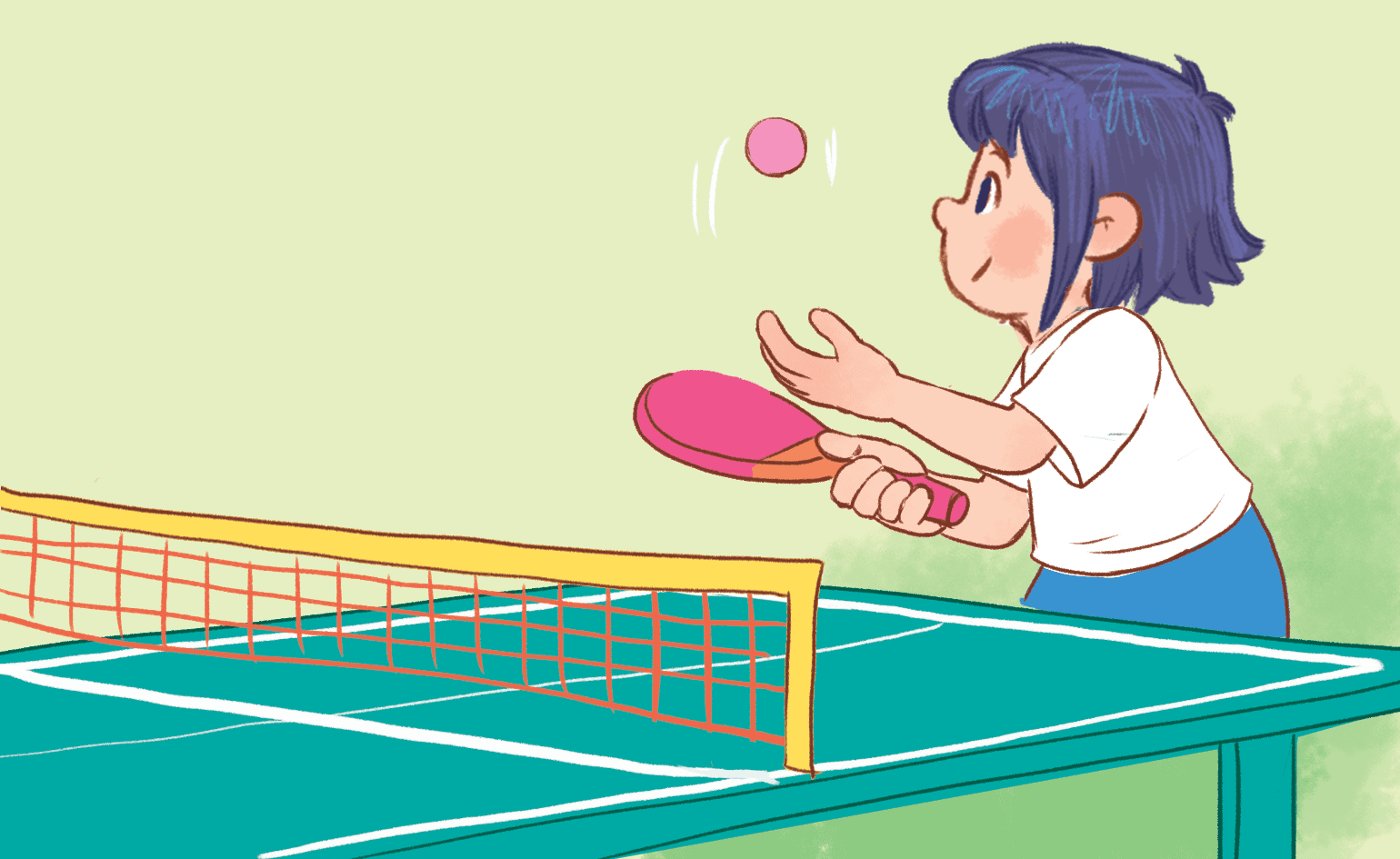 do 
word
puzzless
play
 table tennis
chat 
with 
my friends
play 
football
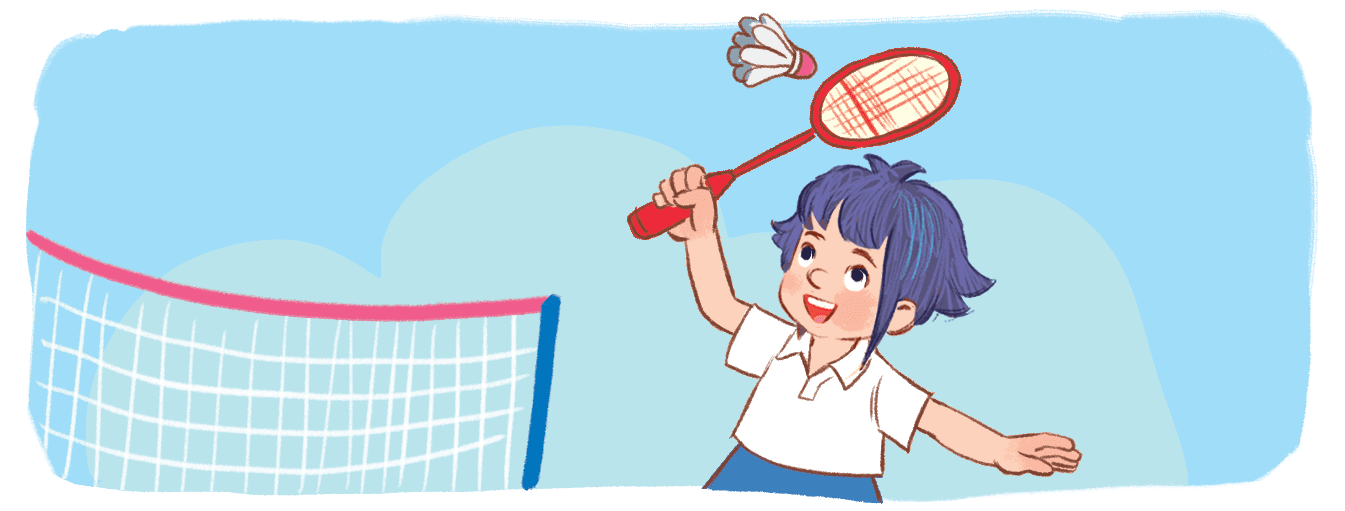 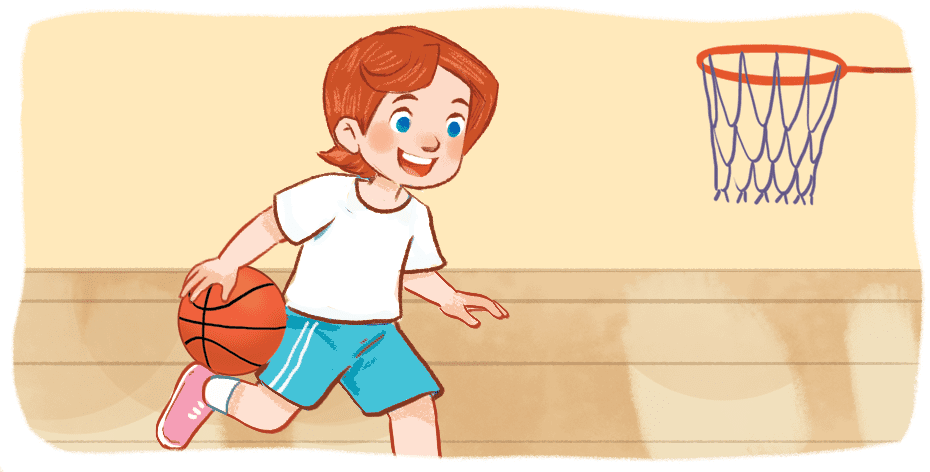 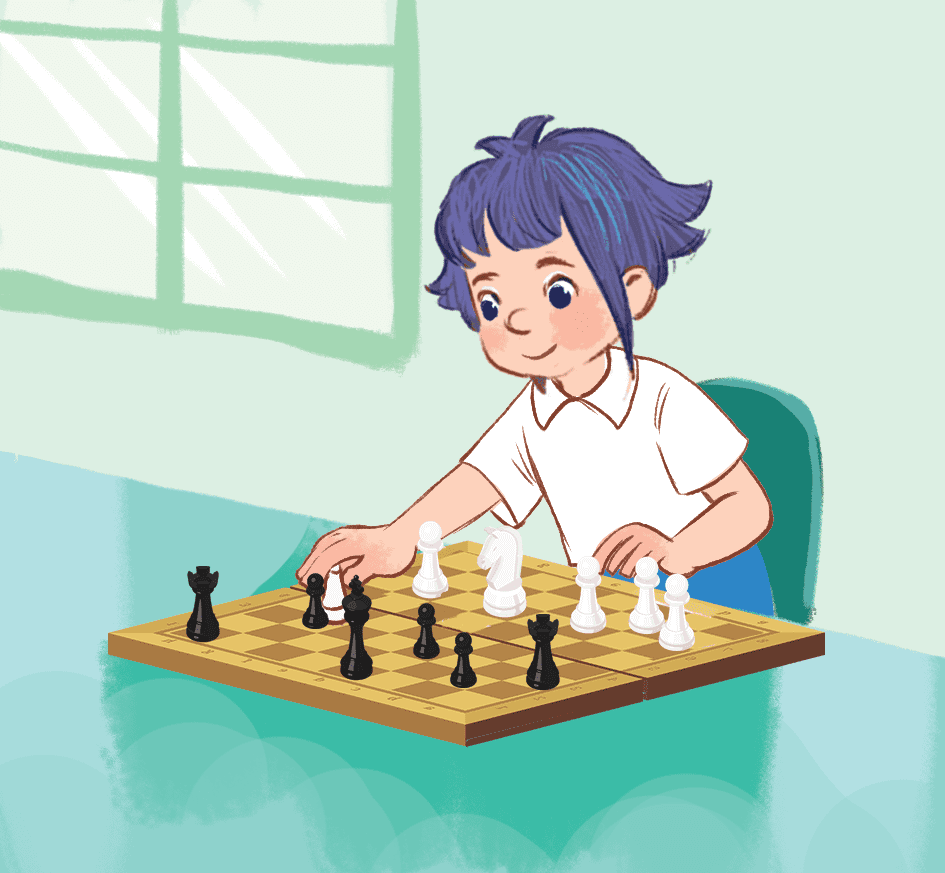 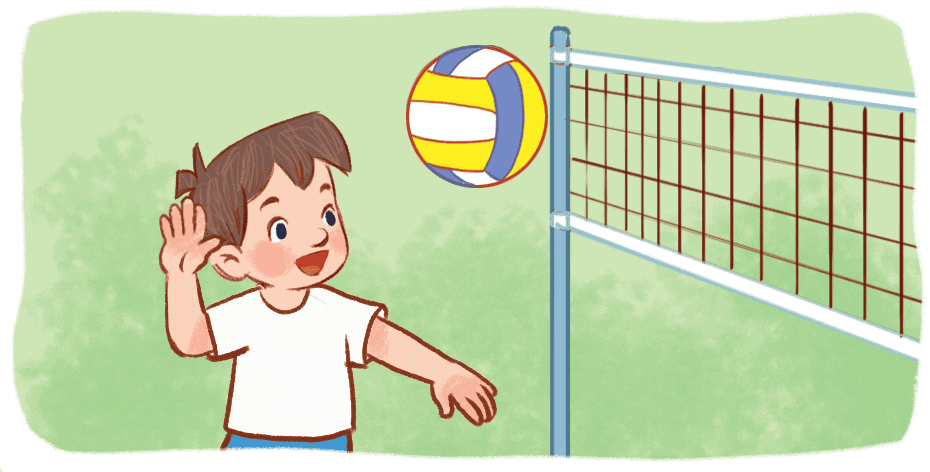 play volleyball
play badminton
play 
chess
play basketball
[Speaker Notes: T shows pictures of break time activities on the board and asks pupils to make sentences using the model structure.]